INFORME DE ACTIVIDADES SUBDIRECCIÓN ACADÉMICAGÓMEZ PALACIODel 22 de Marzo al de  2 de Julio del 2018
PRESENTA:
MTRA SARA VIOLETA TREVIÑO RODRÍGUEZ
PROMOCIÓN DE LOS DIFERENTES PROGRAMAS QUE OFERTA LA UPD UNIDAD ACADÉMICA EXTENSIVA GÓMEZ PALACIO. 22 MARZO
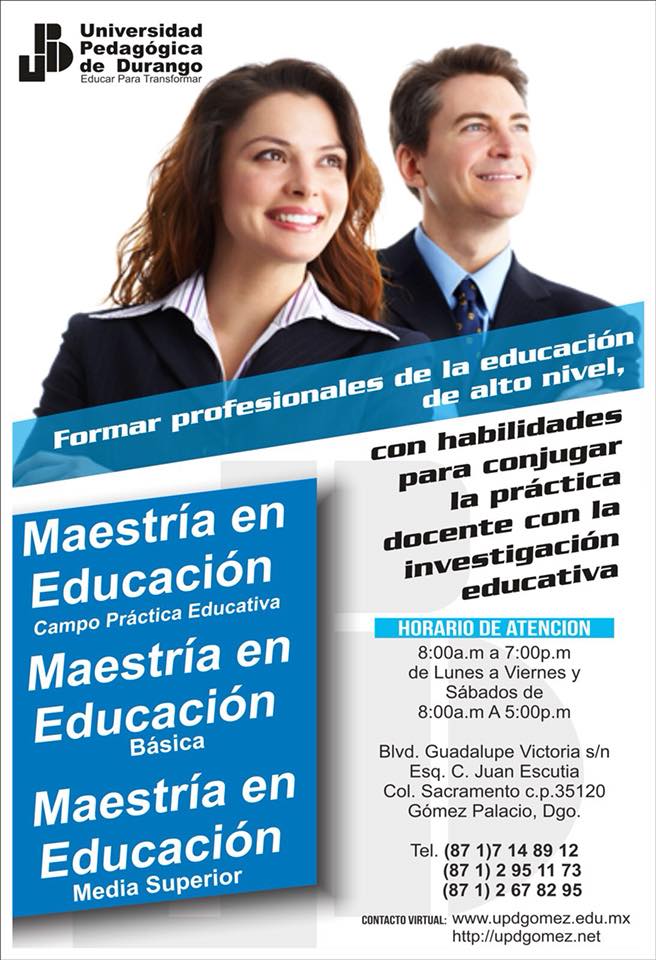 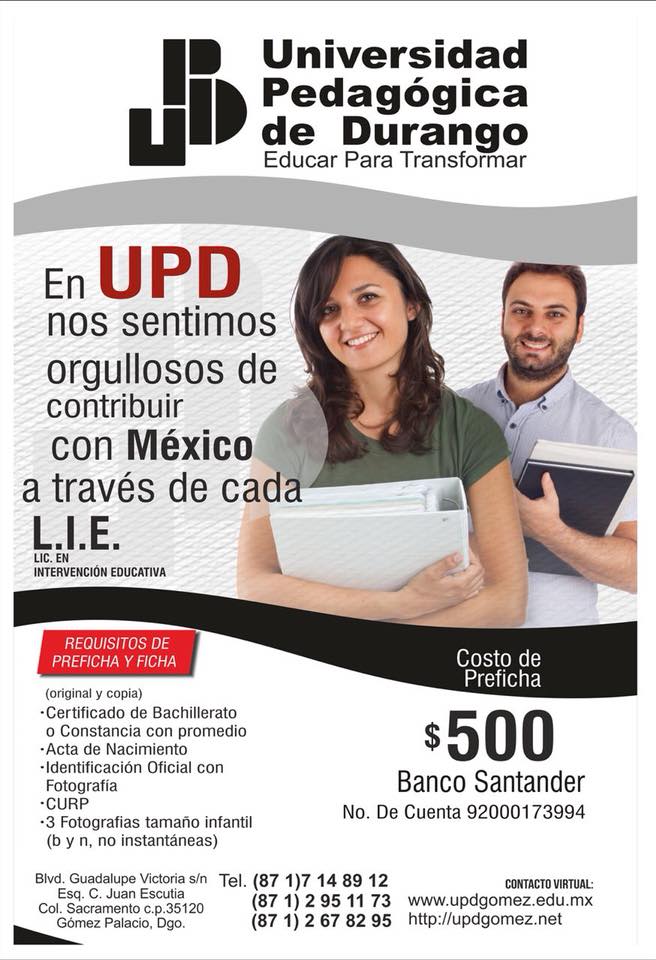 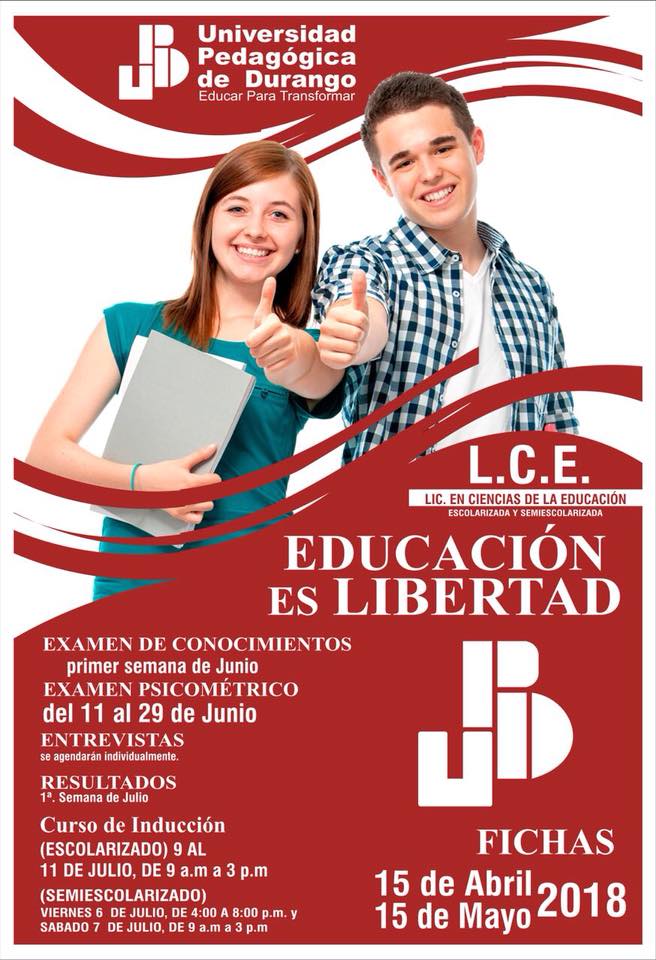 DR. MIGUEL NAVARRO RODRÍGUEZ OFRECIENDO EL TALLER "CARACTERÍSTICAS DE LOS LIBROS ELECTRÓNICOS" A DOCENTES Y ALUMNOS DE UPD GÓMEZ PALACIO. 23 DE MARZO 2018.
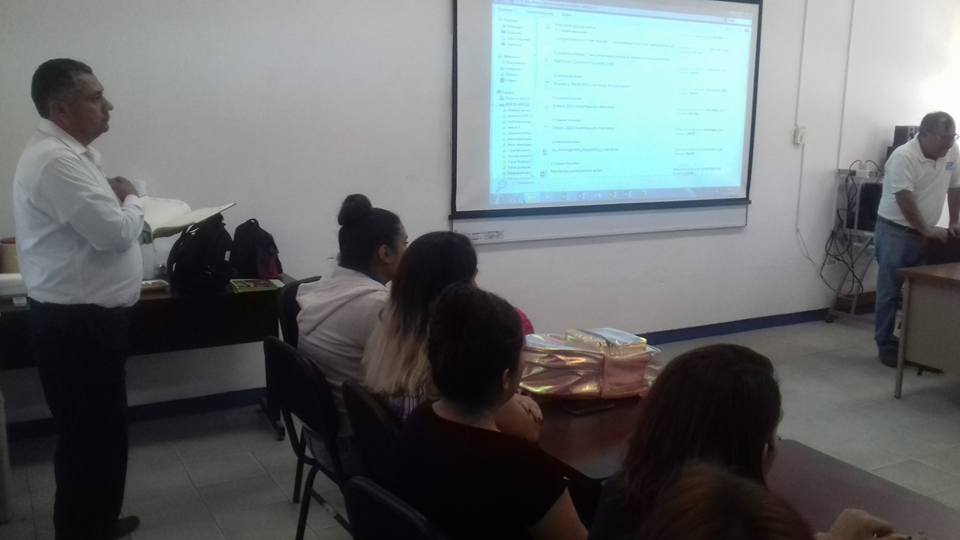 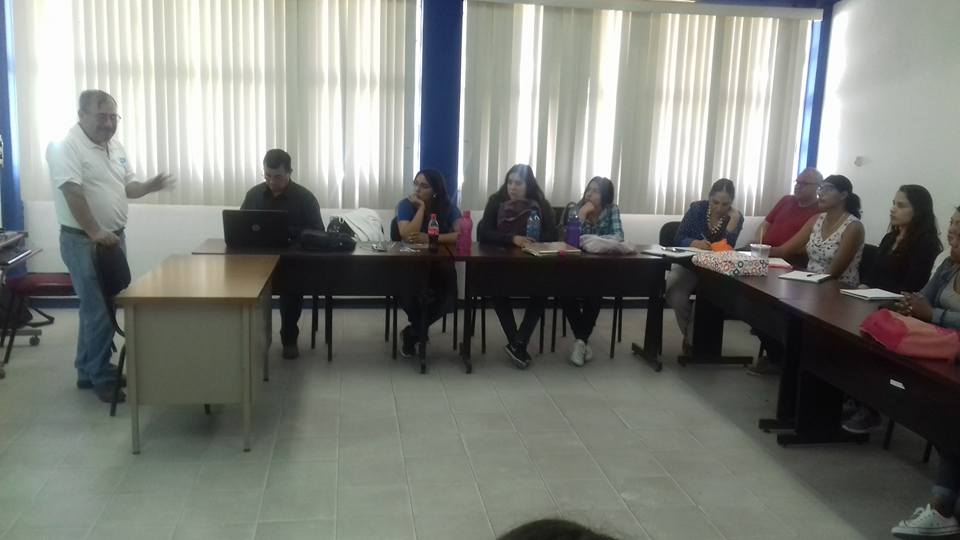 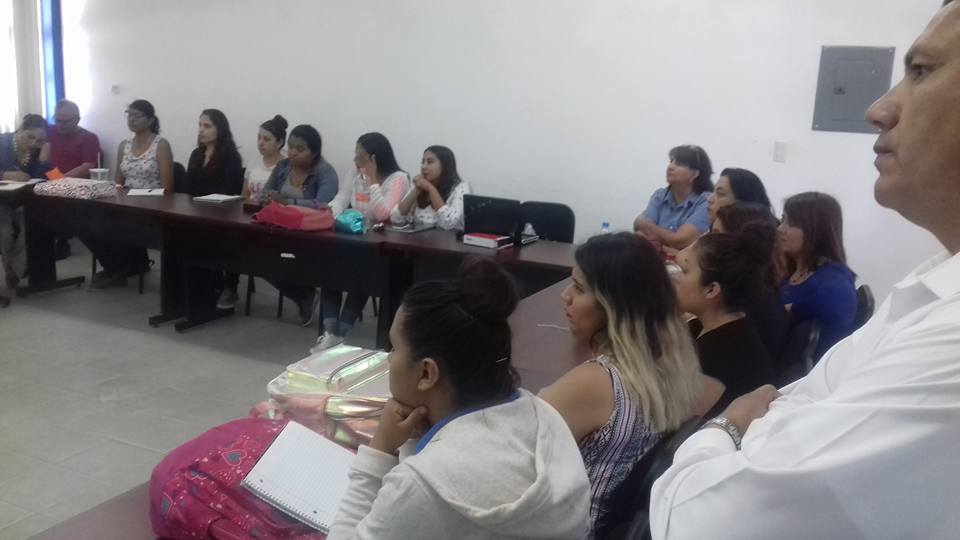 13 DE ABRIL DIRECTOR DE LA UPD GÓMEZ PALACIO DR. HÉCTOR MANUEL ALBA VIDAÑA Y SUBDIRECTORA ACADÉMICA MTRA. SARA VIOLETA TREVIÑO RODRÍGUEZ DANDO A CONOCER A MEDIOS MASIVOS DE COMUNICACIÓN LOCALES PROMOCIÓN SOBRE PROGRAMAS DE OFERTA EDUCATIVA PARA CAPTAR ALUMNADO DE NUEVO INGRESO.
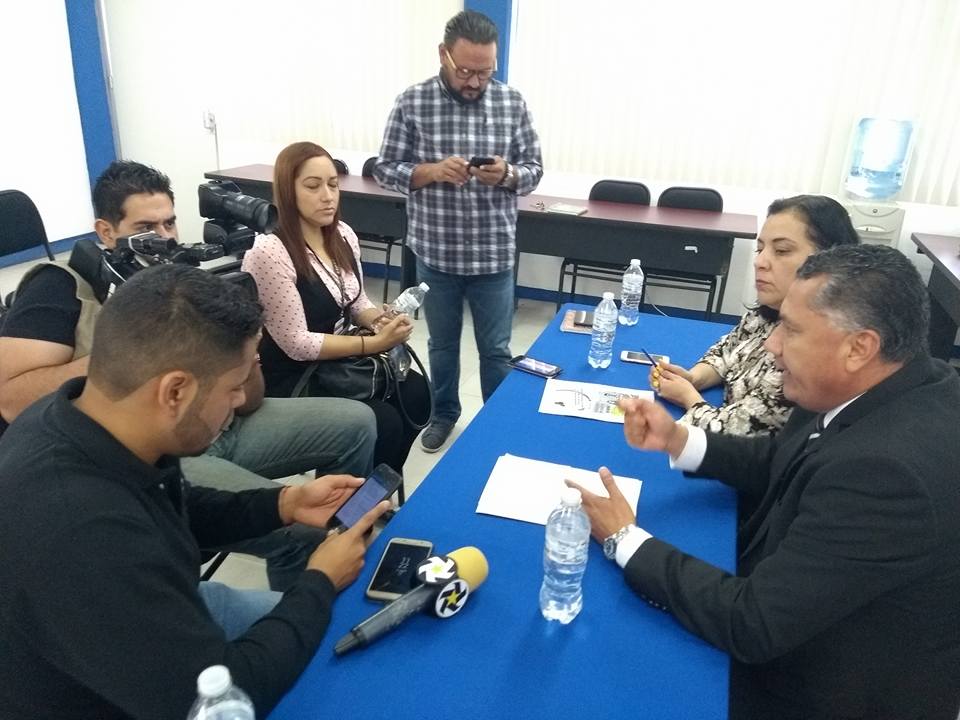 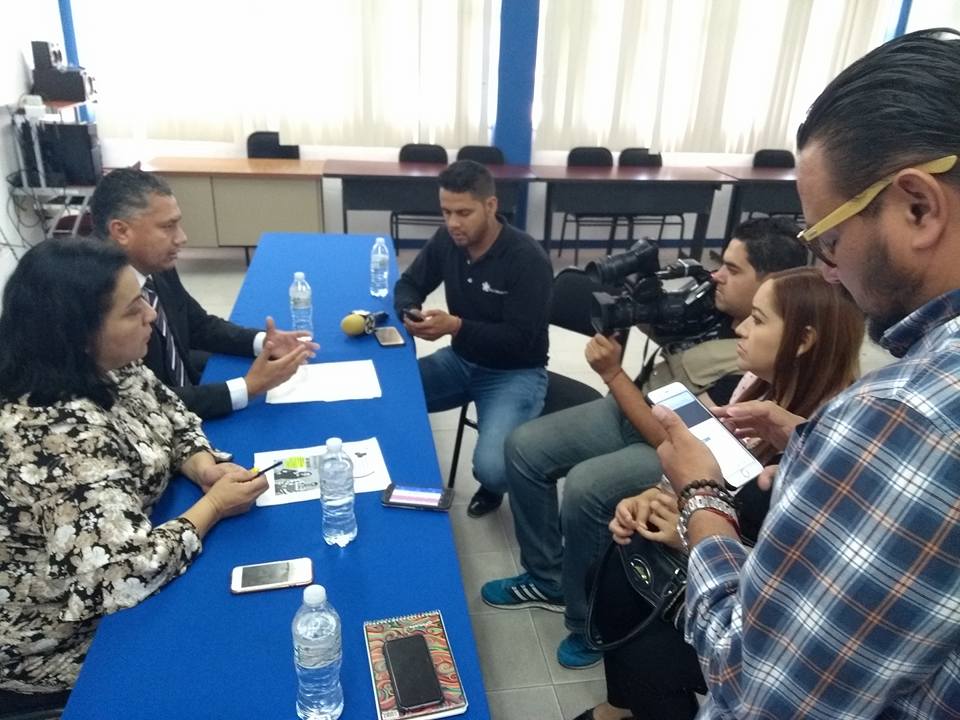 AUTORIDADES EDUCATIVAS DE UPD UNIDAD ACADÉMICA EXTENSIVAS GÓMEZ PALACIO INCIANDO ACTIVIDADES DEL CURSO PARA INGRESO A SERVICIO PROFESIONAL DOCENTE.      16 ABRIL 2018
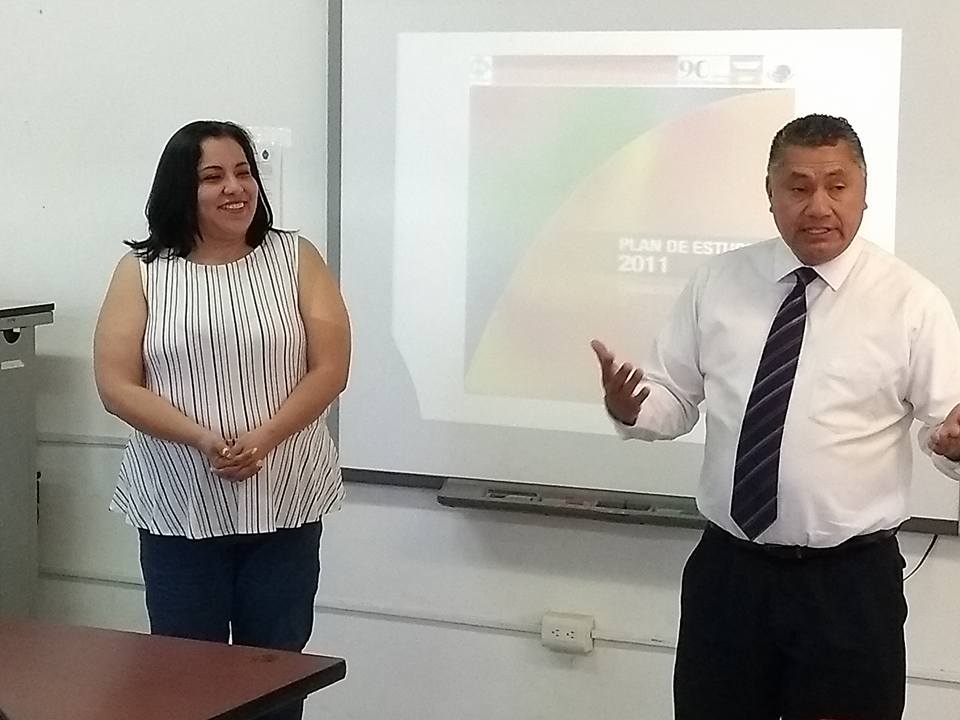 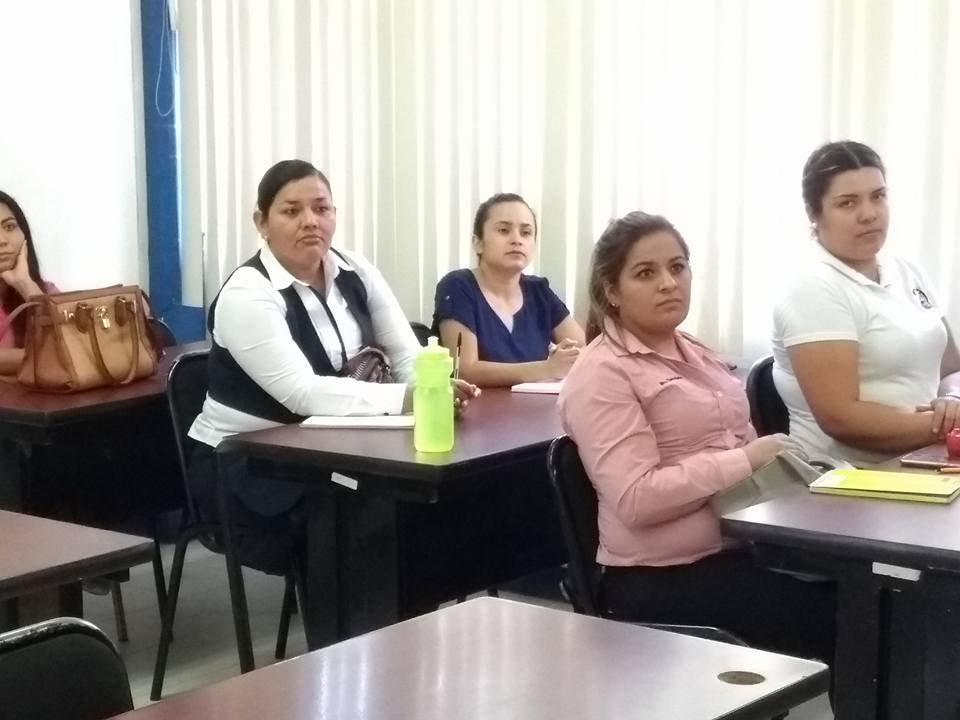 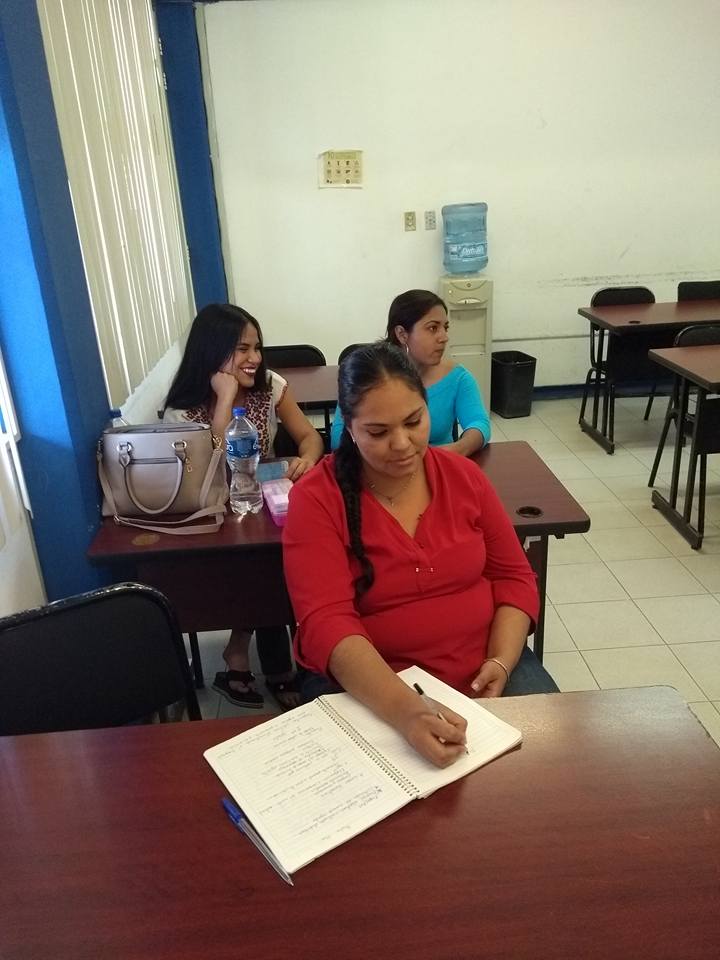 17 DE ABRIL INICIA ACTIVIDAD DE CASA ABIERTA RECIBIENDO EL DIRECTOR DE UPD GÓMEZ PALACIO DR. HÉCTOR MANUEL ALBA VIDAÑA AL ALUMNADO DEL COBAED No. 2 DE LERDO, DGO. T.M.
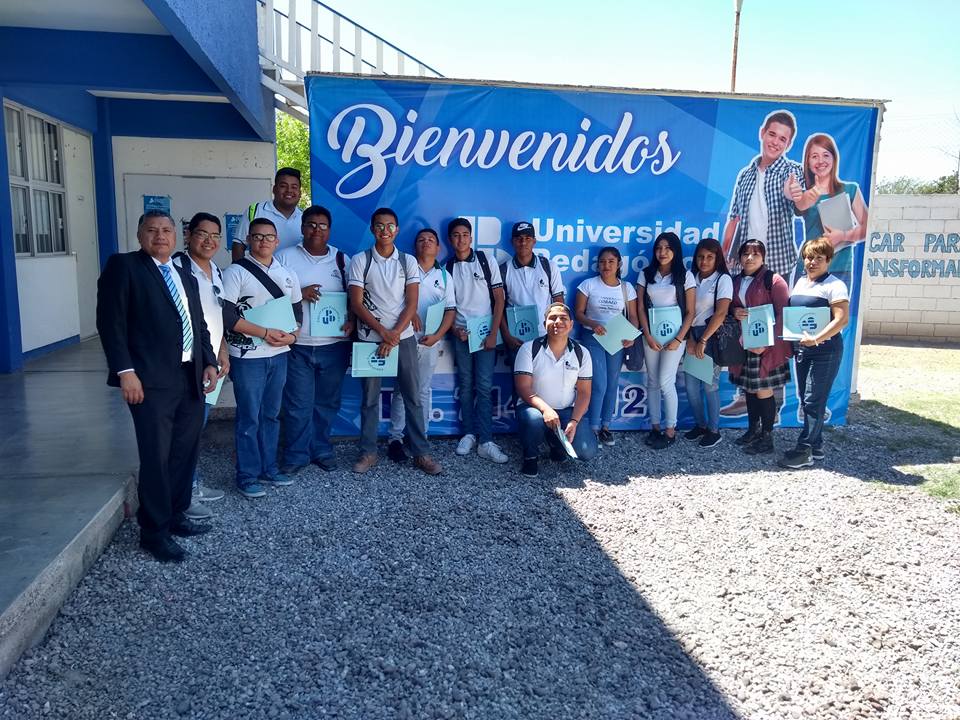 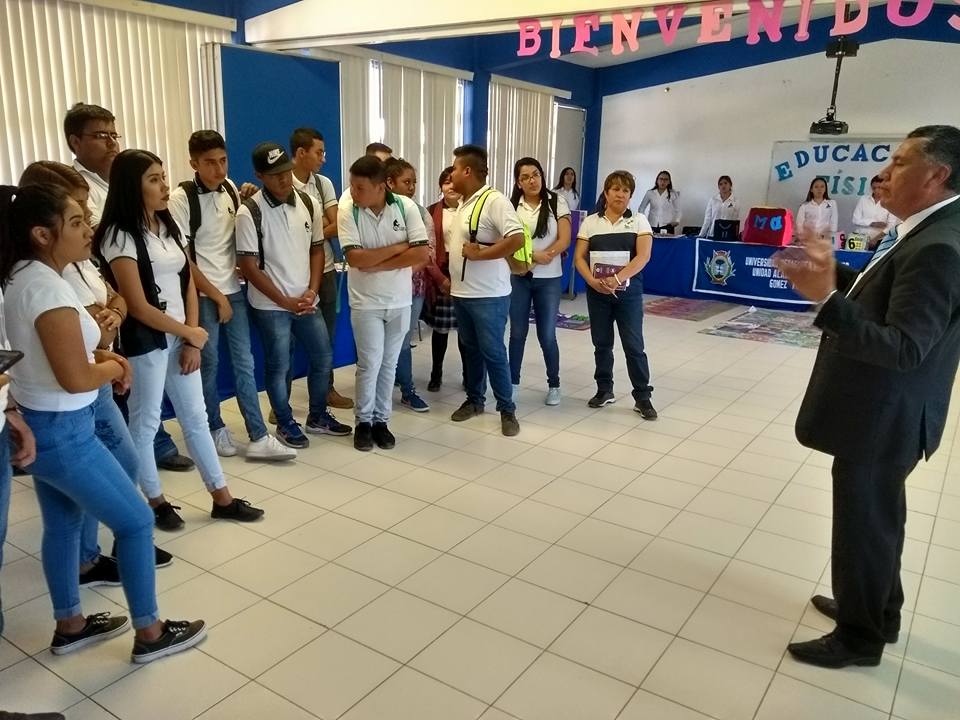 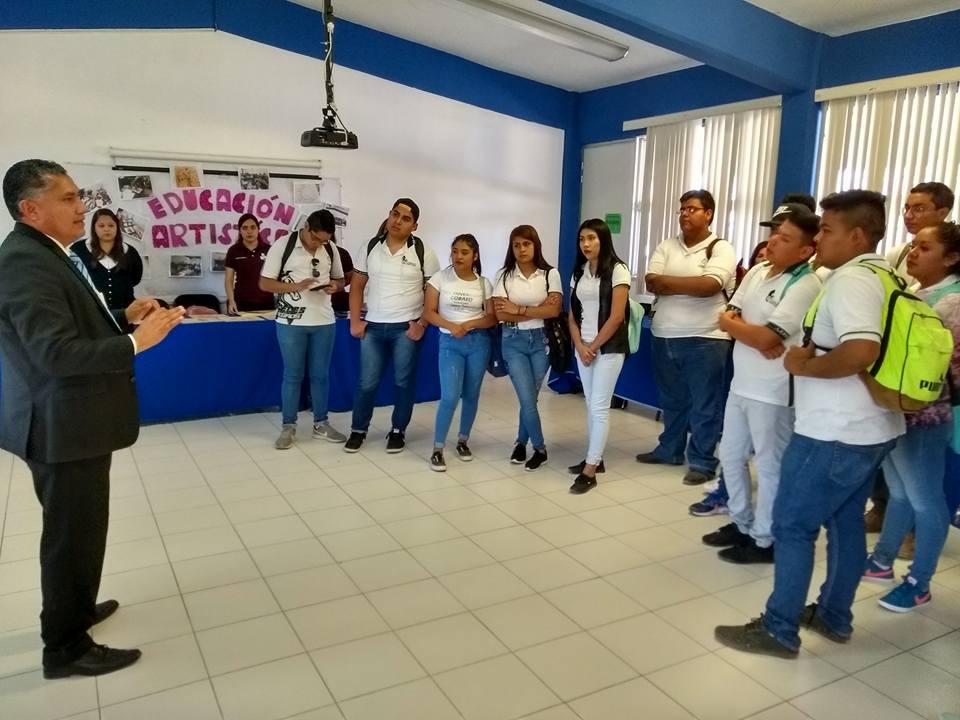 17 DE ABRIL INICIA ACTIVIDAD DE CASA ABIERTA RECIBIENDO EL DIRECTOR DE UPD GÓMEZ PALACIO DR. HÉCTOR MANUEL ALBA VIDAÑA A ALUMNADO DEL COBAED No. 2 DE LERDO, DGO. T. V.
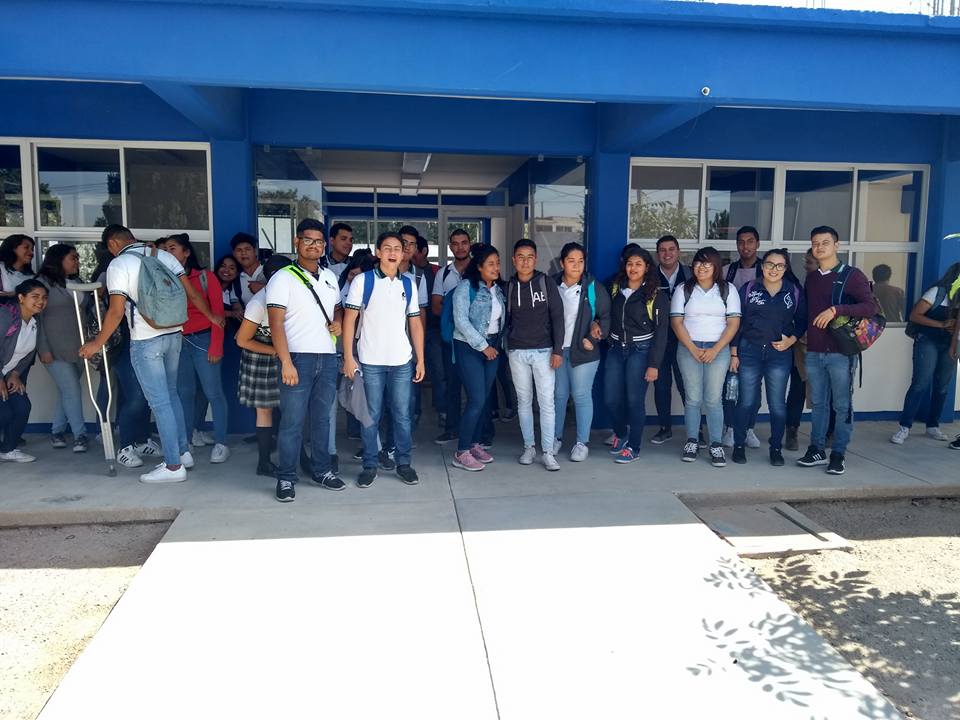 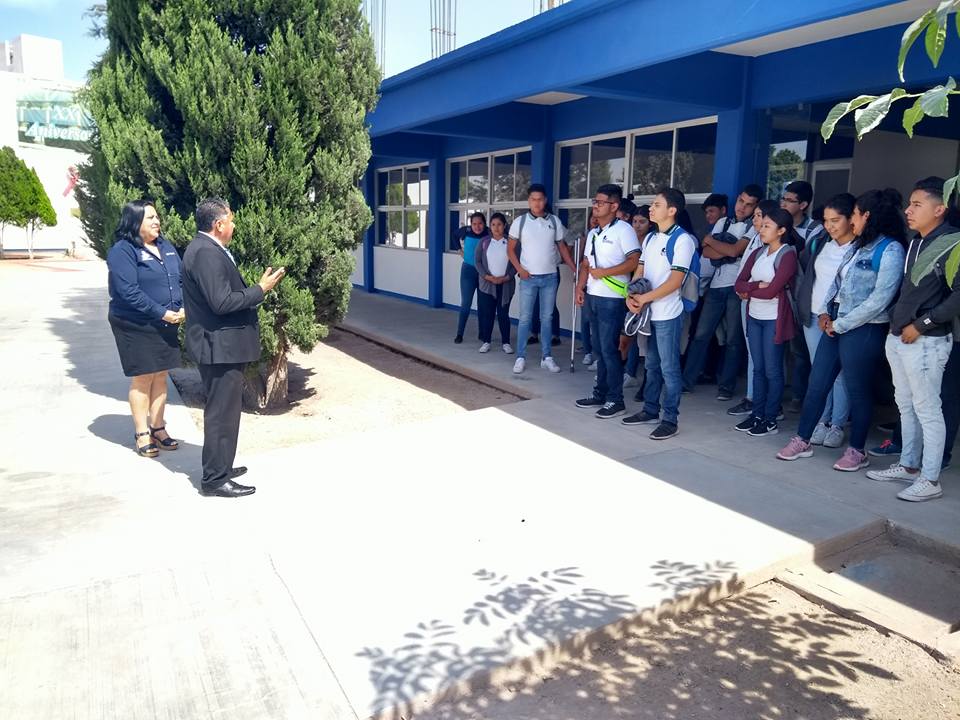 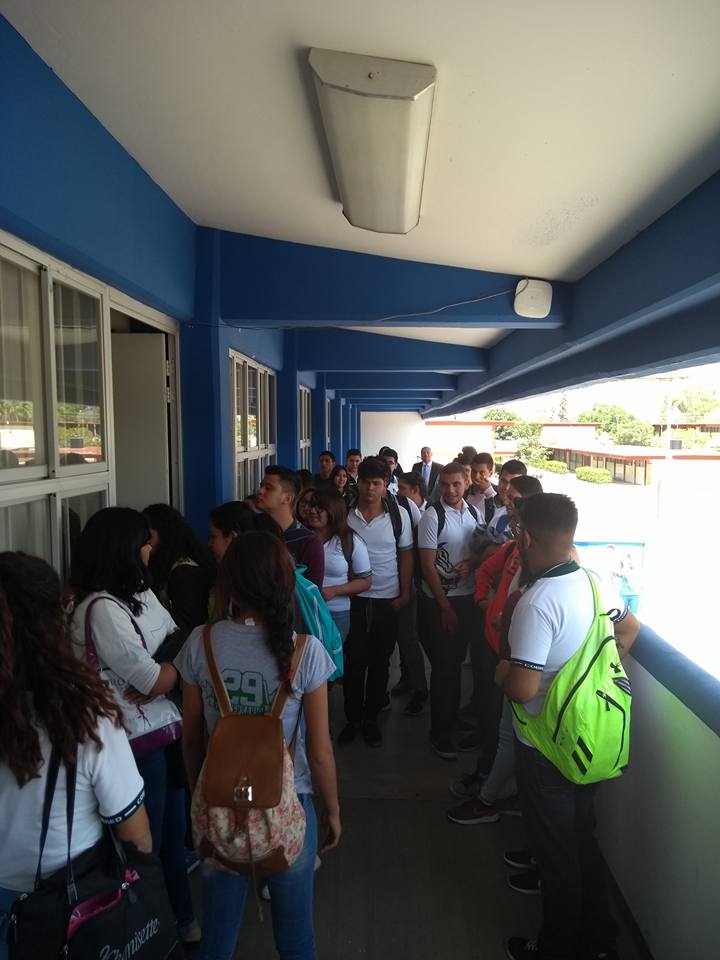 18 DE ABRIL CONTINUA ACTIVIDAD DE CASA ABIERTA RECIBIENDO EL DIRECTOR DE UPD GÓMEZ PALACIO DR. HÉCTOR MANUEL ALBA VIDAÑA AL ALUMNADO DEL COBAED No. 35 DE GÓMEZ PALACIO, DGO. TURNO MATUTINO
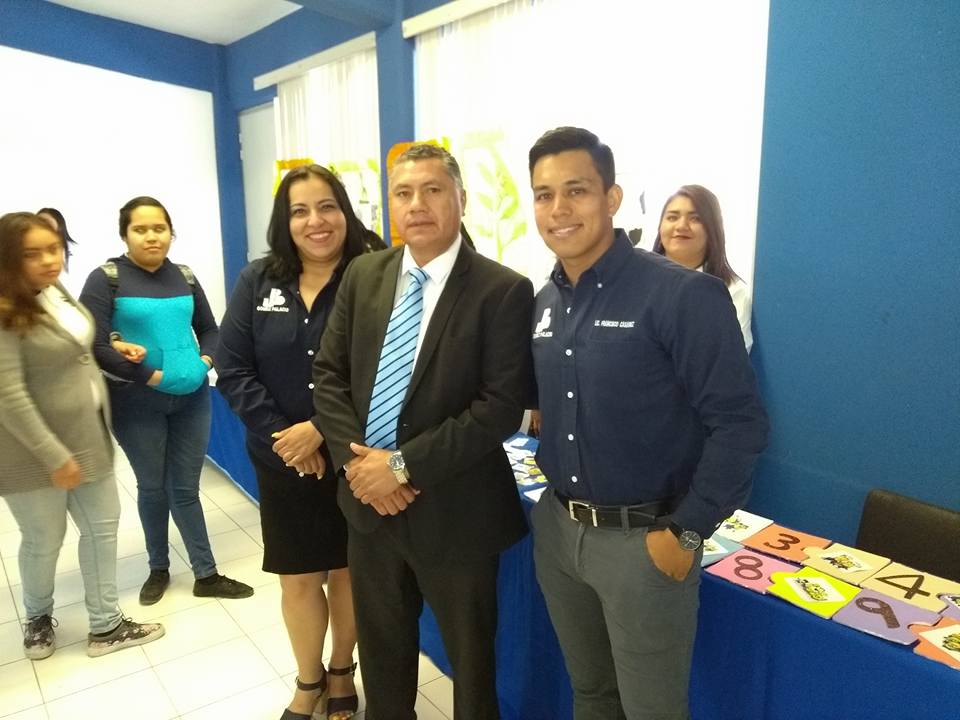 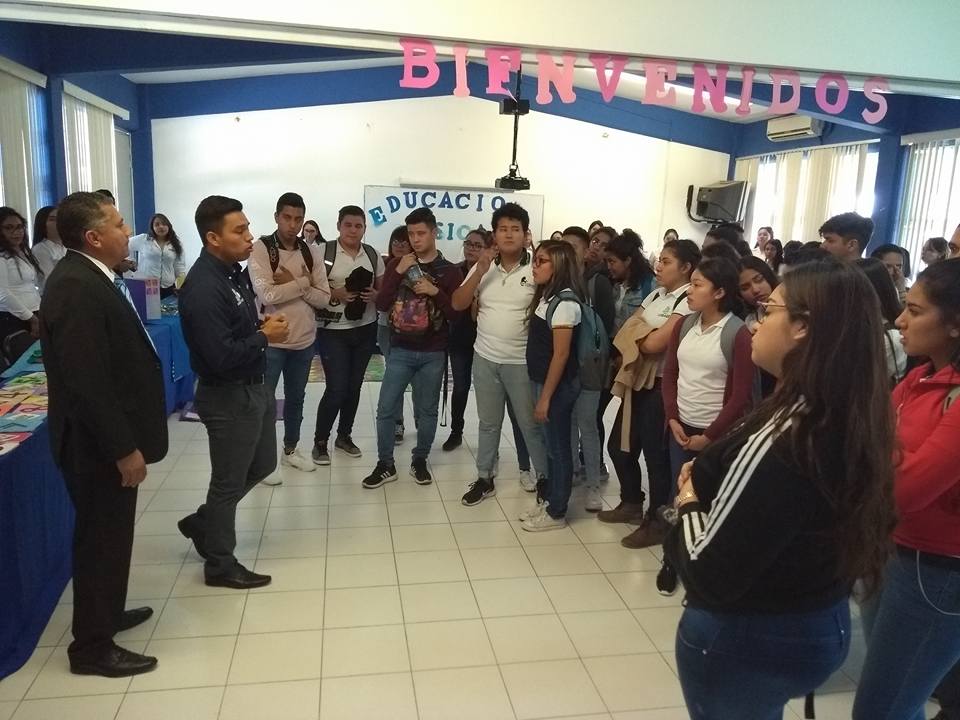 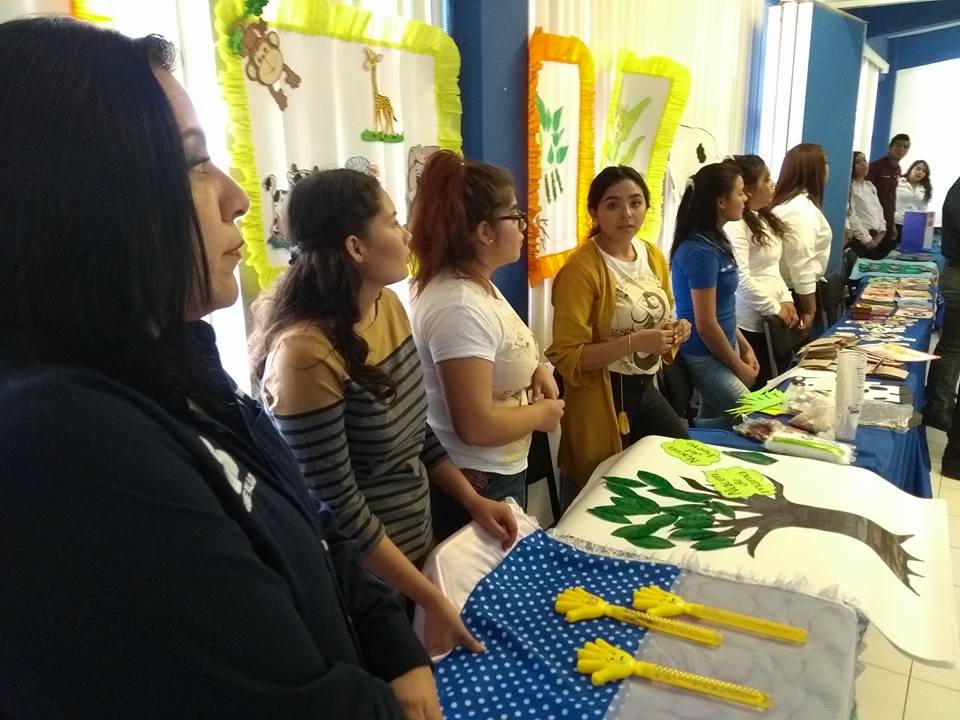 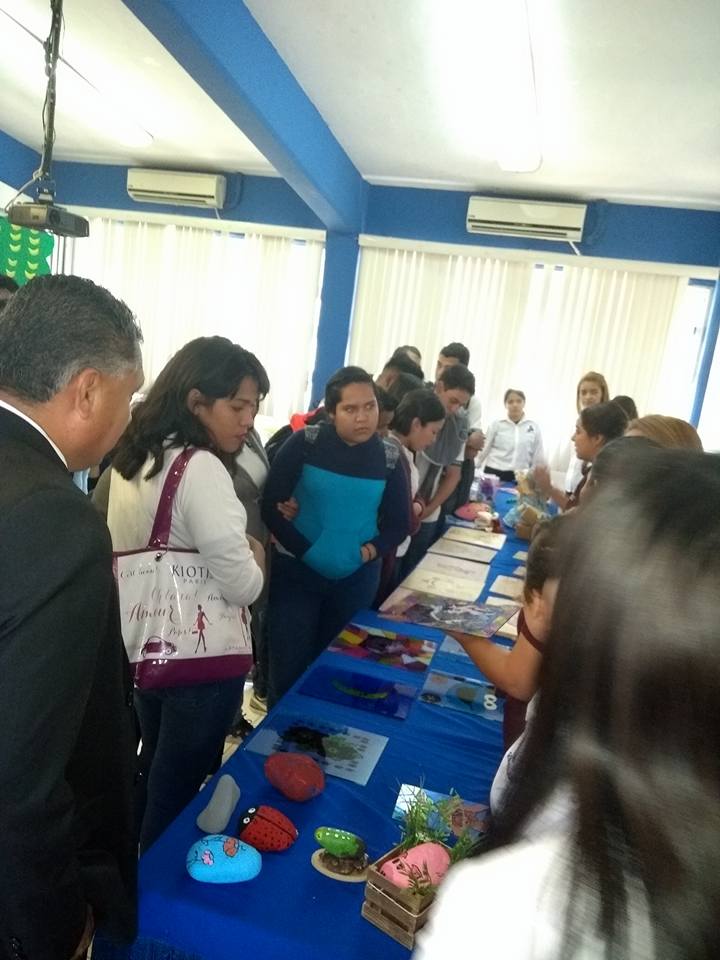 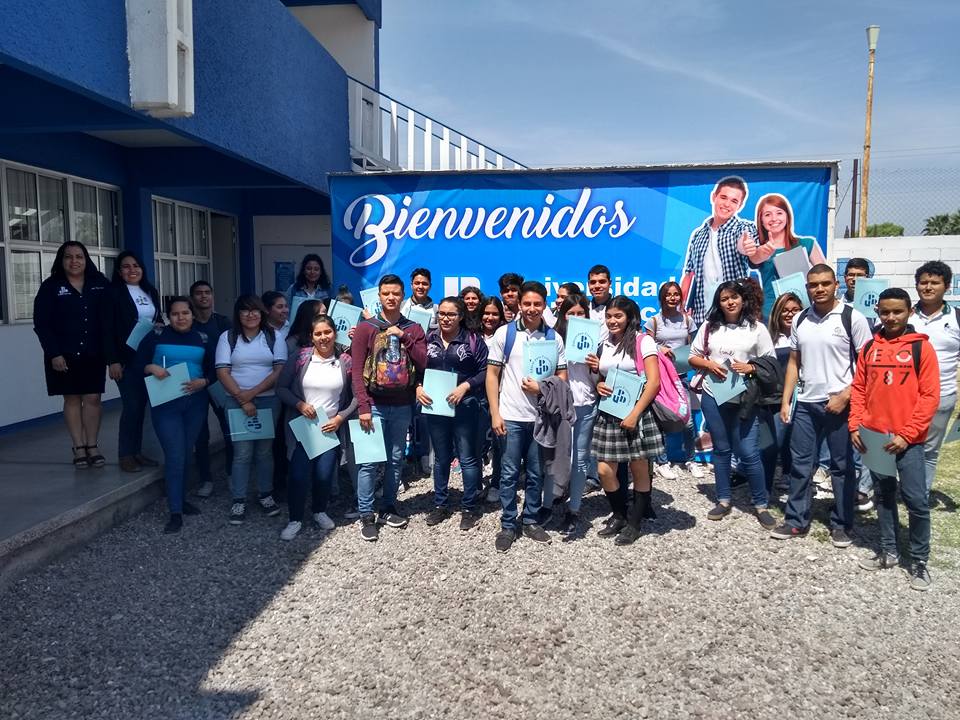 18 DE ABRIL SEGUNDO DÍA DE ACTIVIDAD: CASA ABIERTA RECIBIENDO EL DIRECTOR DE UPD GÓMEZ PALACIO DR. HÉCTOR MANUEL ALBA VIDAÑA AL ALUMNADO DEL COBAED No. 2 DE LERDO, DGO.
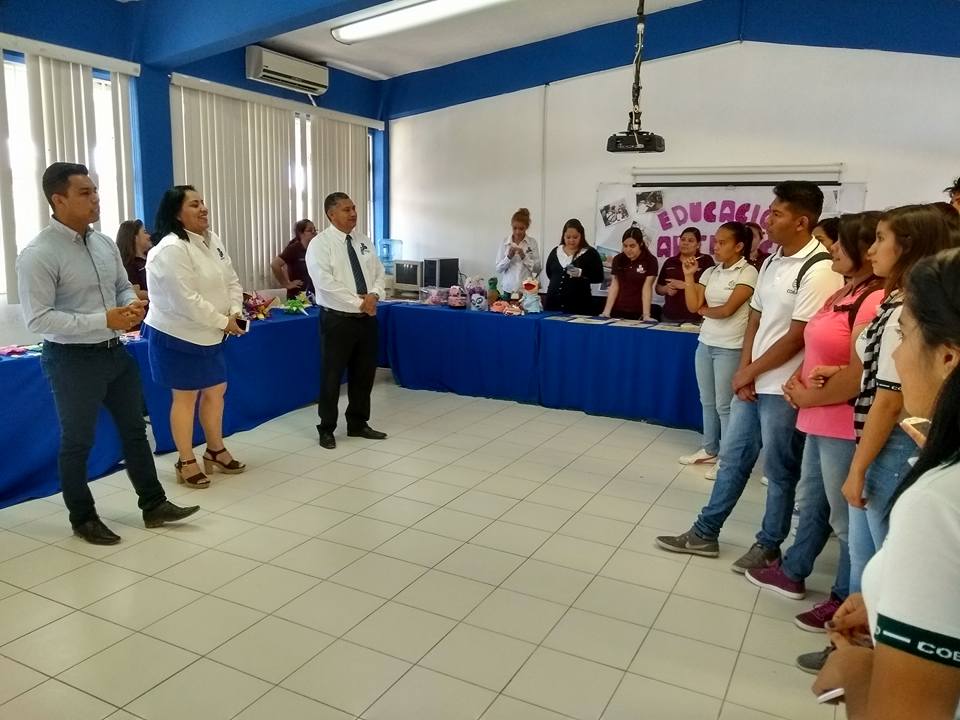 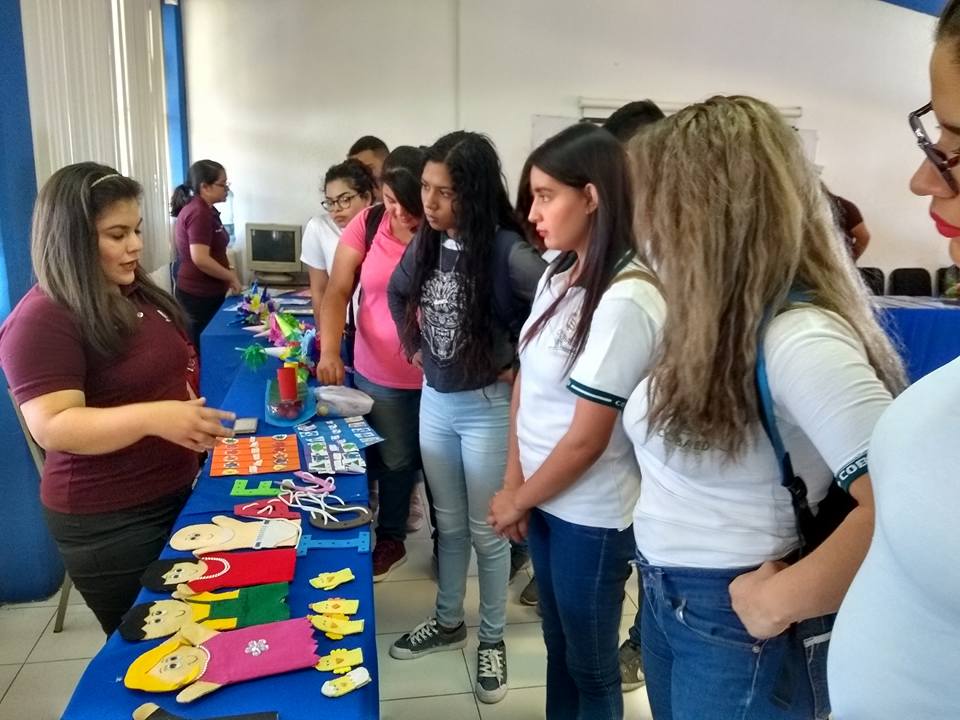 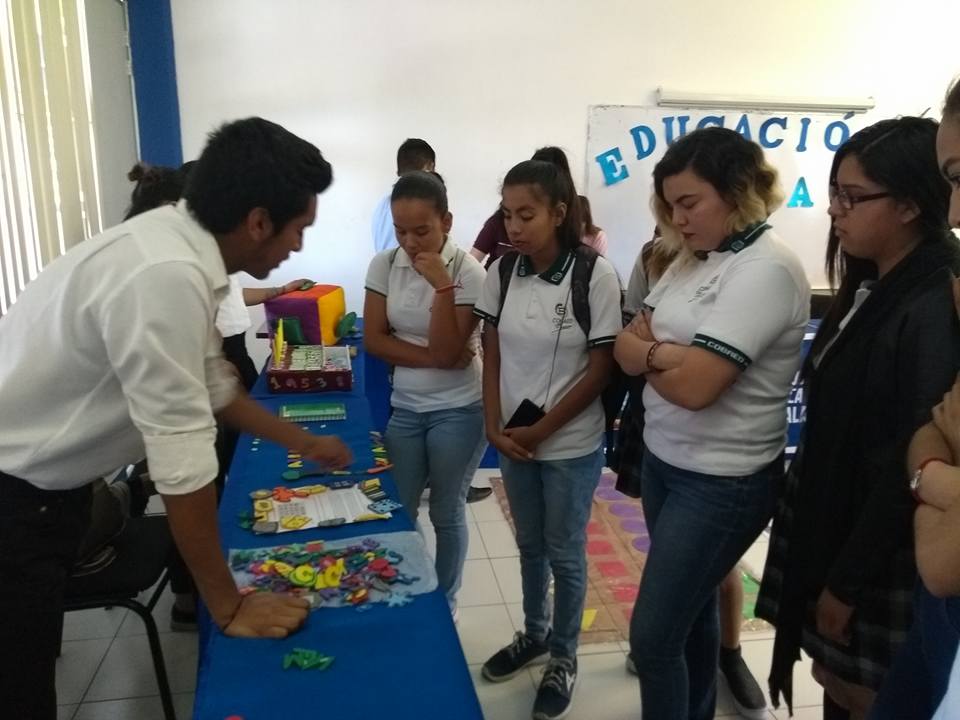 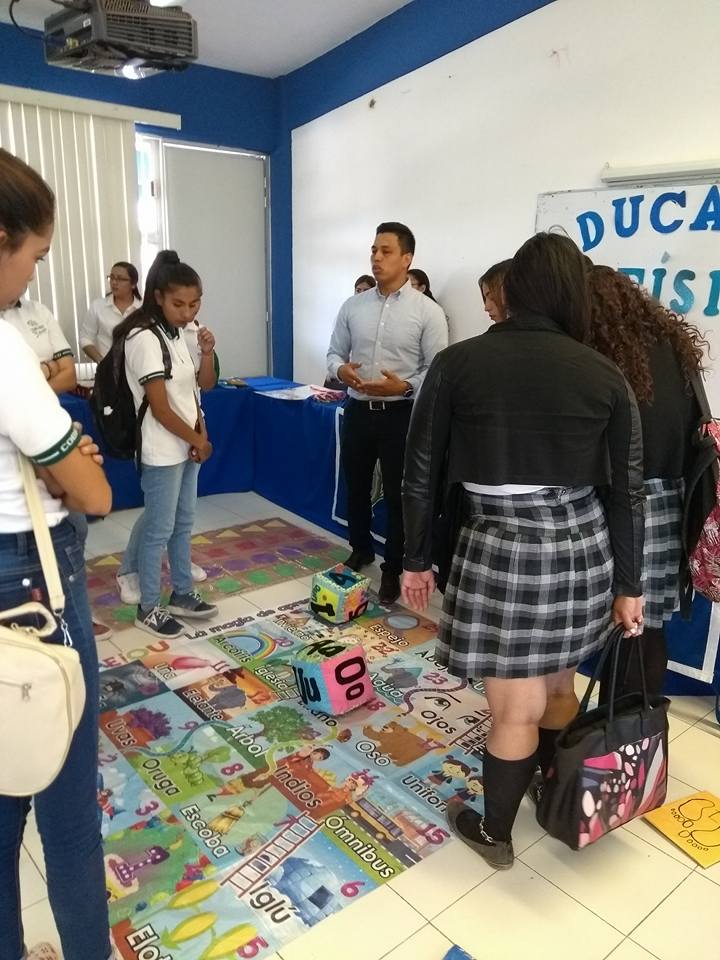 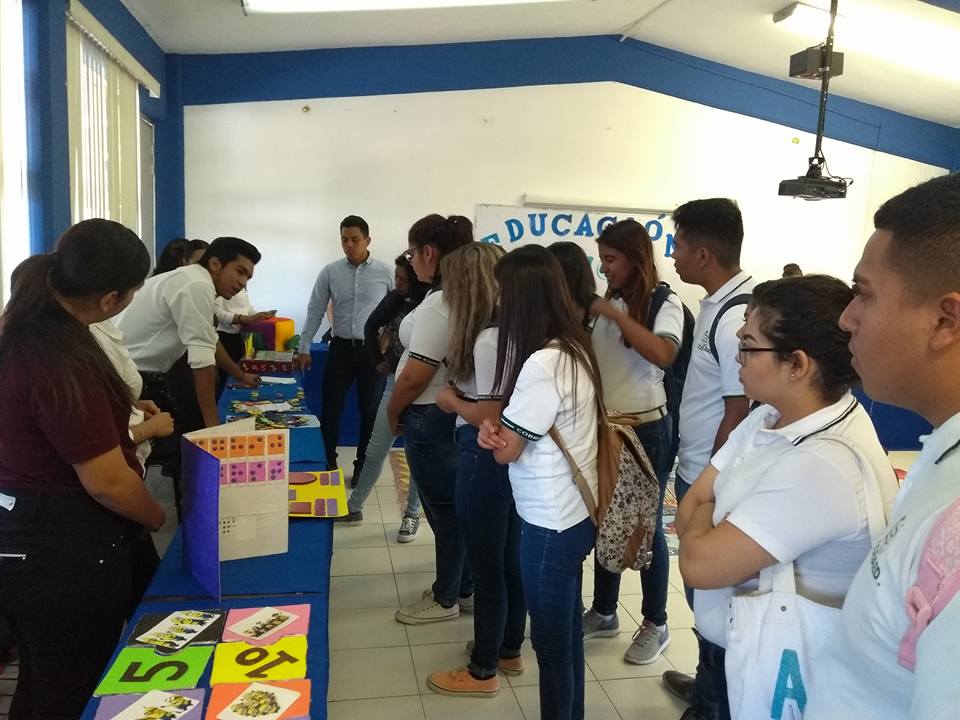 19 DE ABRIL CIERRE DE LA ACTIVIDAD DENOMINADA CASA ABIERTA CON LA VISITA DE ALUMNOS DE LA PREPARATORIA "JAIME TORRES BODET"
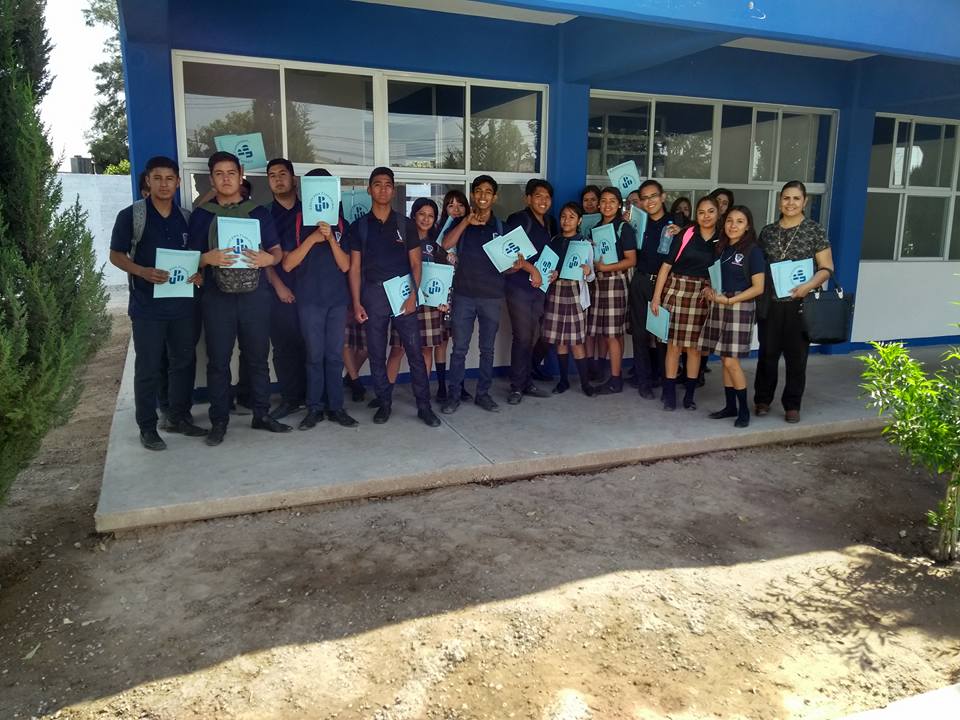 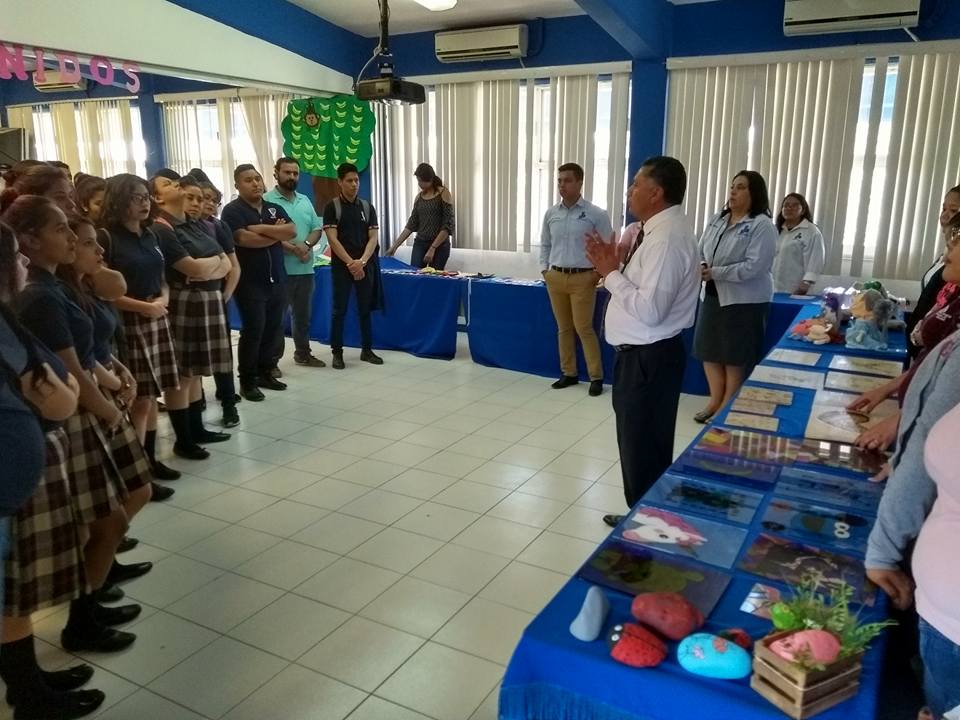 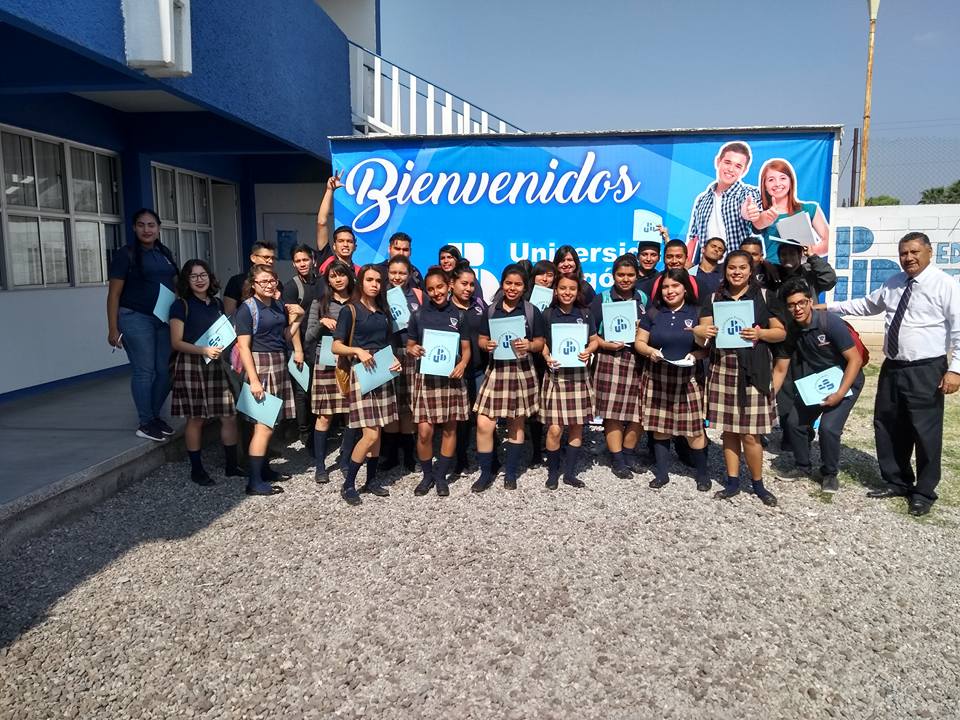 19 DE ABRIL CIERRE DE LA ACTIVIDAD DENOMINADA CASA ABIERTA CON LA VISITA DE ALUMNOS DE LA PREPARATORIA "CETIS 47 TURNO MATUTINO"
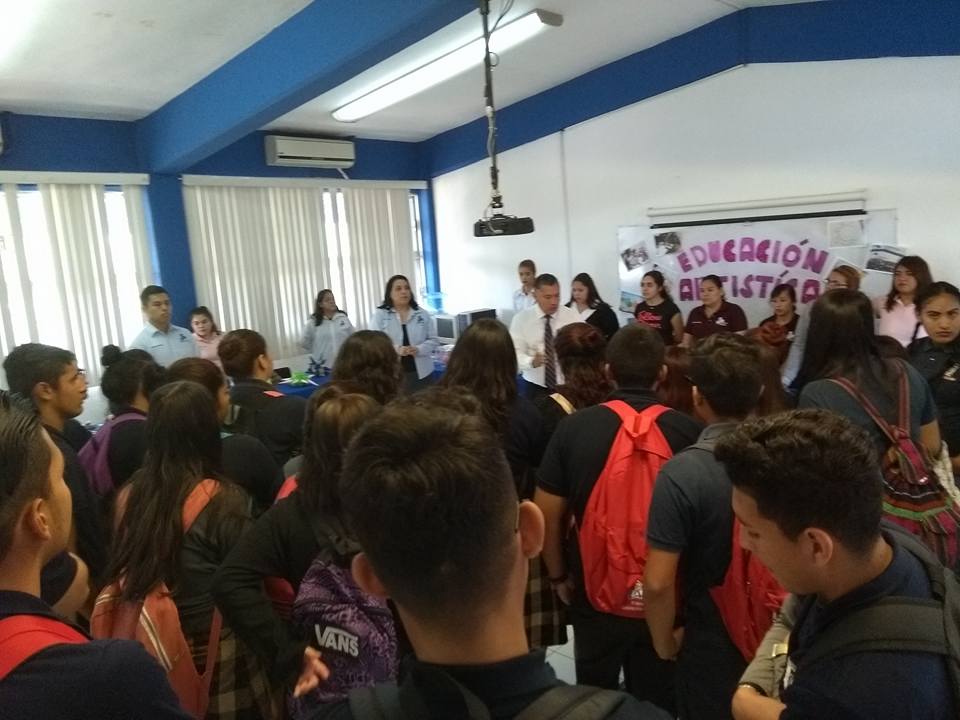 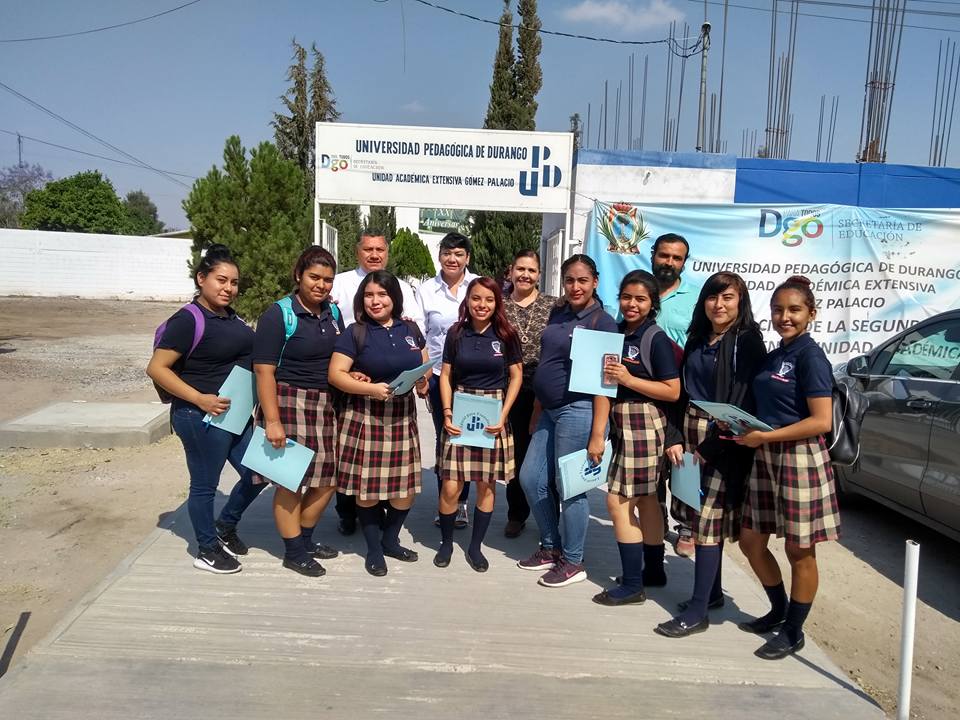 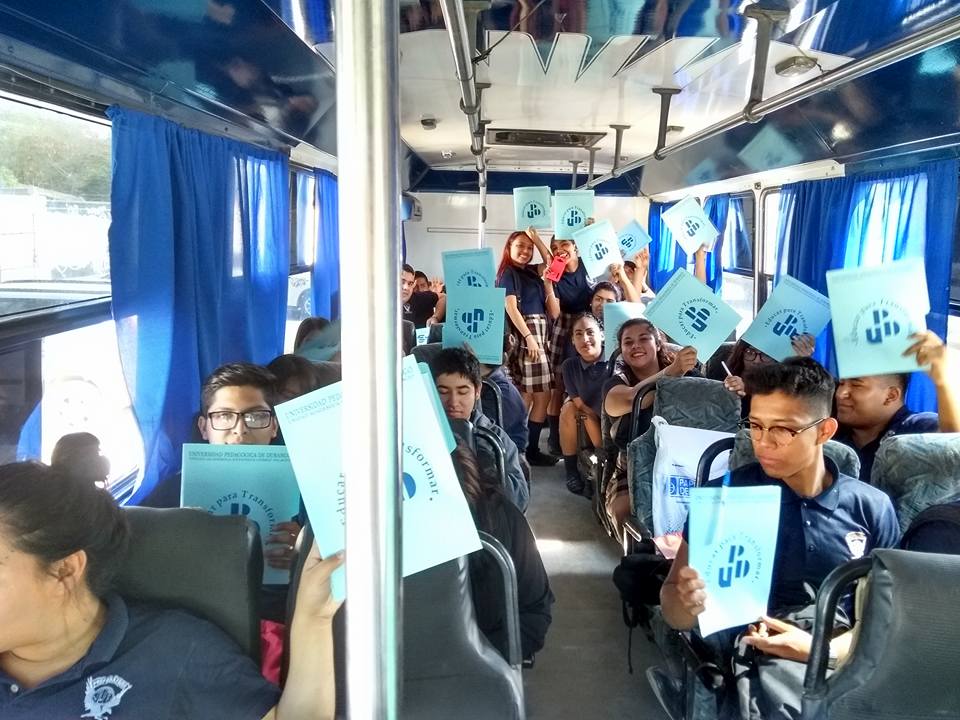 19 DE ABRIL CIERRE DE LA ACTIVIDAD DENOMINADA CASA ABIERTA CON LA VISITA DE ALUMNOS DE LA PREPARATORIA "MTRO. JESÚS MARIO HERNÁNDEZ MESTAS".
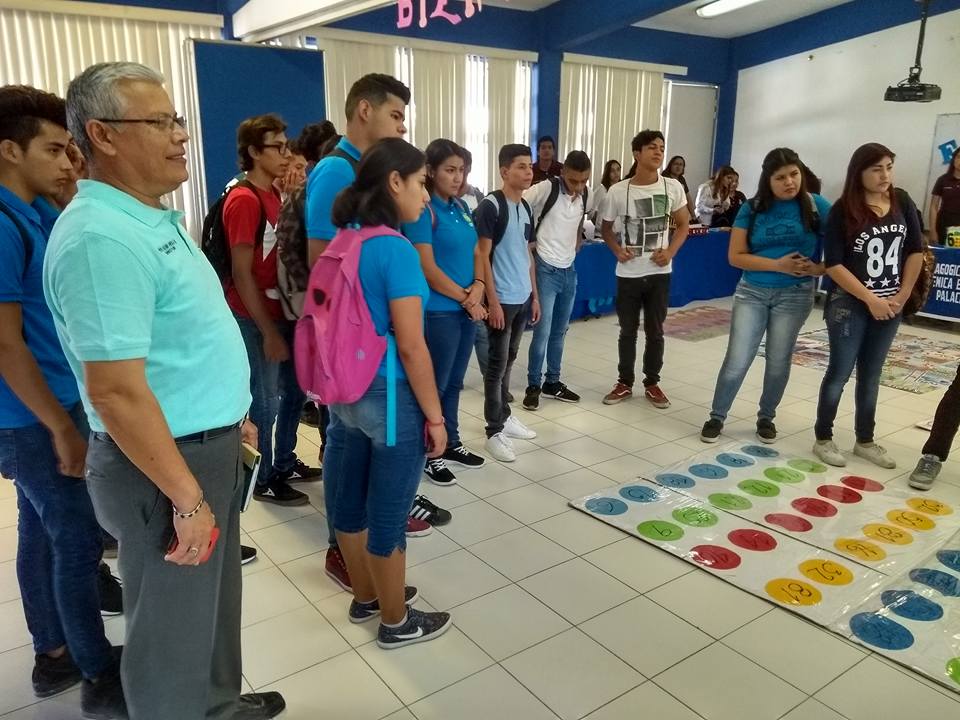 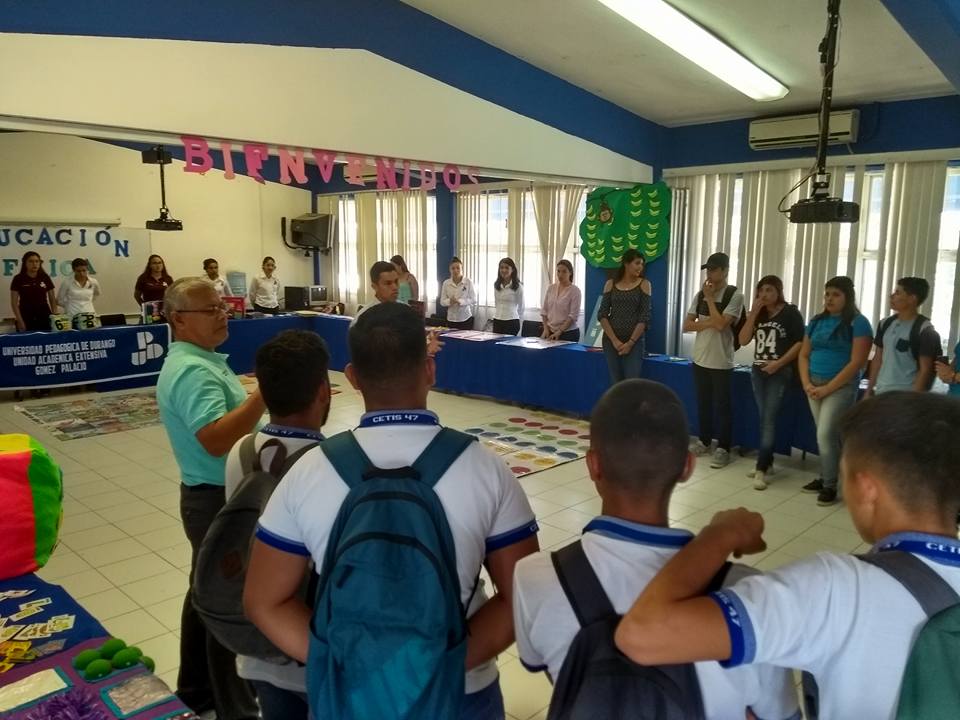 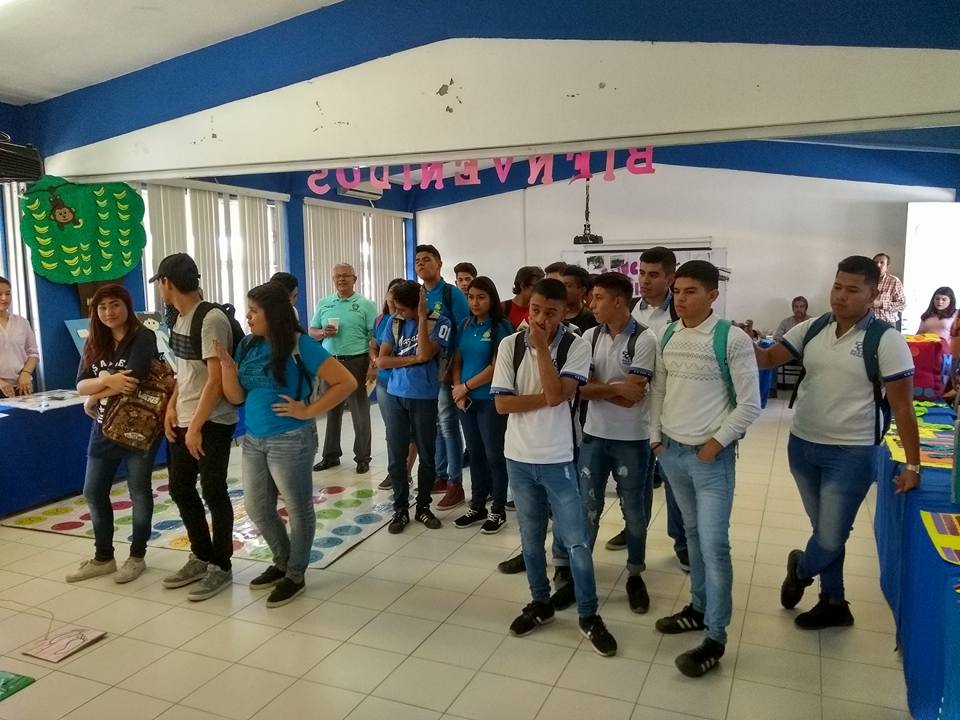 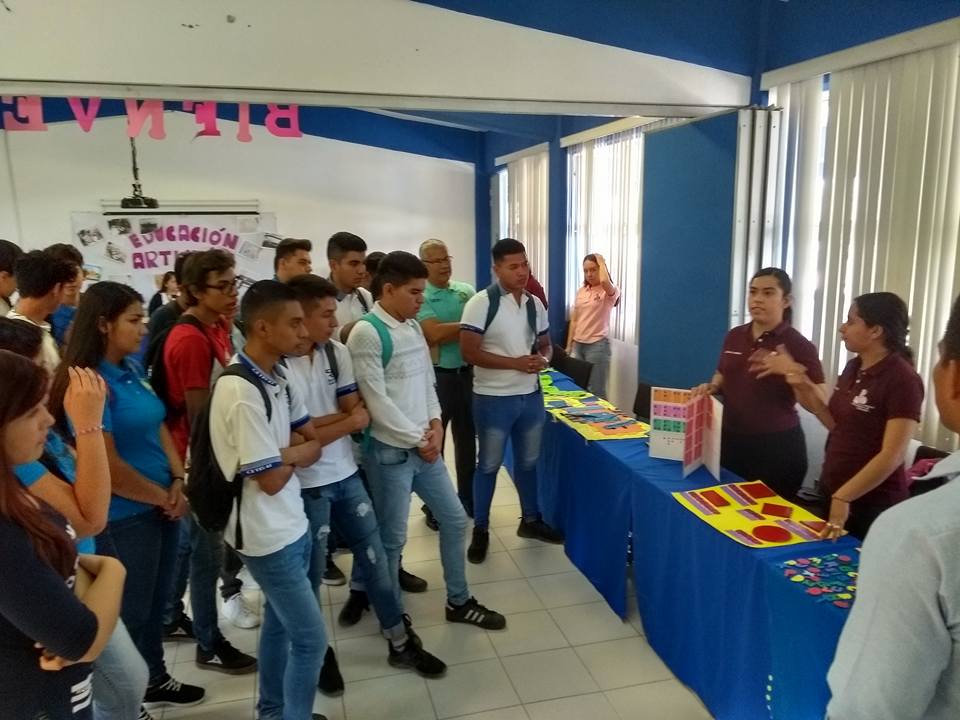 EN LA “CASA ABIERTA” ALUMNAS DE LA LIE, EXPONIENDO Y EXPLICANDO LA APLICACIÓN DEL MATERIAL DIDÁCTICO ELABORADO POR ELLAS MISMAS DURANTE LAS PRÁCTICAS PROFESIONALES.
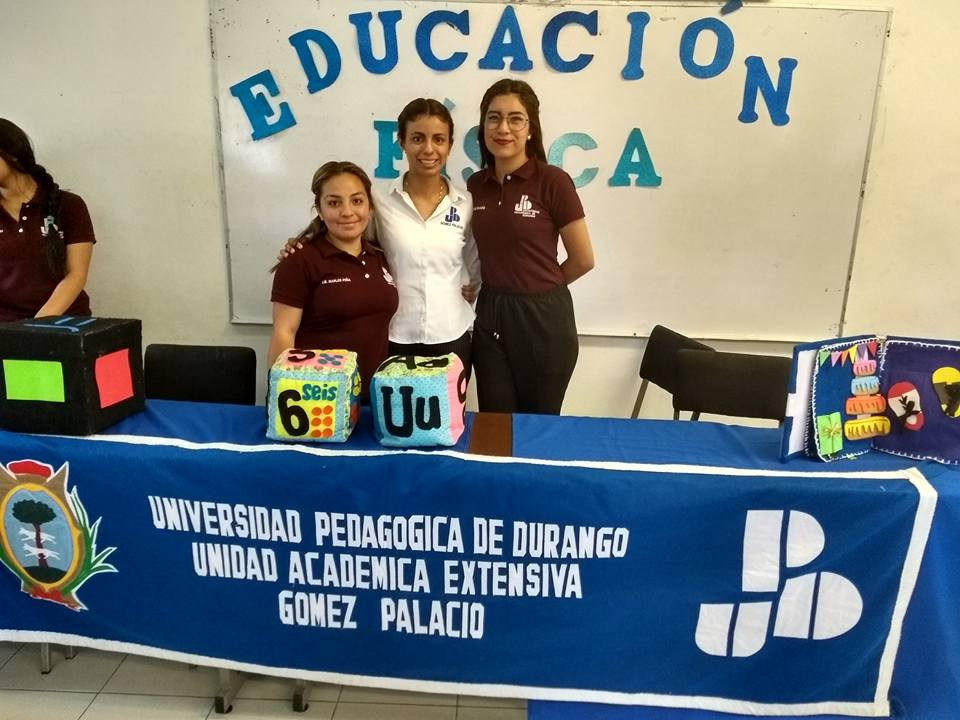 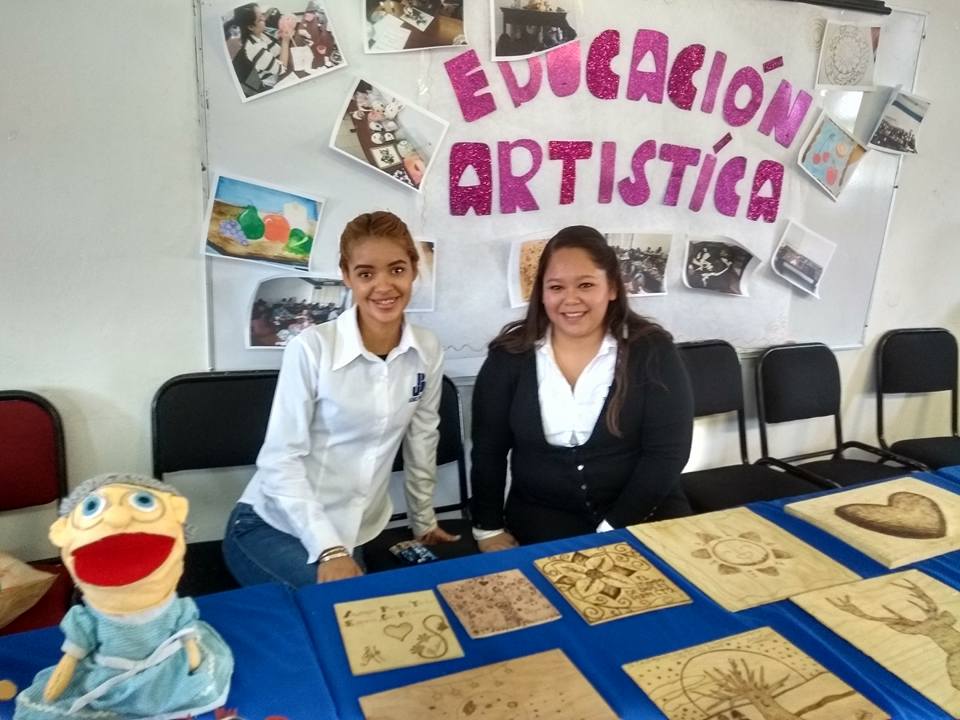 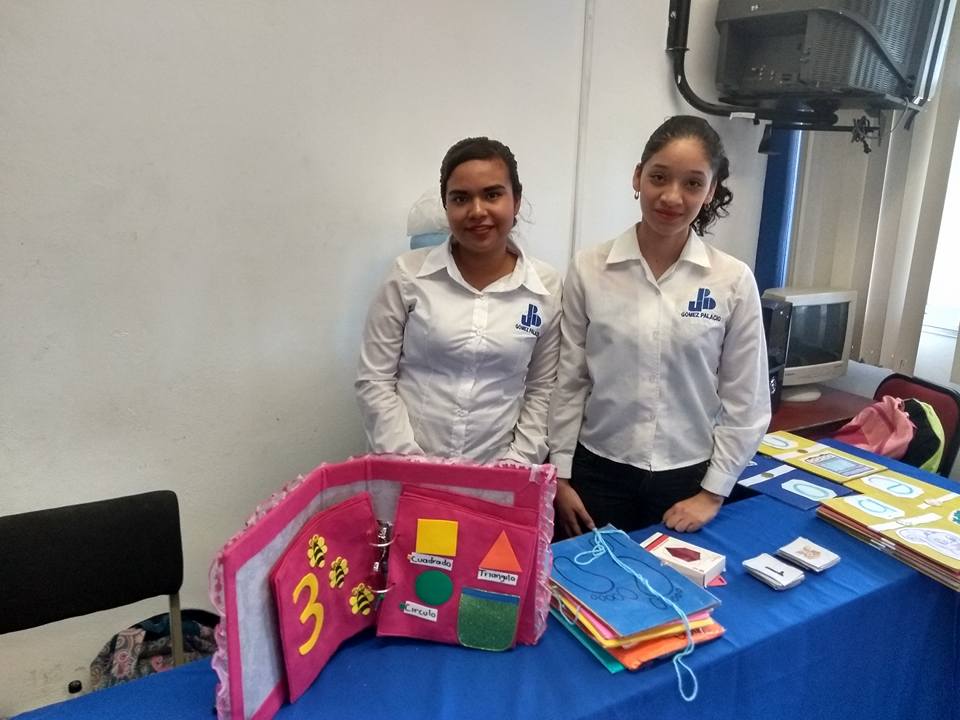 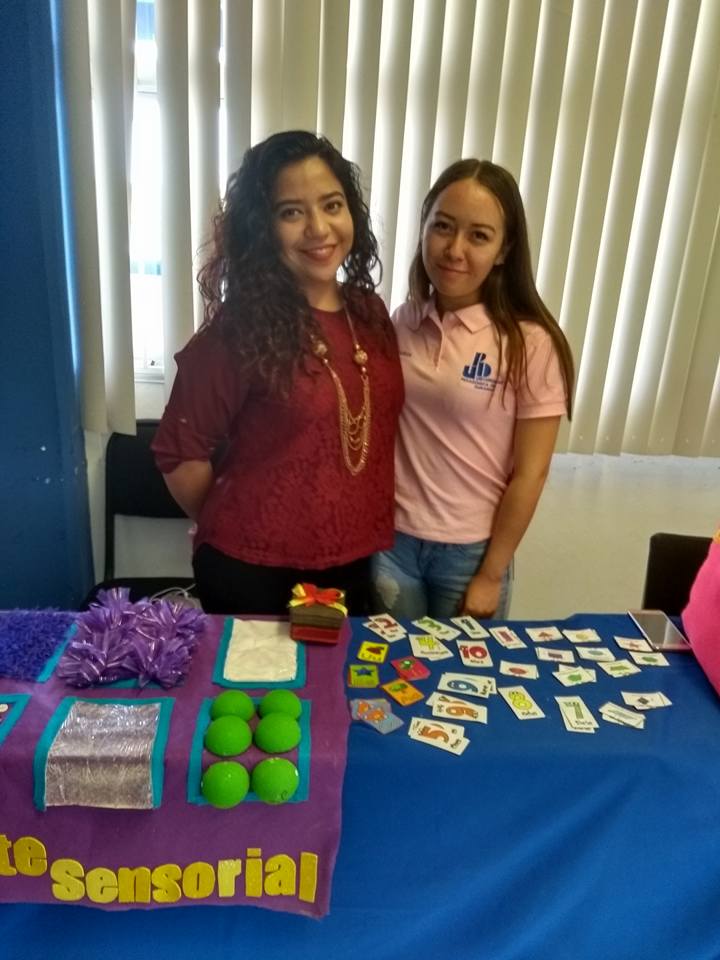 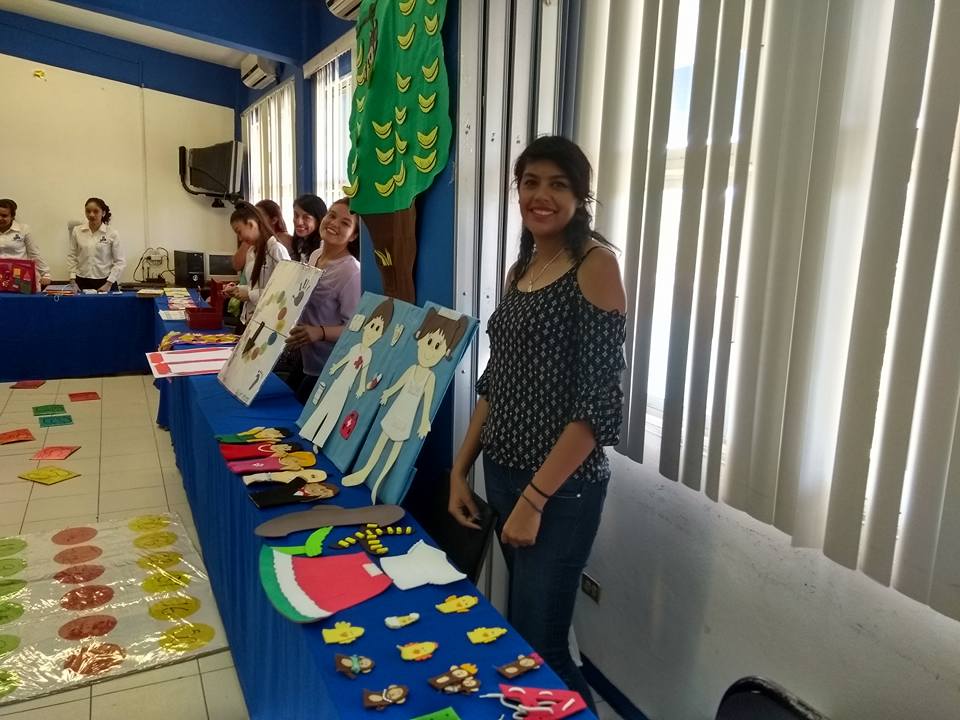 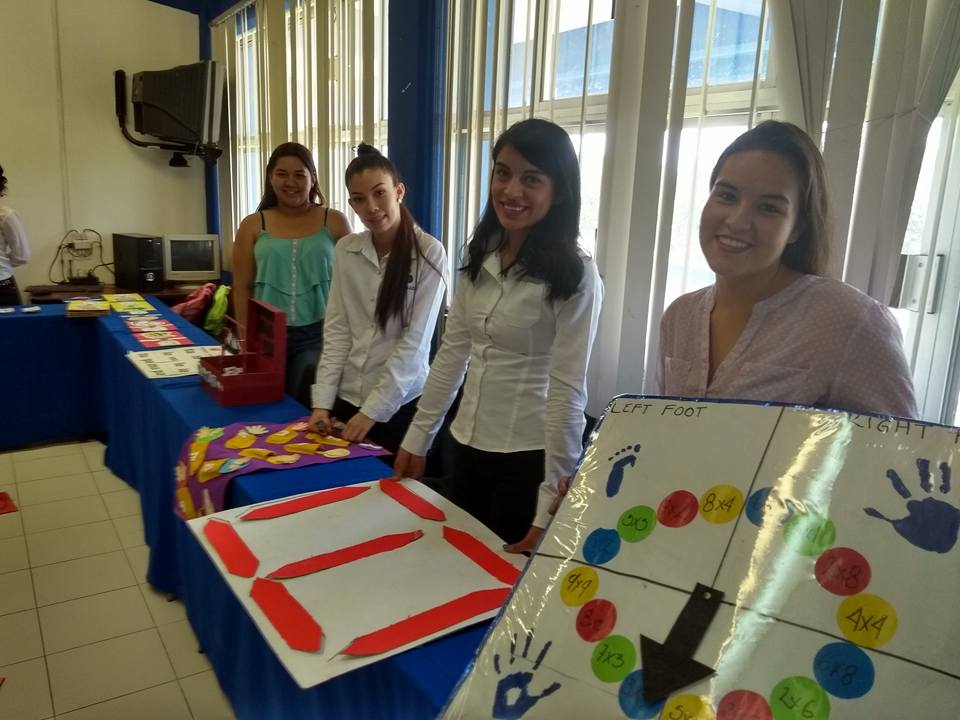 EXAMEN PROFESIONAL DEL DÍA DEL 21 DE ABRIL CON LA LICENCIADA EN INTERVENCIÓN EDUCATIVA JUDITH GONZÁLEZ
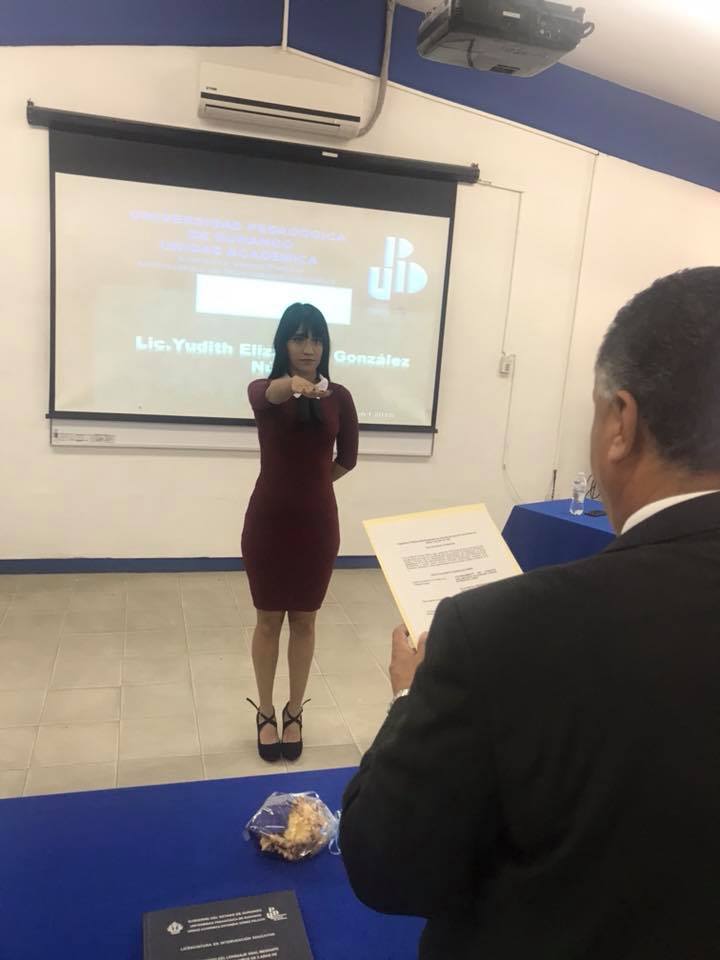 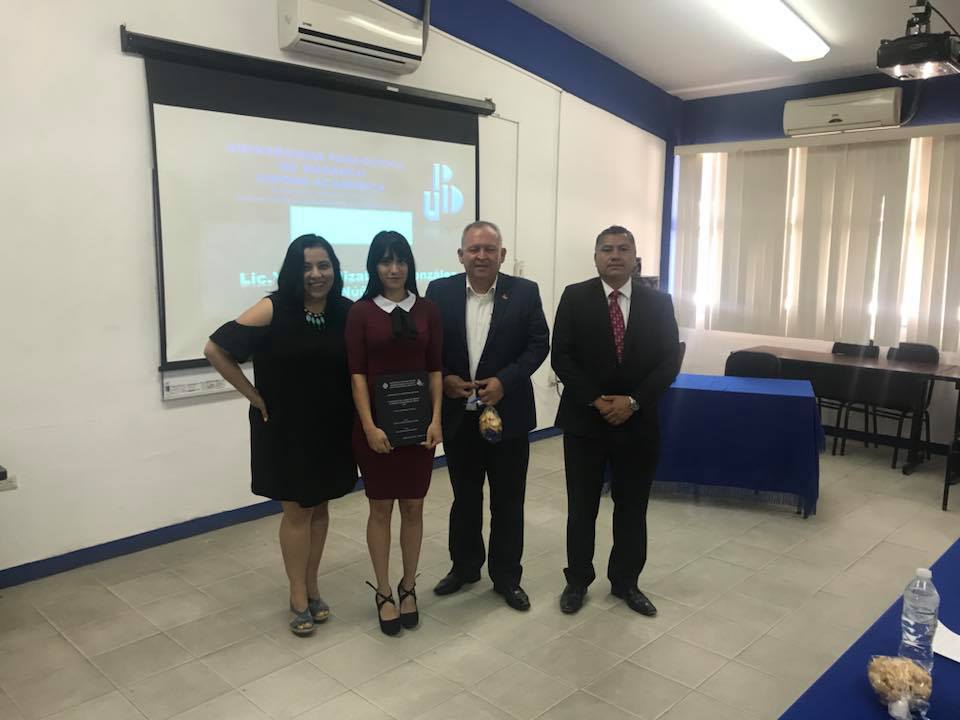 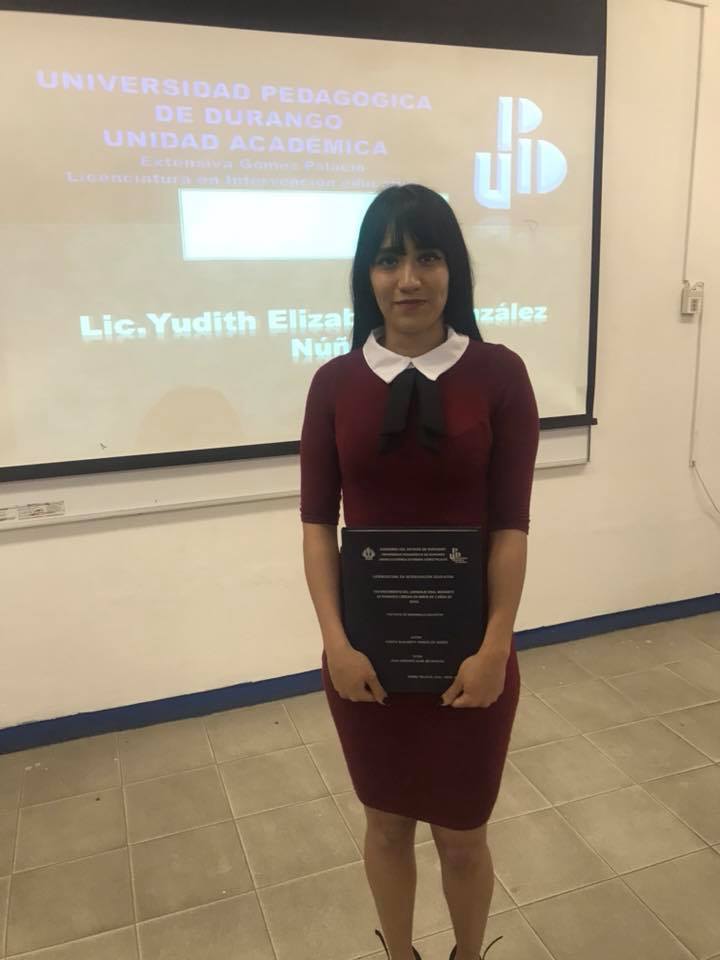 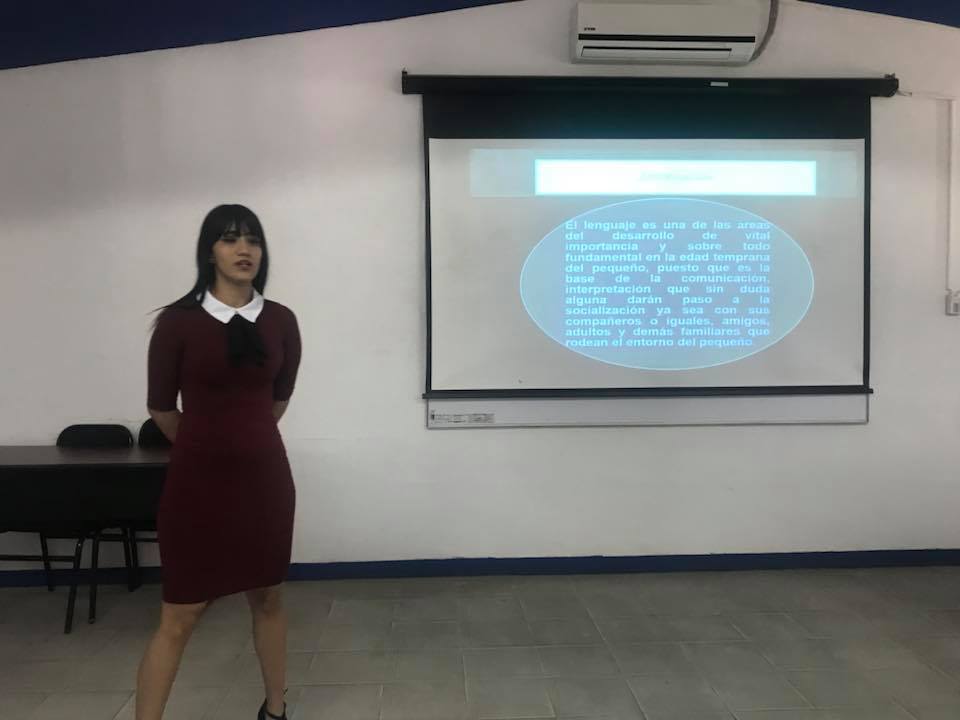 DONATIVOS PARA EL FESTEJO DEL DIA DEL NIÑO... 22 DE ABRIL
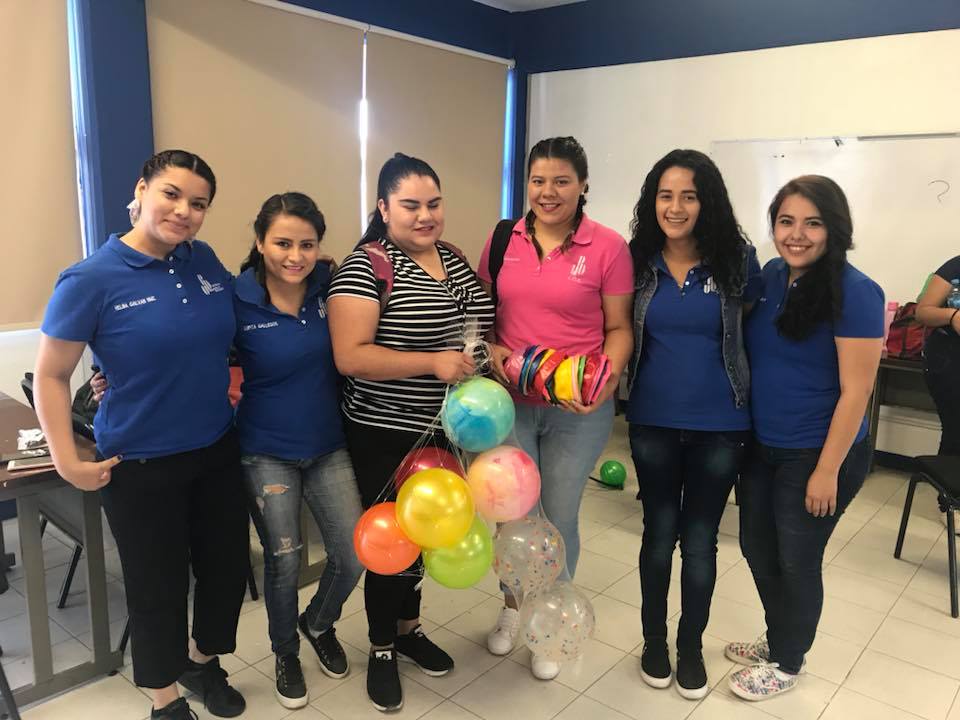 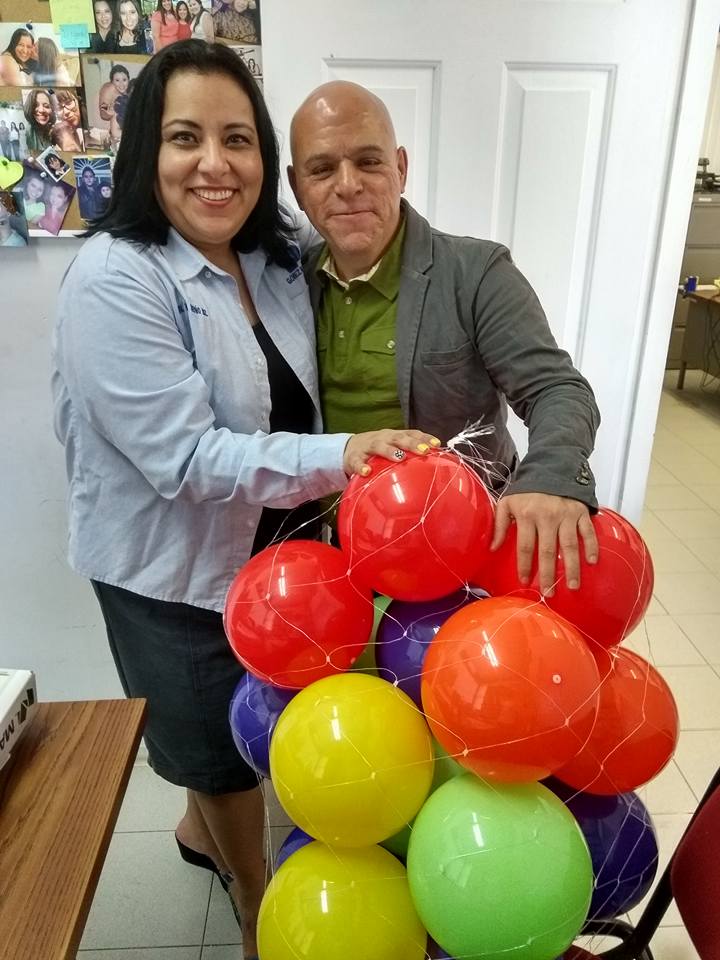 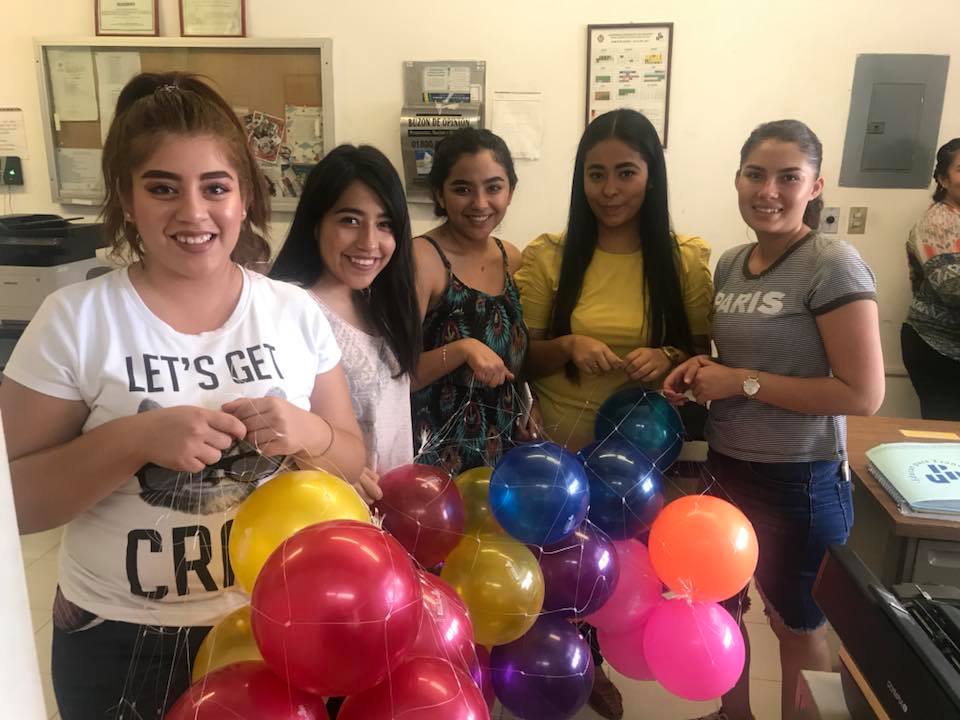 REUNIÓN DE CONSEJO LLEVADA A CABO EL 25 DE ABRIL DE 2018.
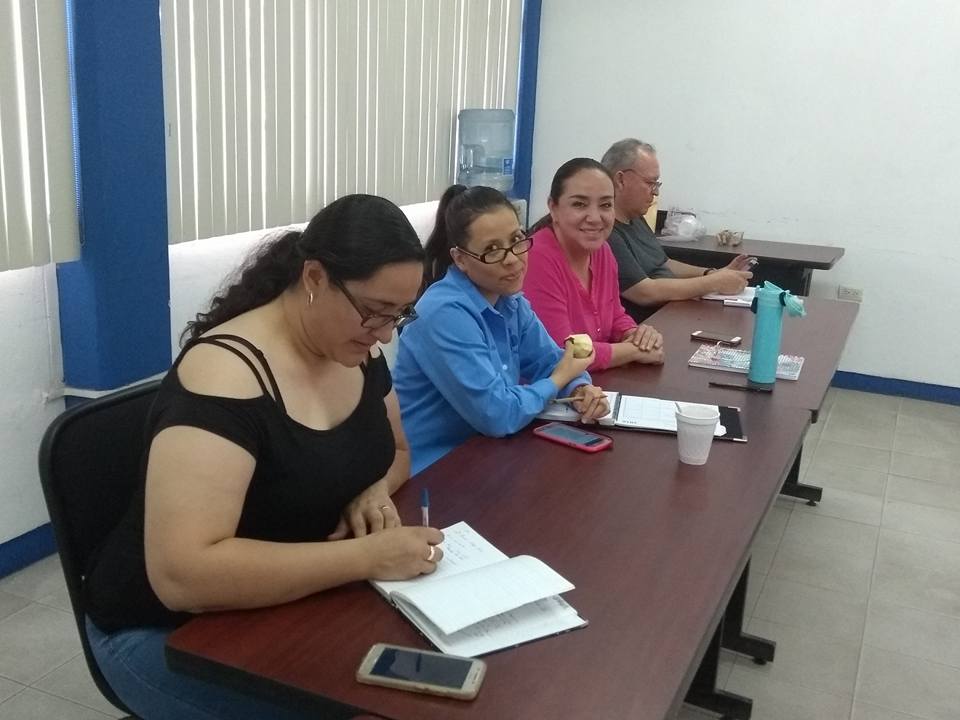 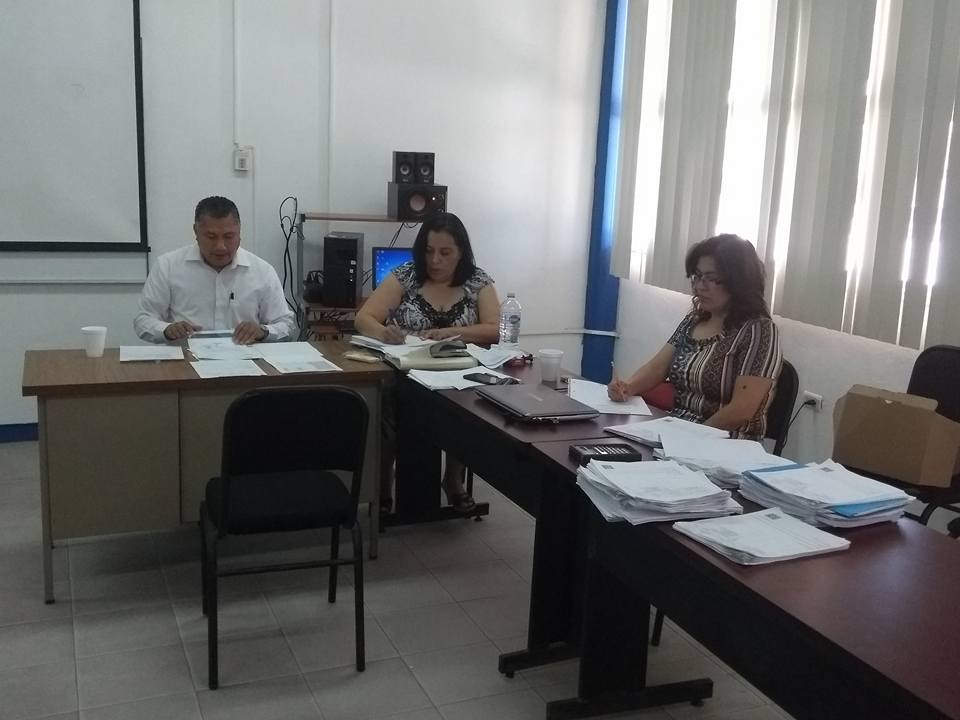 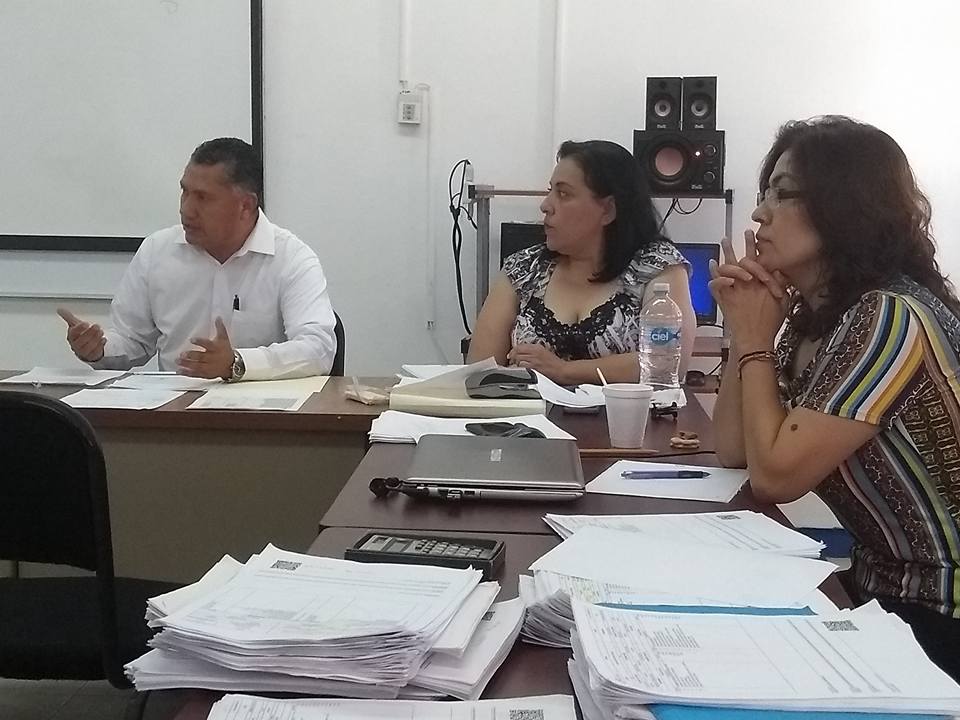 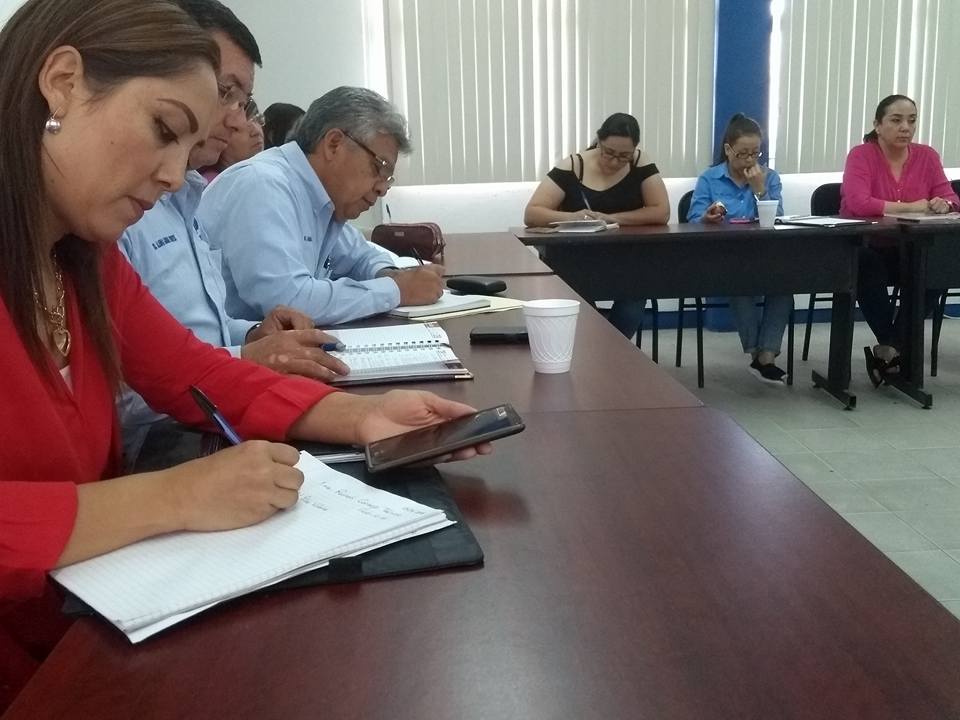 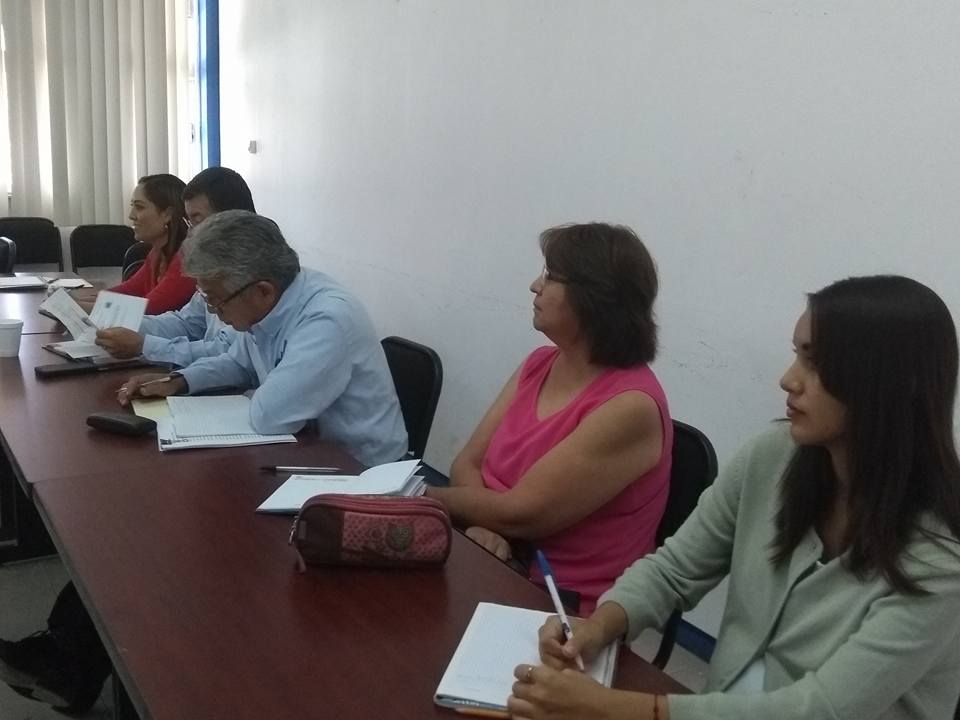 FESTIVAL DEL DÍA DEL NIÑO EN EL EJIDO LA POPULAR, DGO.,  26 DE ABRIL DE 2018
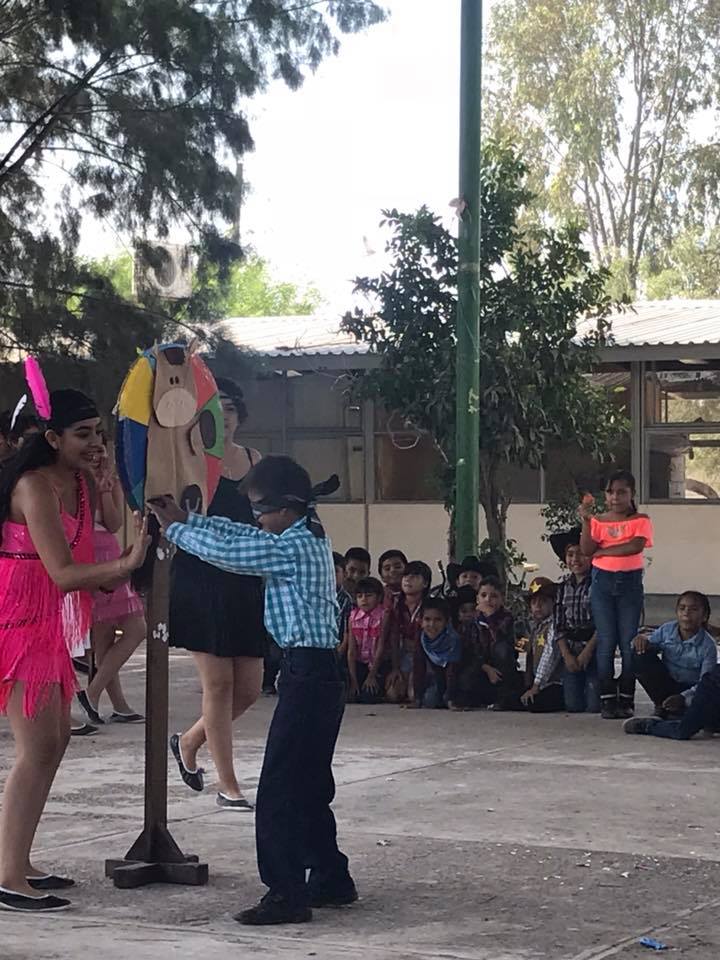 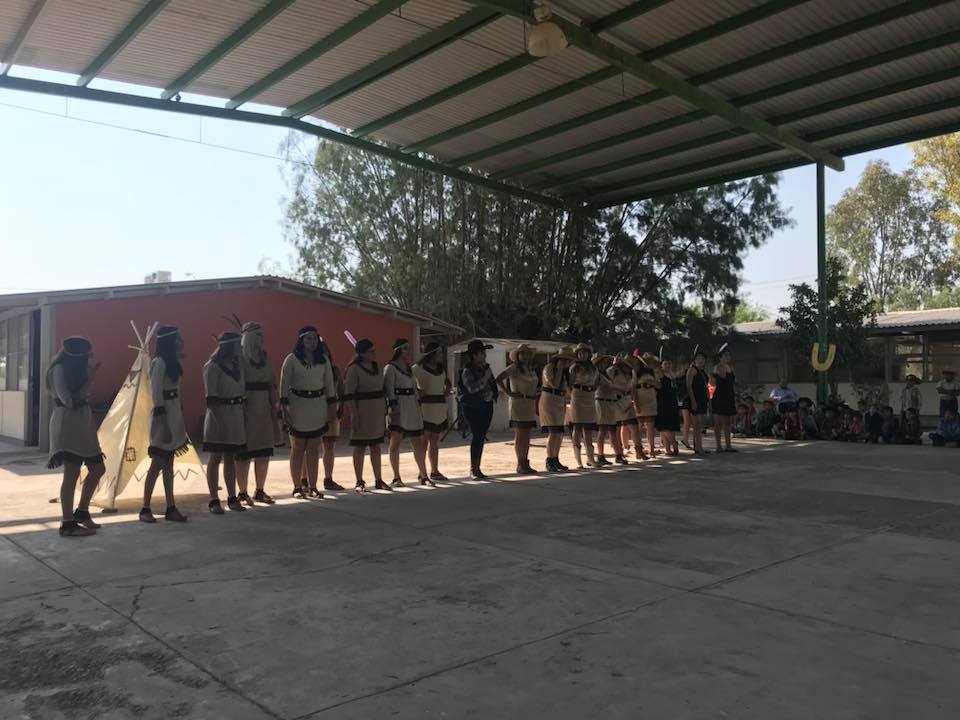 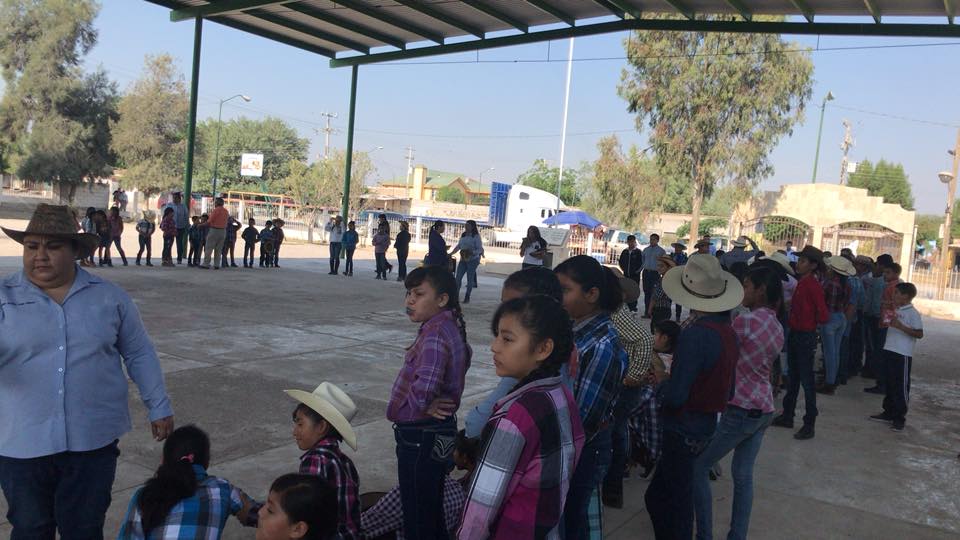 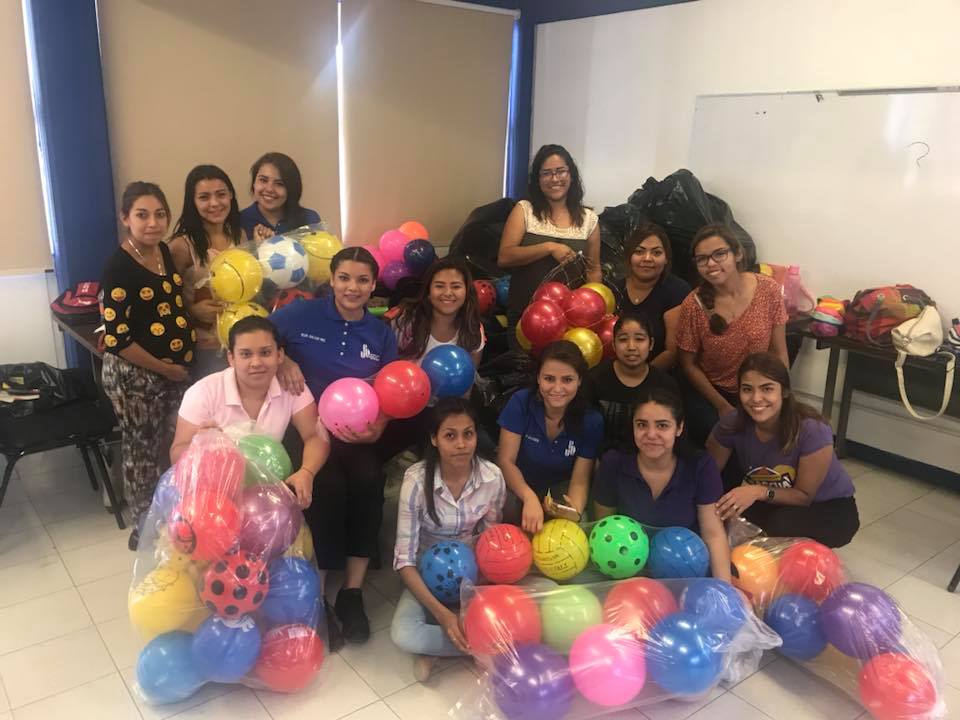 CURSO SOBRE PUBLICACION DE INVESTIGACIONES EDUCATIVAS AL PERSONAL ACADÉMICO DE UPD OFRECIDO POR EL DR. ARTURO BARRAZA MACÍAS. 27 ABRIL 2018.
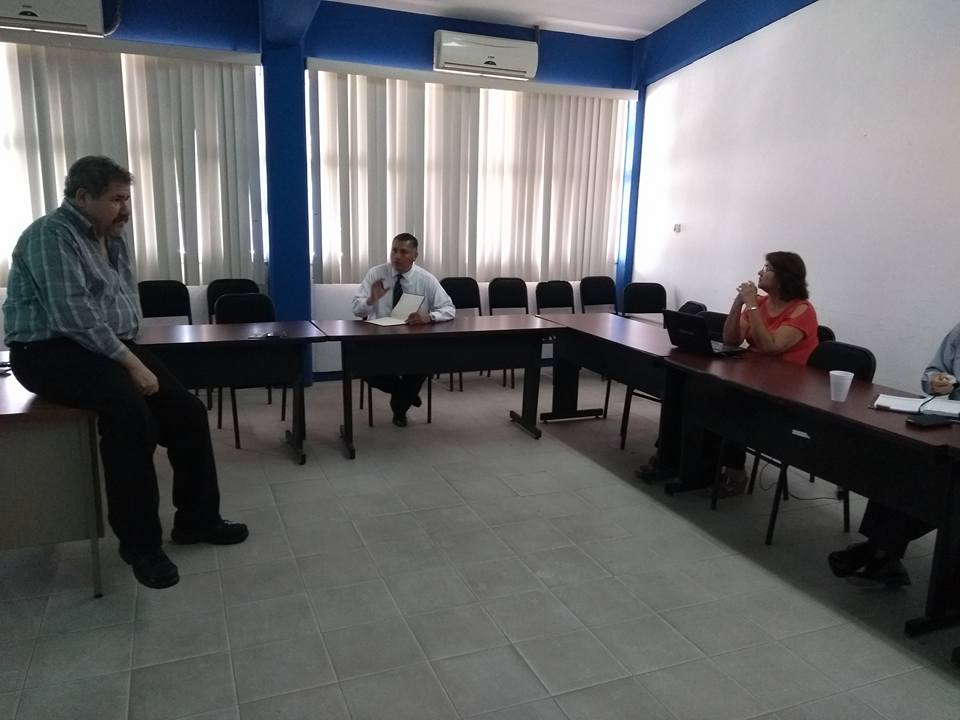 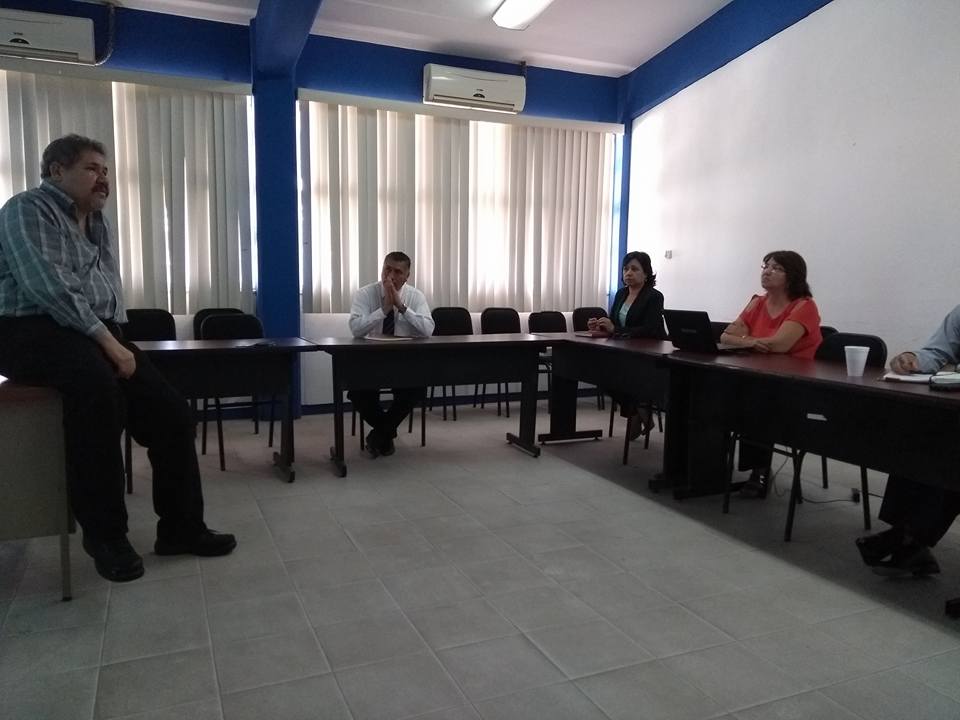 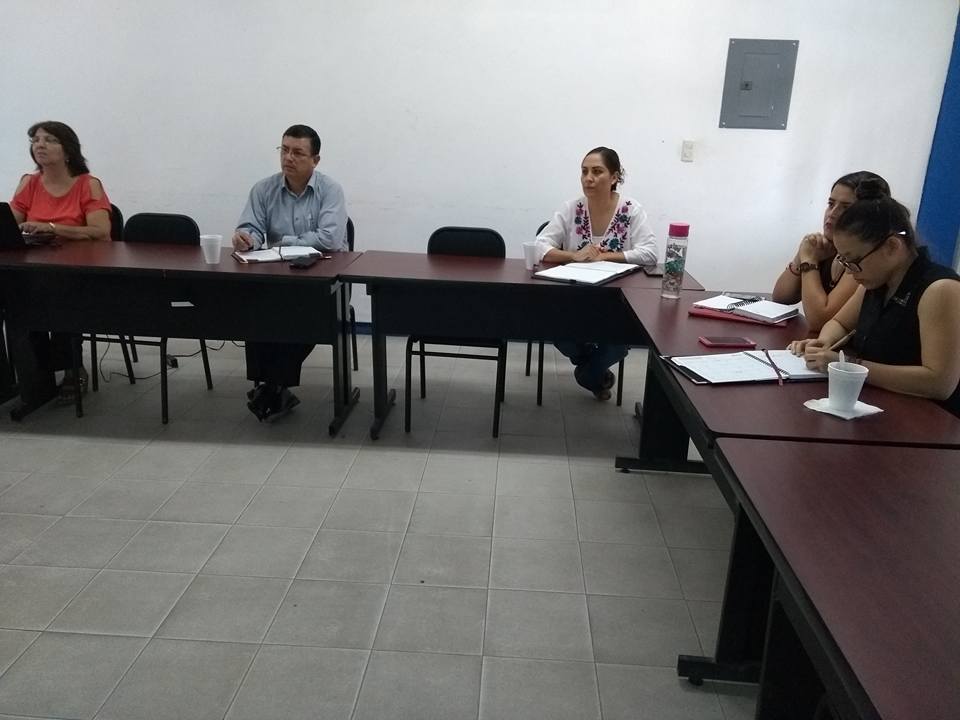 ACTIVIDADES EXTRA CLASE QUE SE REALIZAN EN EL TALLER DE TEATRO27 DE ABRIL
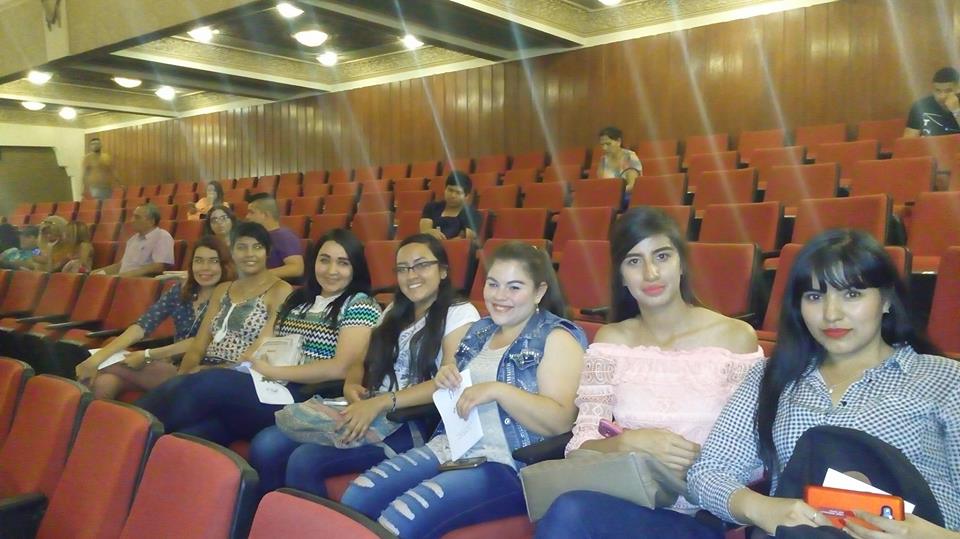 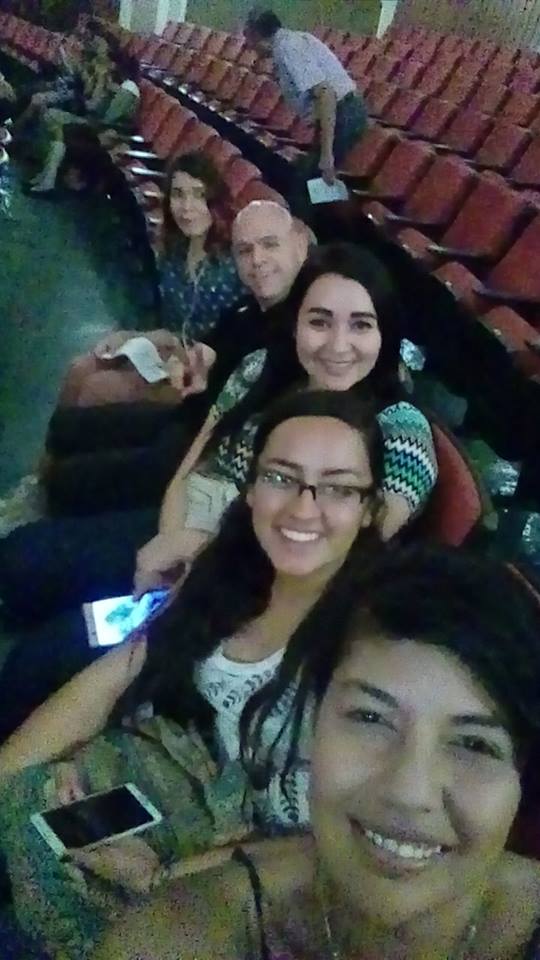 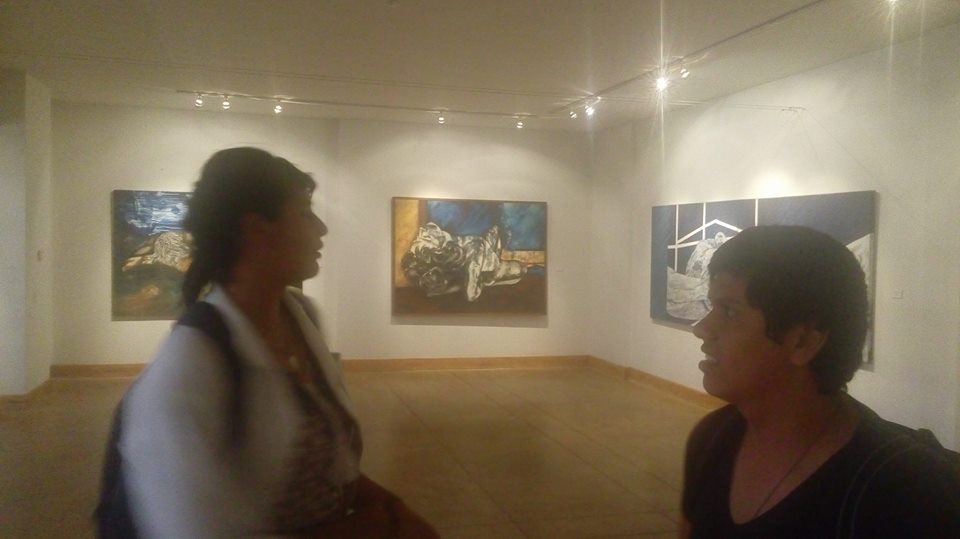 PRESENTACIÓN DE ESPECTÁCULO INFANTIL, ENTREGA DE BOLOS Y JUGUETES A NIÑOS DE LA PRIMARIA "10 DE MAYO" DEL EJ. 13 DE MARZO CON MOTIVO DEL DIA DEL NIÑO. ACTIVIDAD PROMOVIDA POR ALUMNAS DE 6o. SEM. DE LIE . 26 ABRIL 2018.
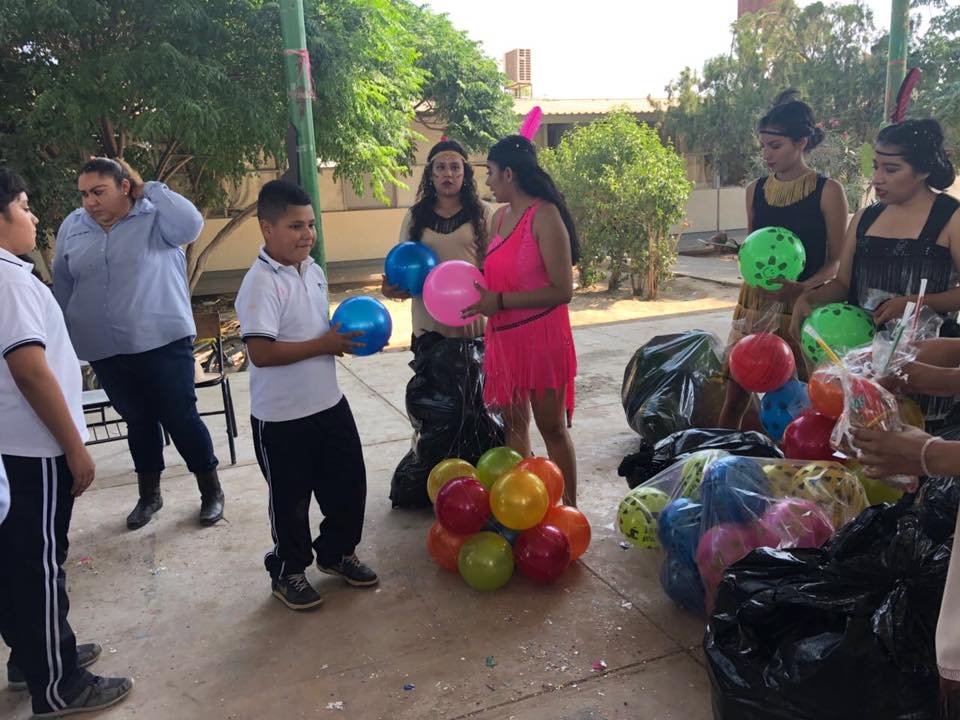 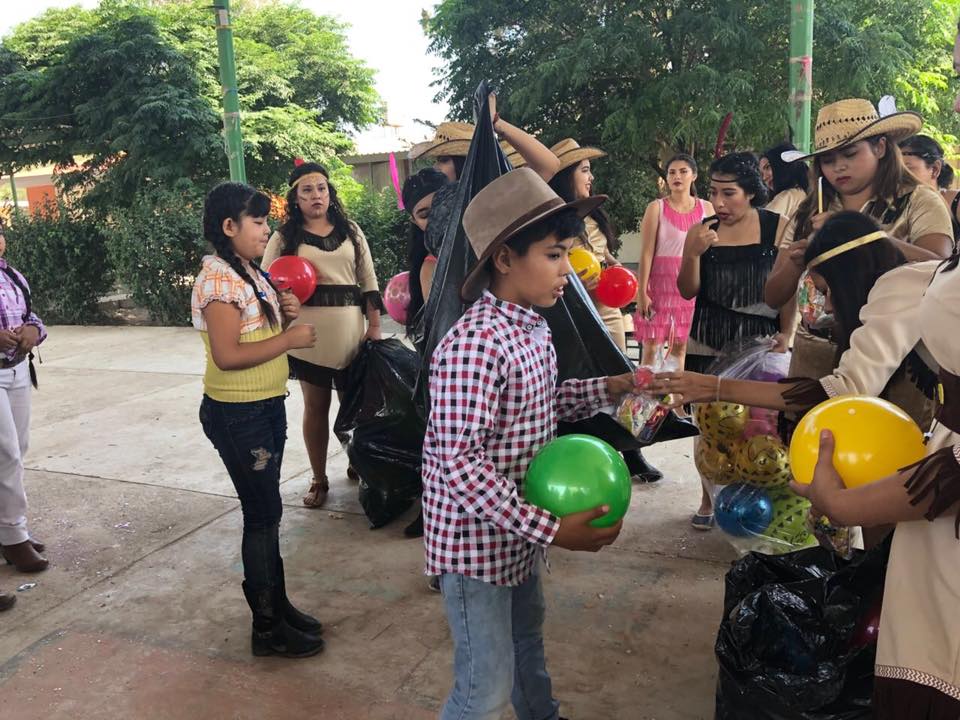 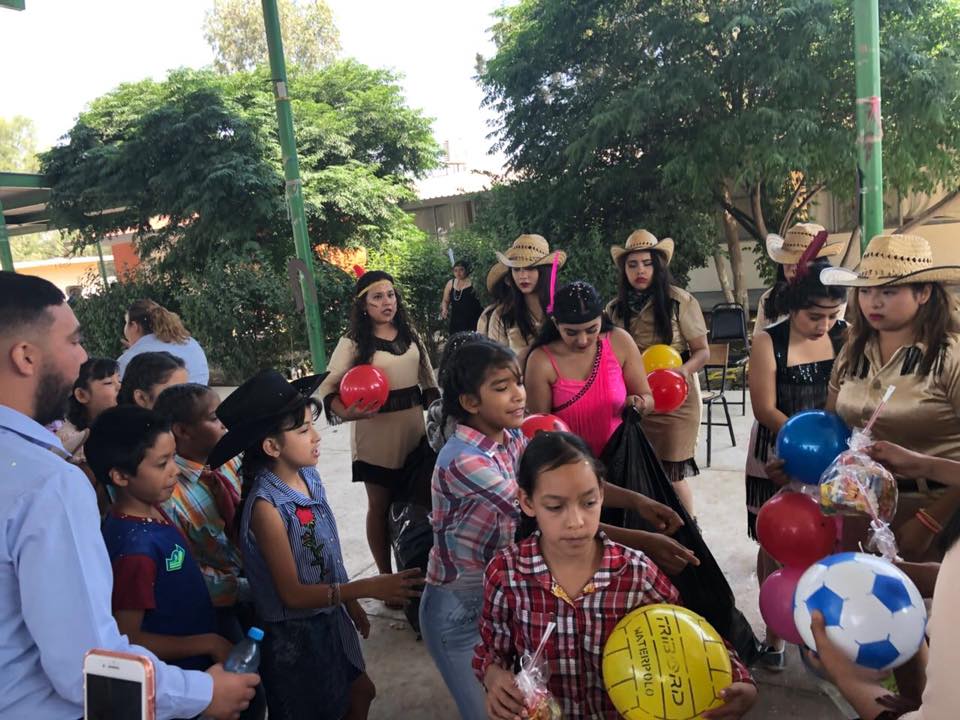 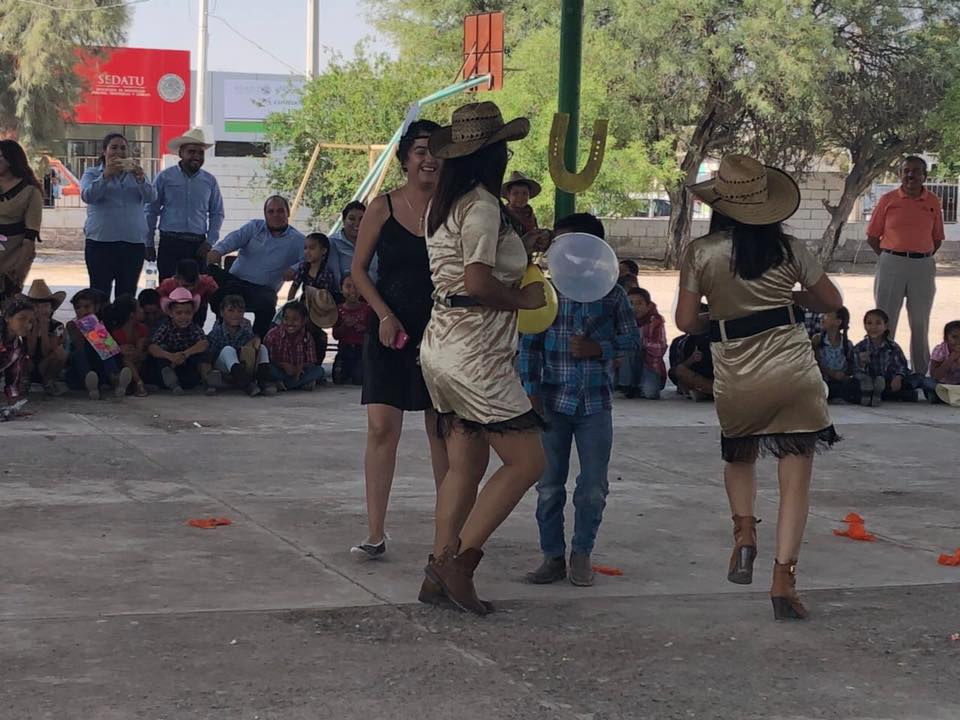 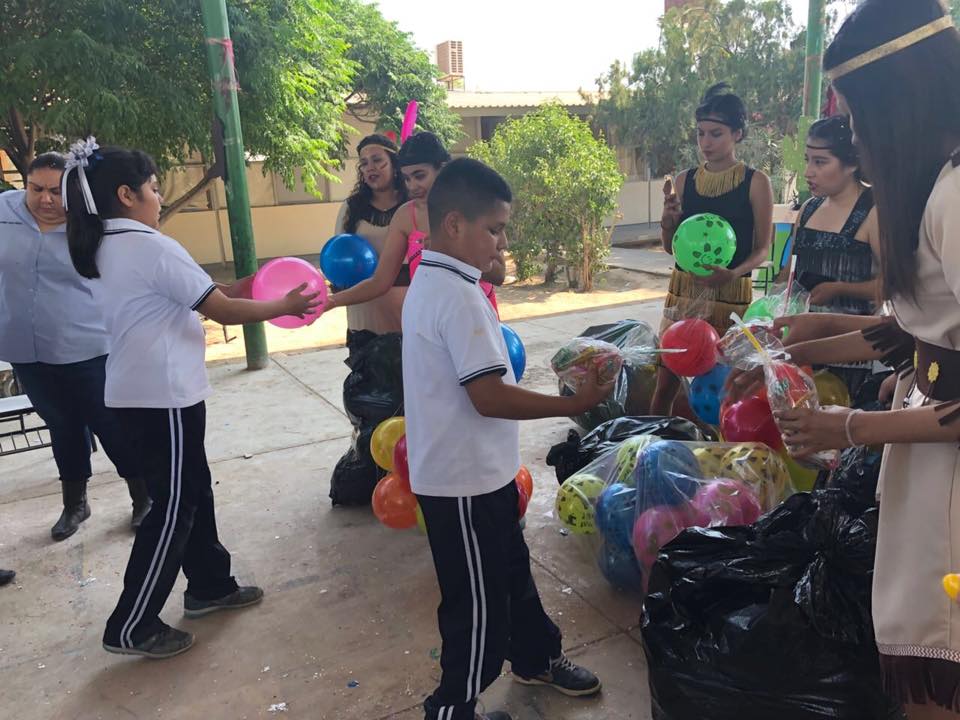 ALUMNAS DE 4º. SEMESTRE DE LCE ESCOLARIZADA APOYANDO EL FESTEJO DE LOS NIÑOS DEL JARDÍN DE NIÑOS “LEOPOLDO VILLARREAL”
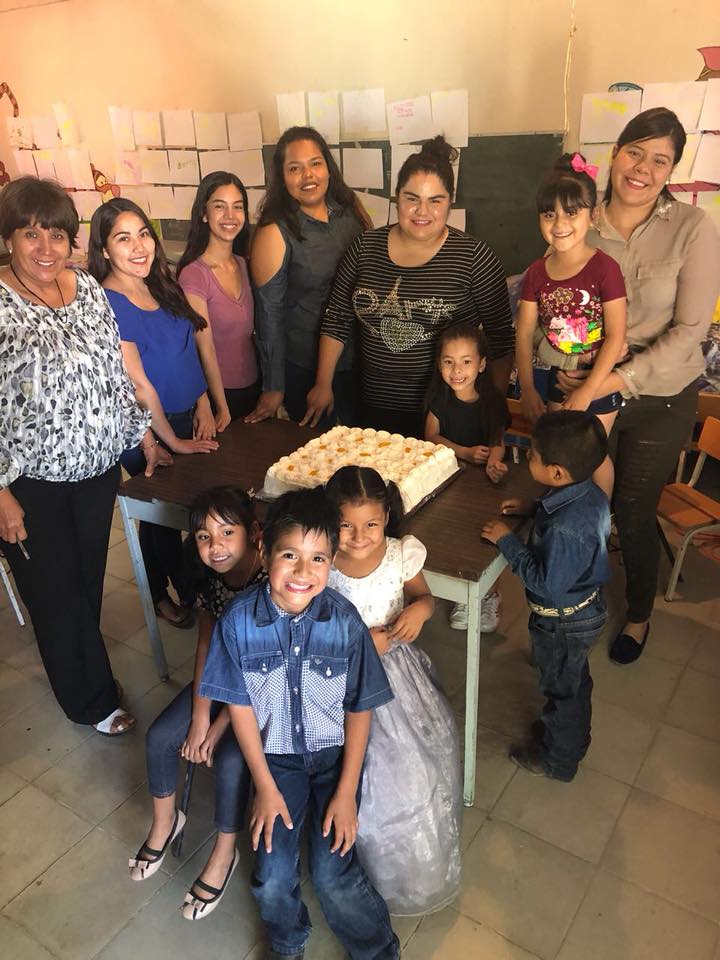 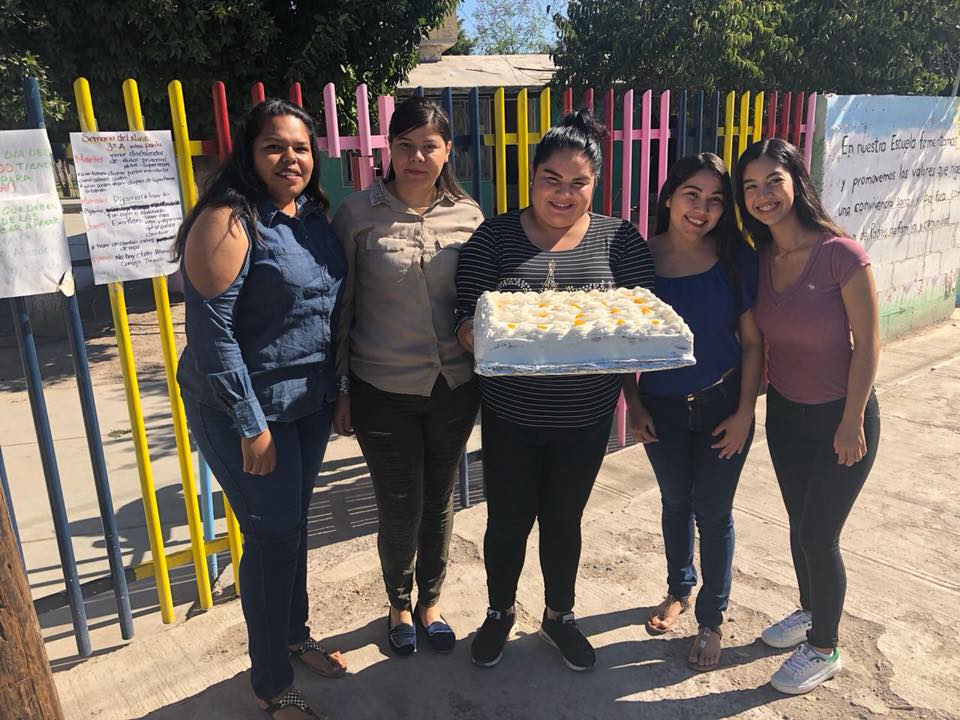 DONACIÓN DE JUGUETES Y BOLOS A LA COMUNIDAD POR LAS ALUMNAS DE 6º. SEMESTRE DE LIE. 30 DE ABRIL.
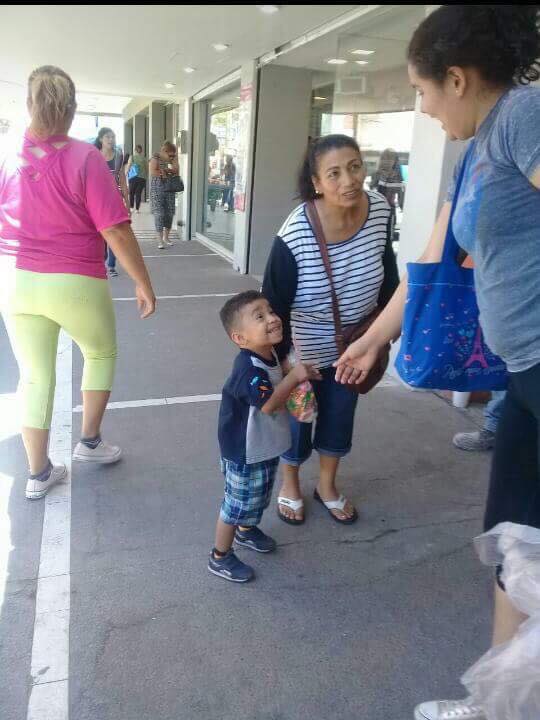 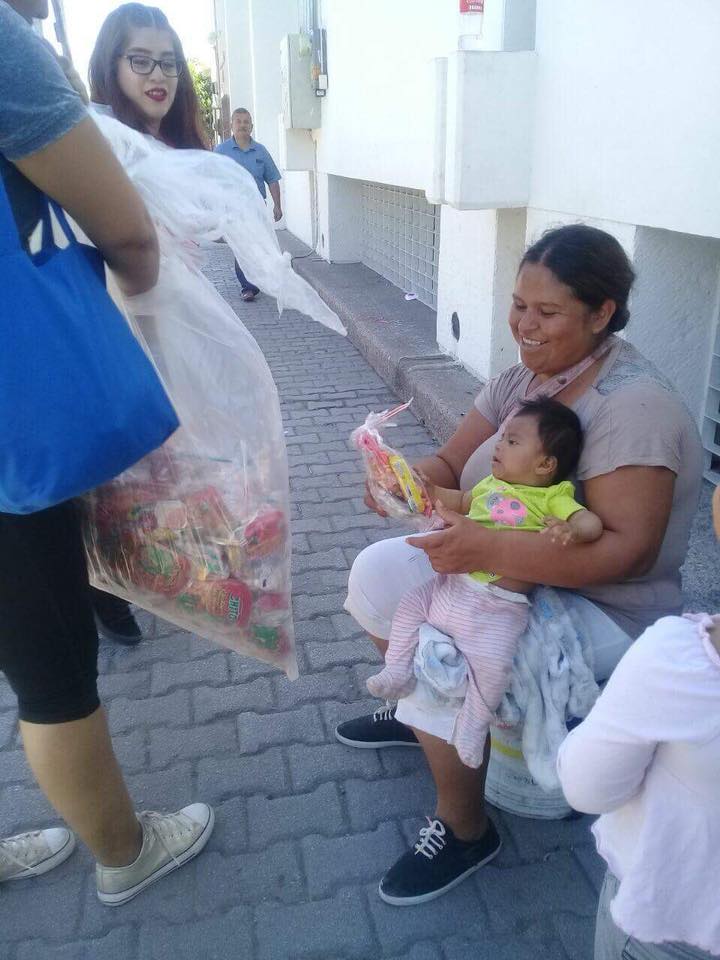 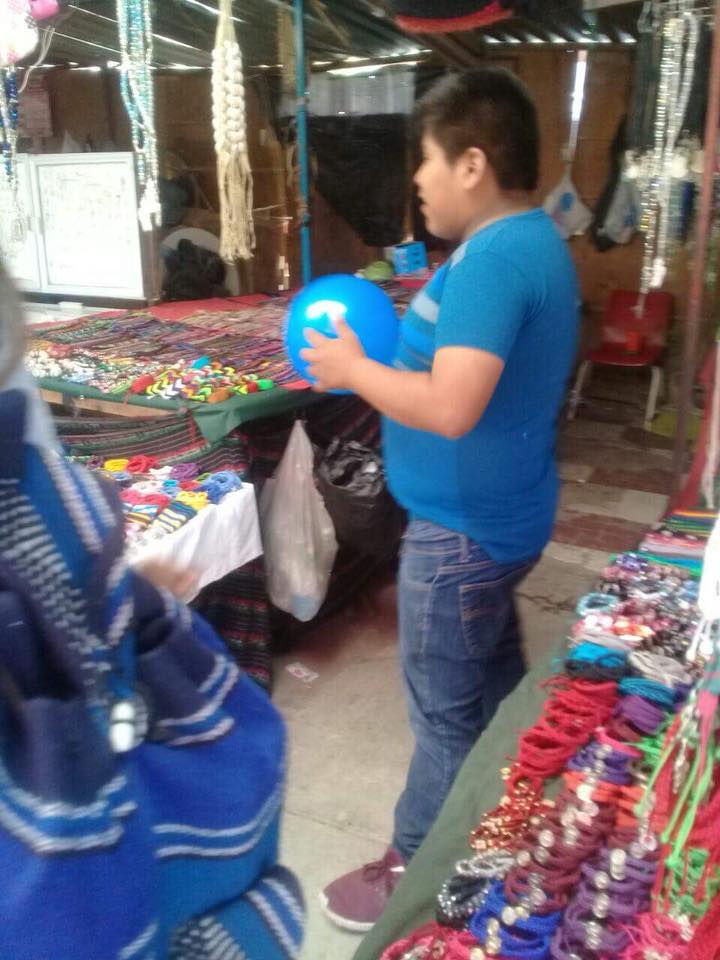 PROMOCIÓN PERMANENTE DE LOS PROGRAMAS QUE OFERTA LA UPD GÓMEZ PALACIO ACTIVIDAD ENCABEZADA POR MAESTROS Y ALUMNOS DE LA PROPIA UPD. VIERNES 27 DE ABRIL 2018.
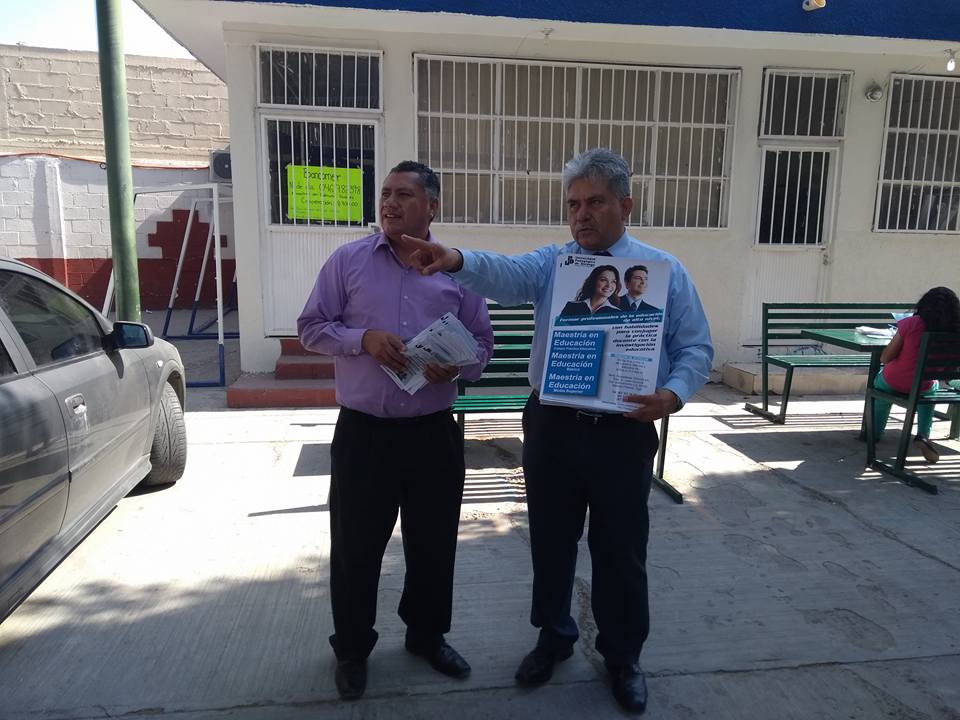 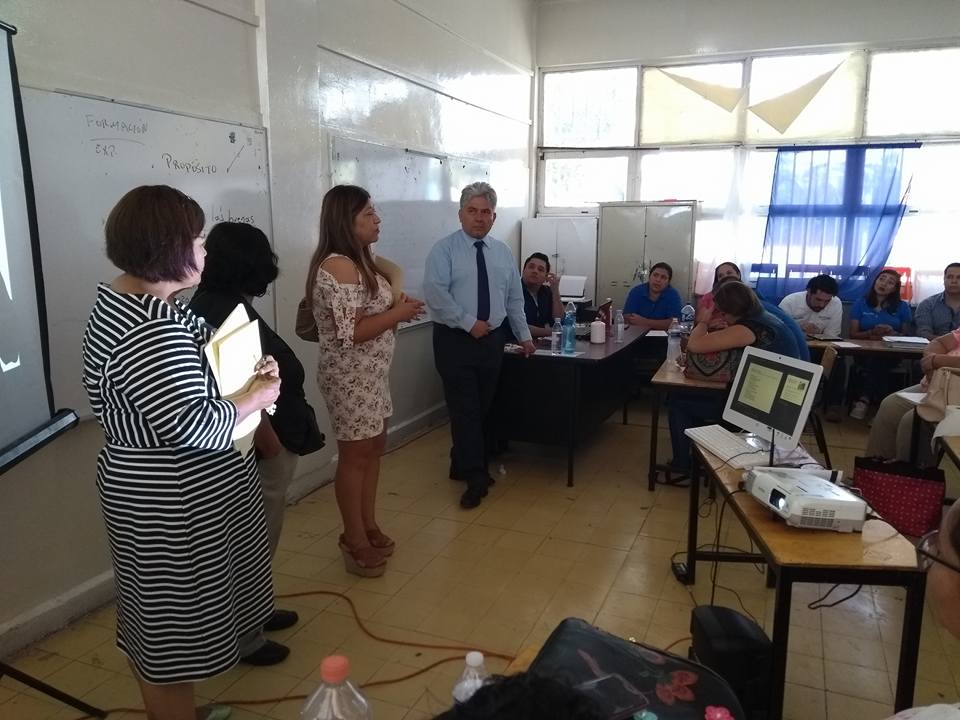 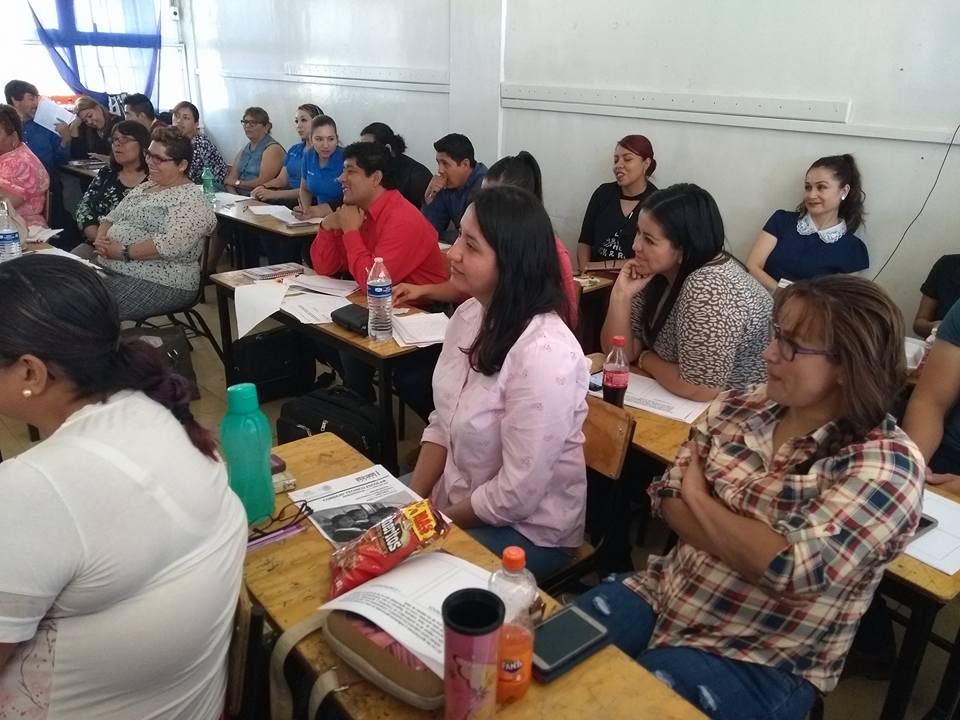 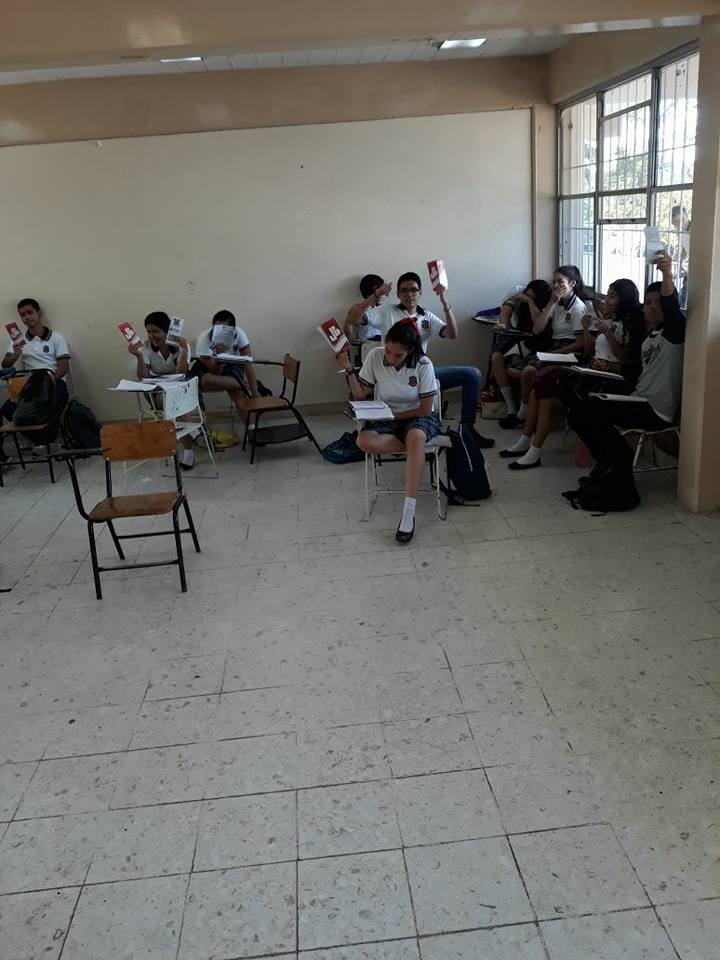 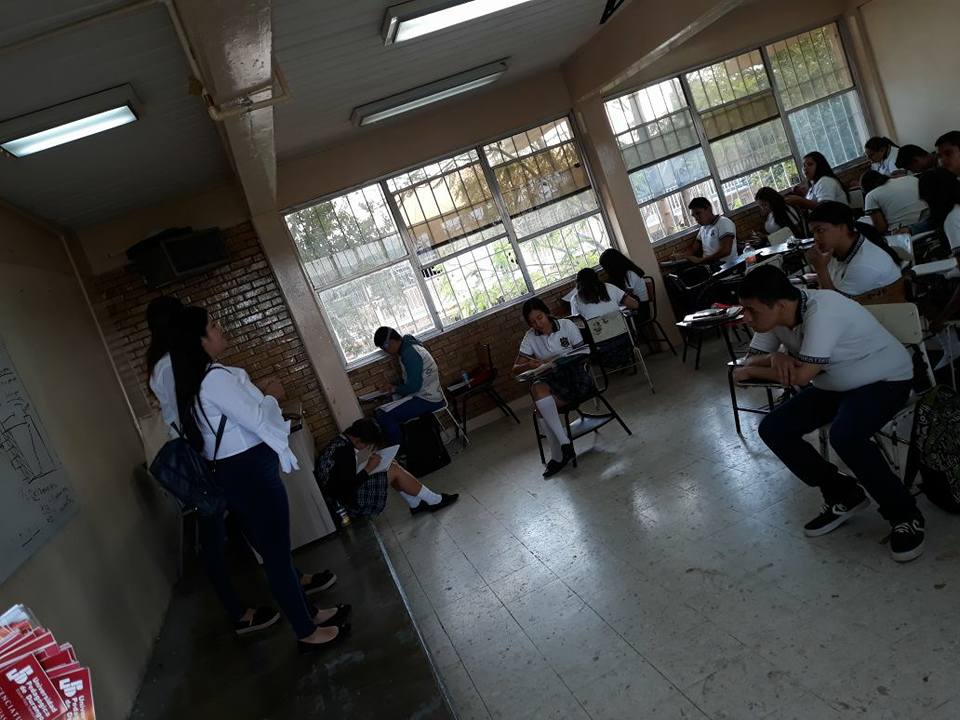 CLAUSURA DEL CURSO PARA ASPIRANTES A INGRESAR A SERVICIO PROFESIONAL DOCENTE OFERTADO POR UPD GOMEZ PALACIO CON DURACIÓN DE 60 HORAS. 4 MAYO 2018.
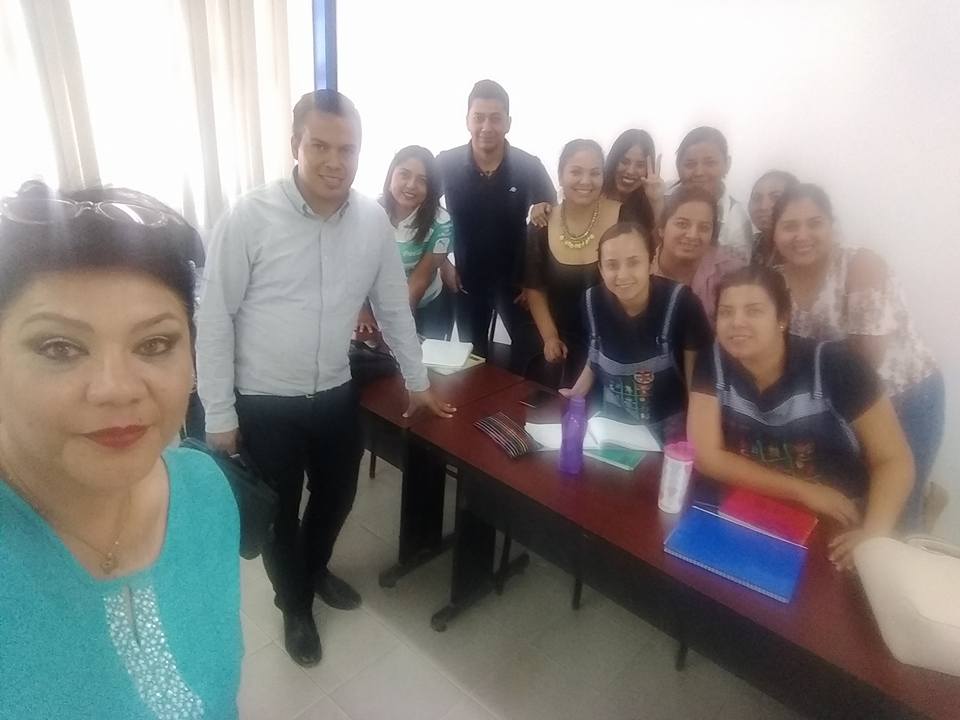 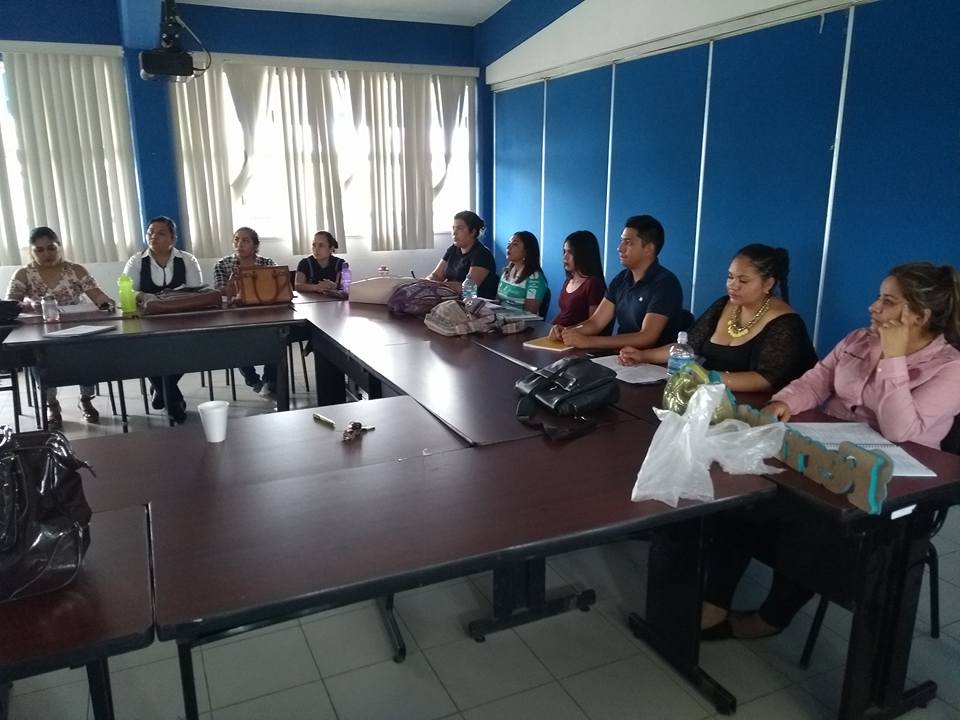 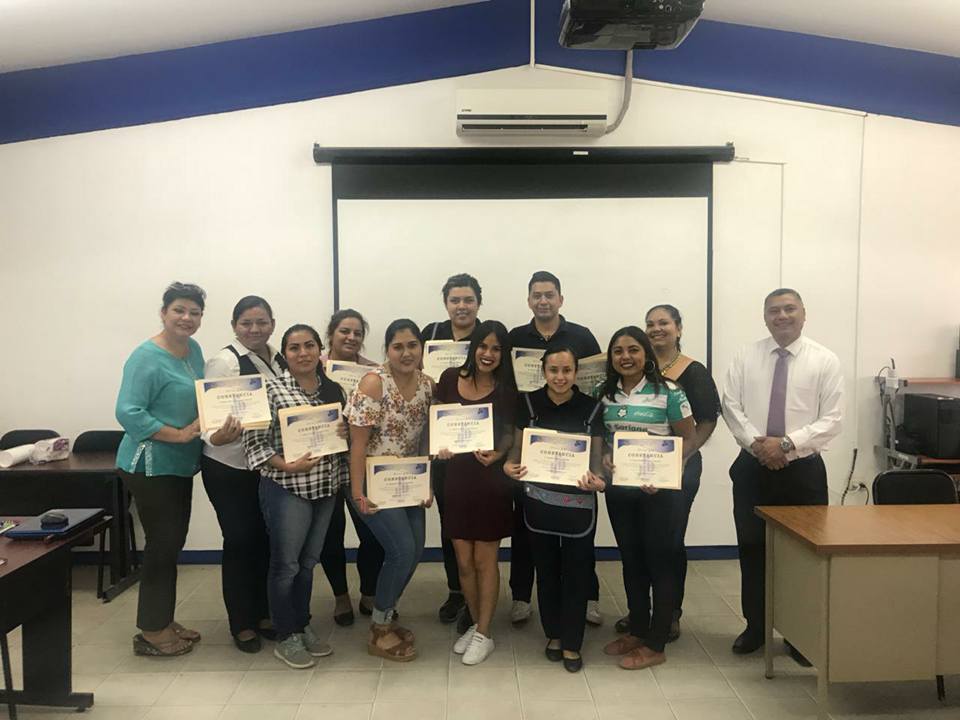 HONORES A LA BANDERA DEL MES DE MAYO REALIZADOS POR ALUMNAS DE 4o. SEM. DE LCE ESCOLARIZADO EL LUNES TUTORA: MTRA. MÓNICA CASTRO MUÑOZ.7 DE MAYO.
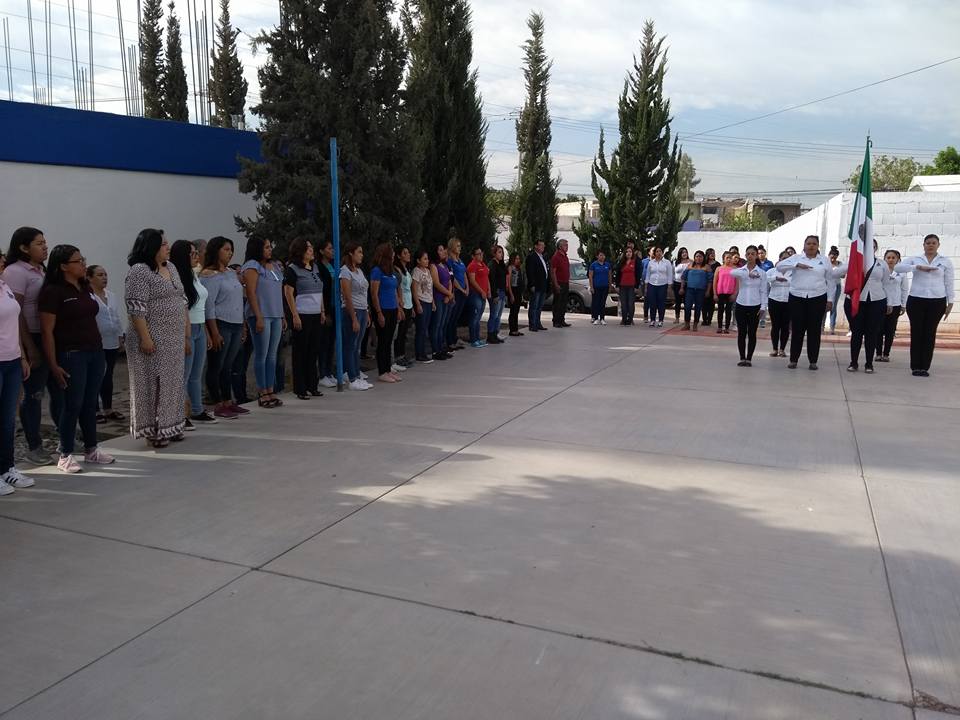 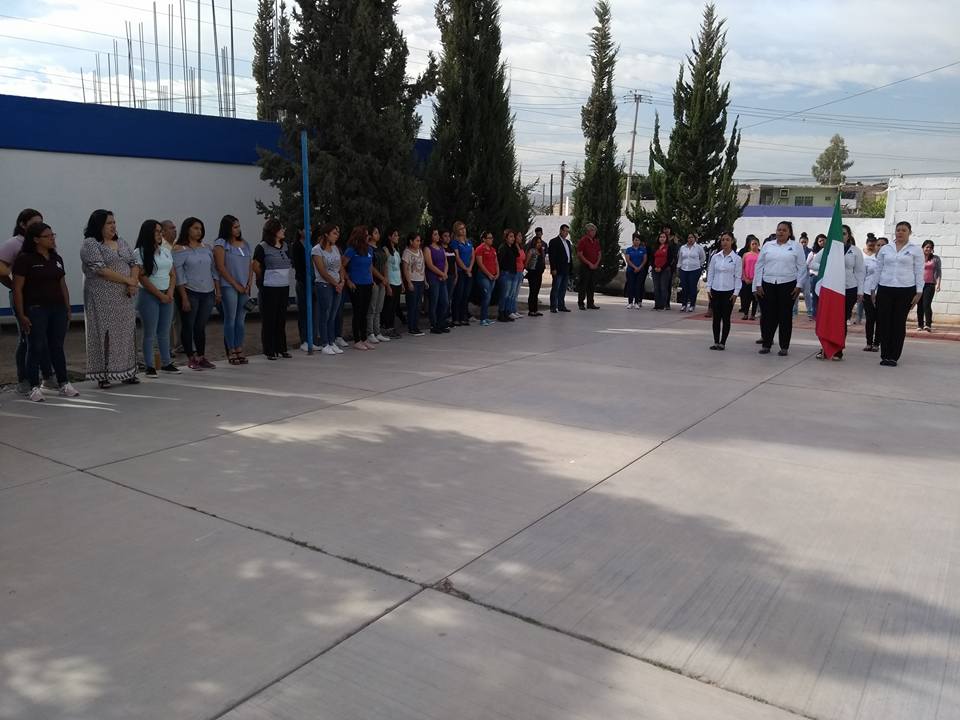 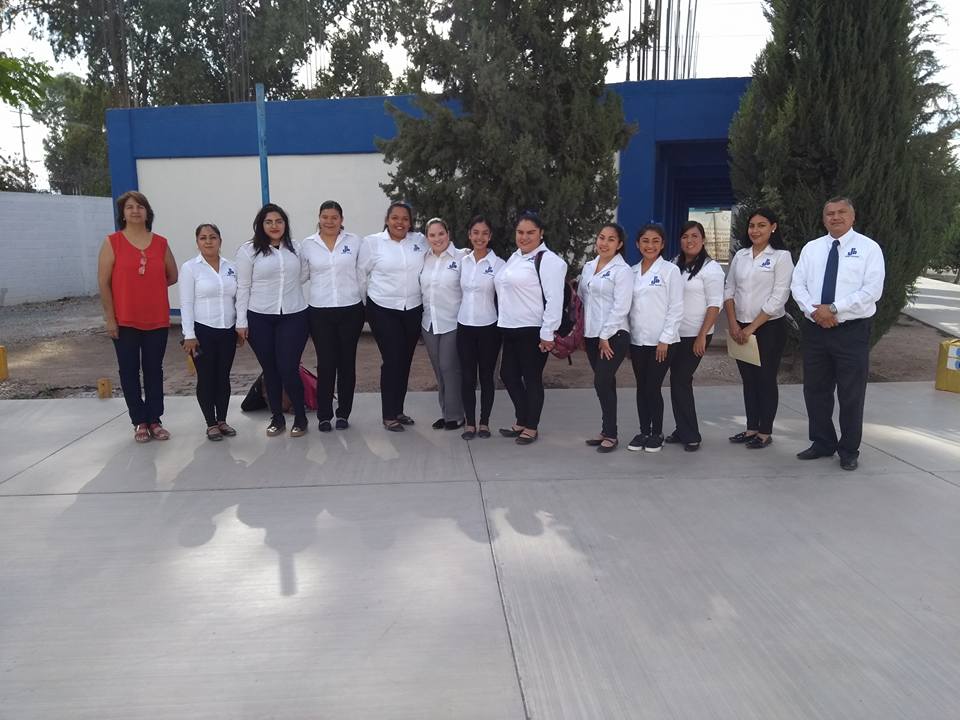 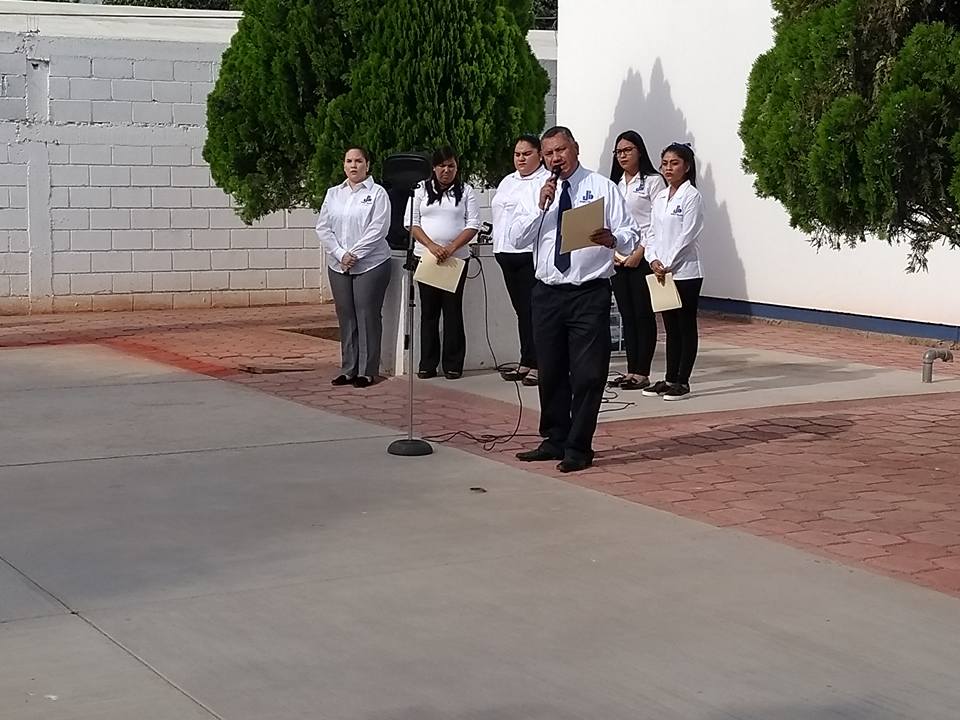 DIRECTOR DE UPD GÓMEZ PALACIO DR. HÉCTOR MANUEL ALBA VIDAÑA ENTREGA RECONOCIMIENTO A MTRA. DE EDUCACIÓN INICIAL NO FORMAL POR OFRECER UNA CONFERENCIA SOBRE ESTA MODALIDAD DE ATENCIÓN EDUCATIVA. 16 MAYO 2018.
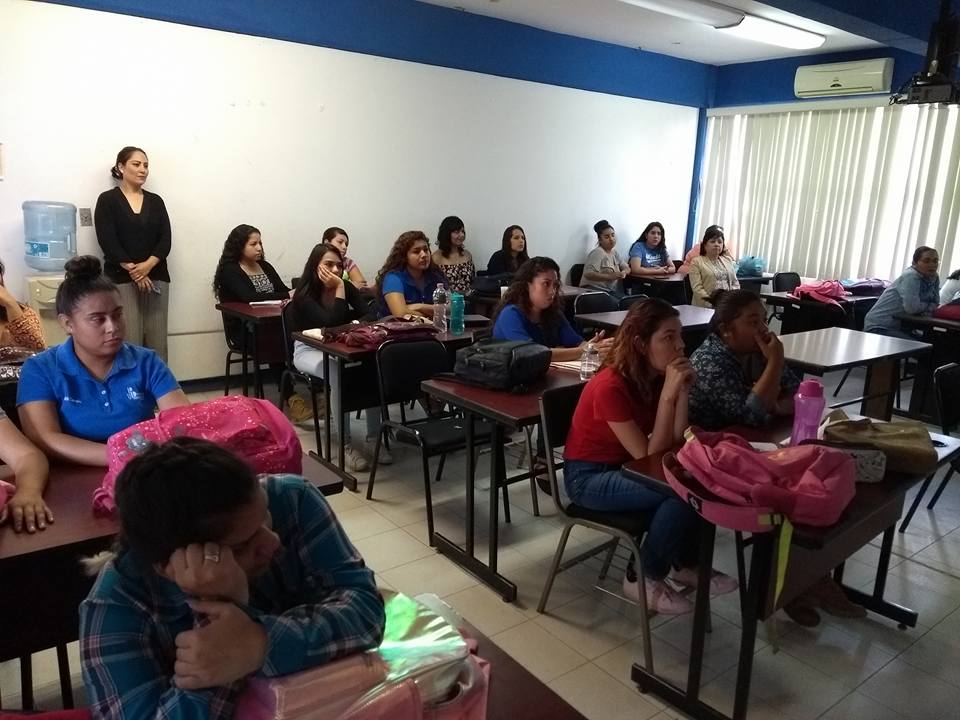 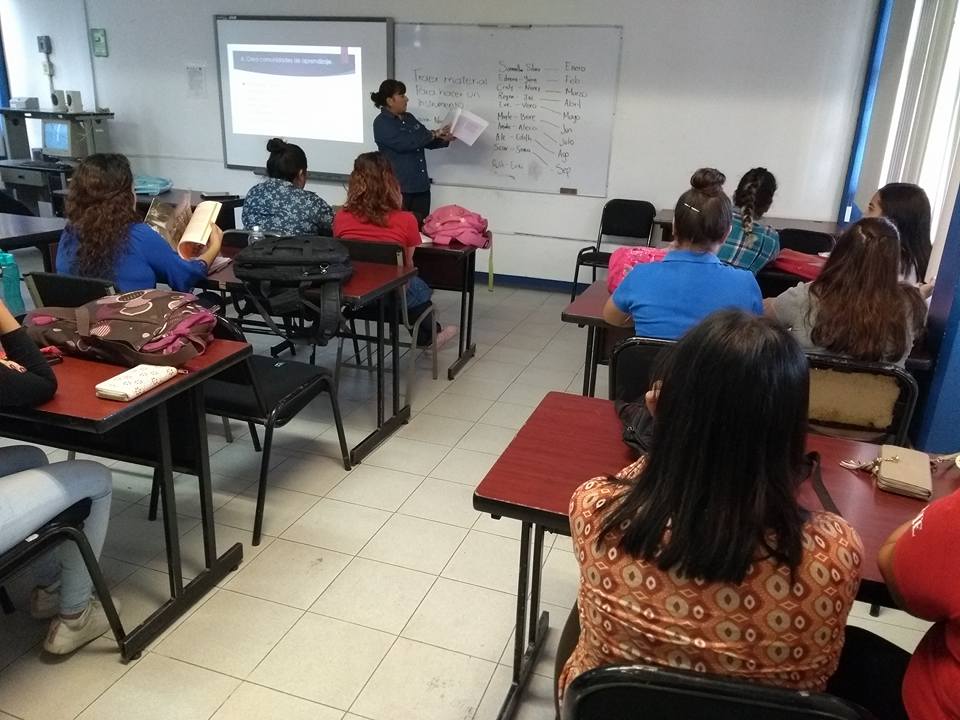 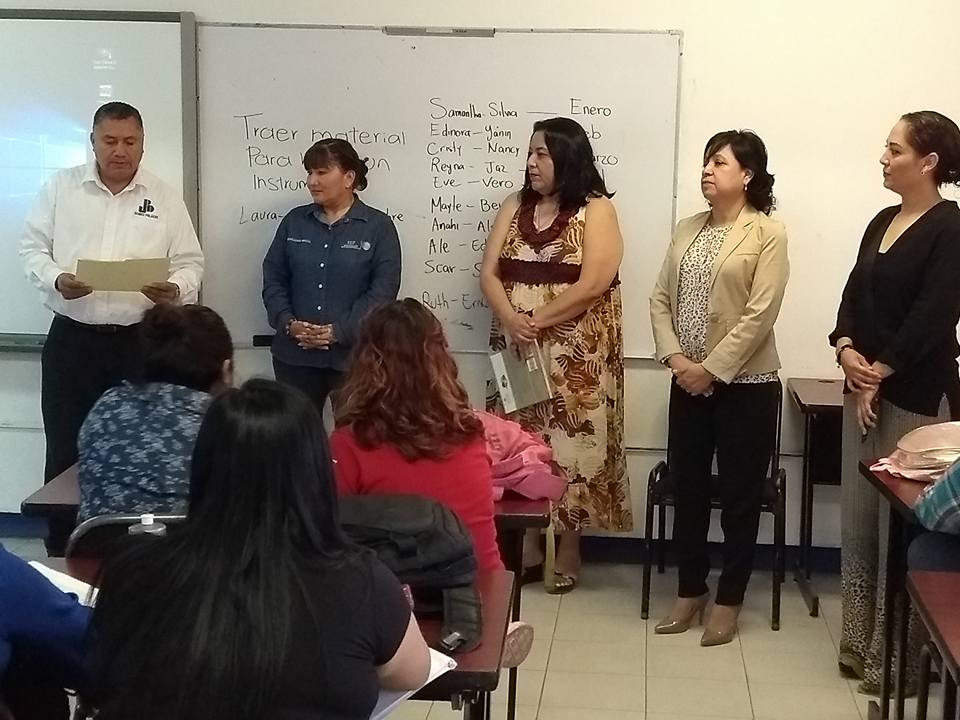 NUEVA MODALIDAD PARA DESARROLLAR ACADEMIAS ENTRE DOCENTES DE UPD GÓMEZ PALACIO. 17 MAYO 2018.
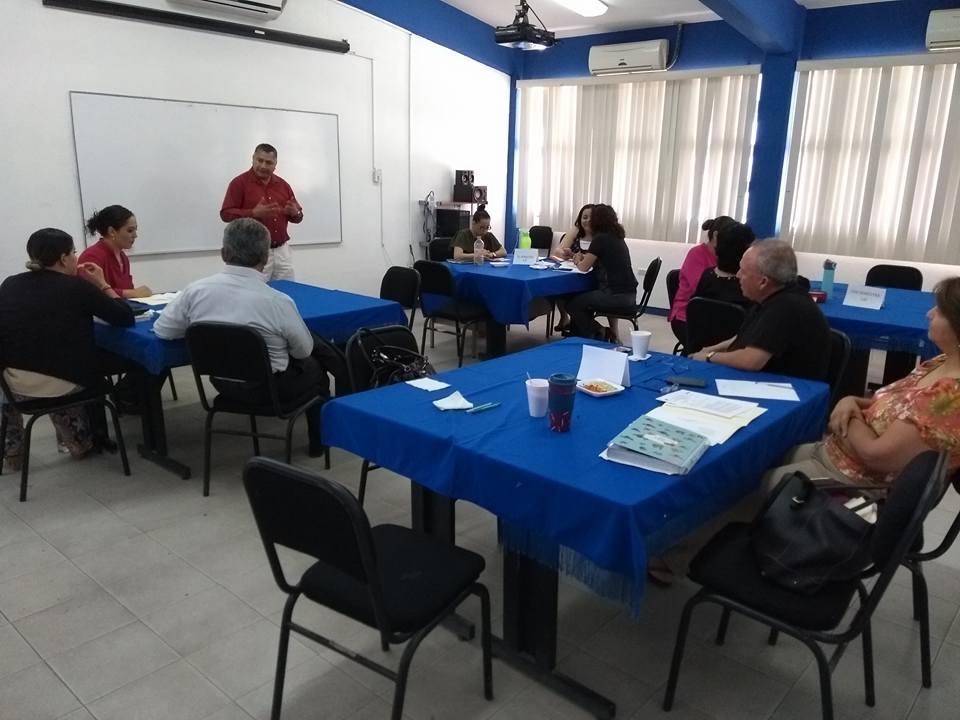 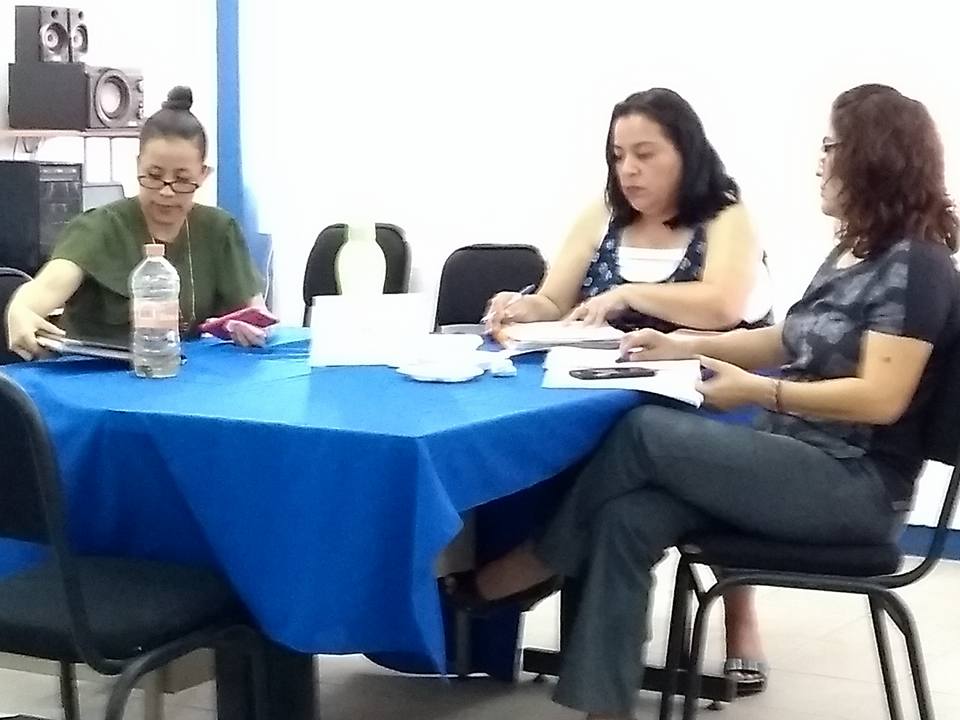 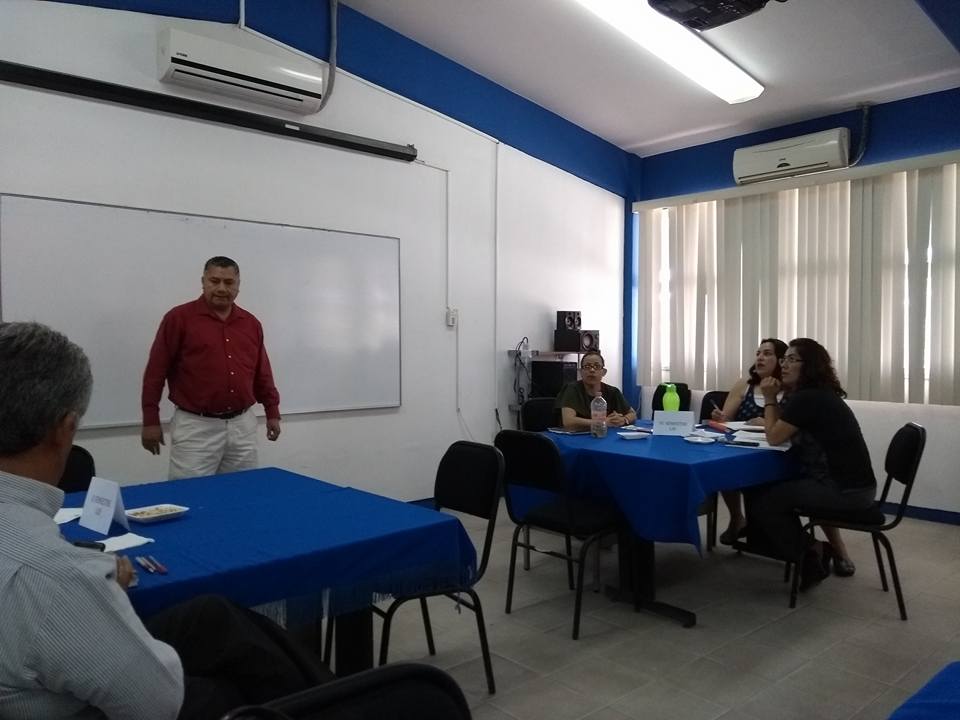 SUBDIRECTORA DE UPD GÓMEZ PALACIO MTRA. SARA VIOLETA TREVIÑO RODRÍGUEZ; MTRA. MARDIA LEEZZULLE VAQUERA ROMERO, COORDINADORA DE DOCENCIA Y MTRA. MARÍA ELENA RODRÍGUEZ HERNÁNDEZ, COORDINADORA DE DIFUSIÓN EN UPD UNIDAD CENTRAL EN DURANGO, DGO. ASISTIENDO A REUNIÓN PARA PRESENTACIÓN DEL REGLAMENTO DE PRÁCTICAS PROFESIONALES. 19 MAYO 2018.
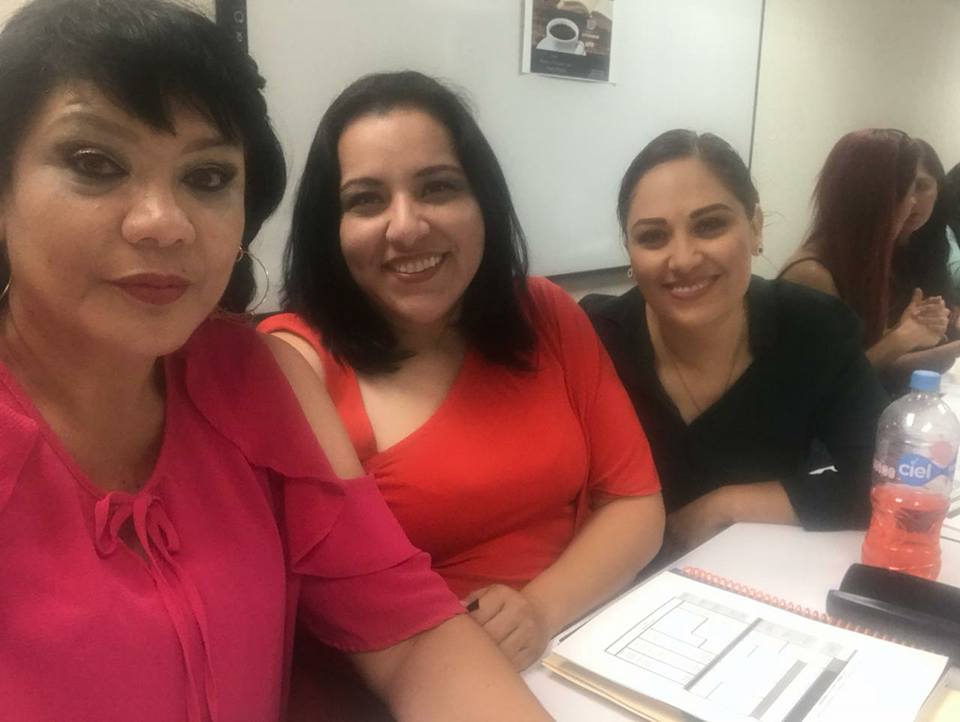 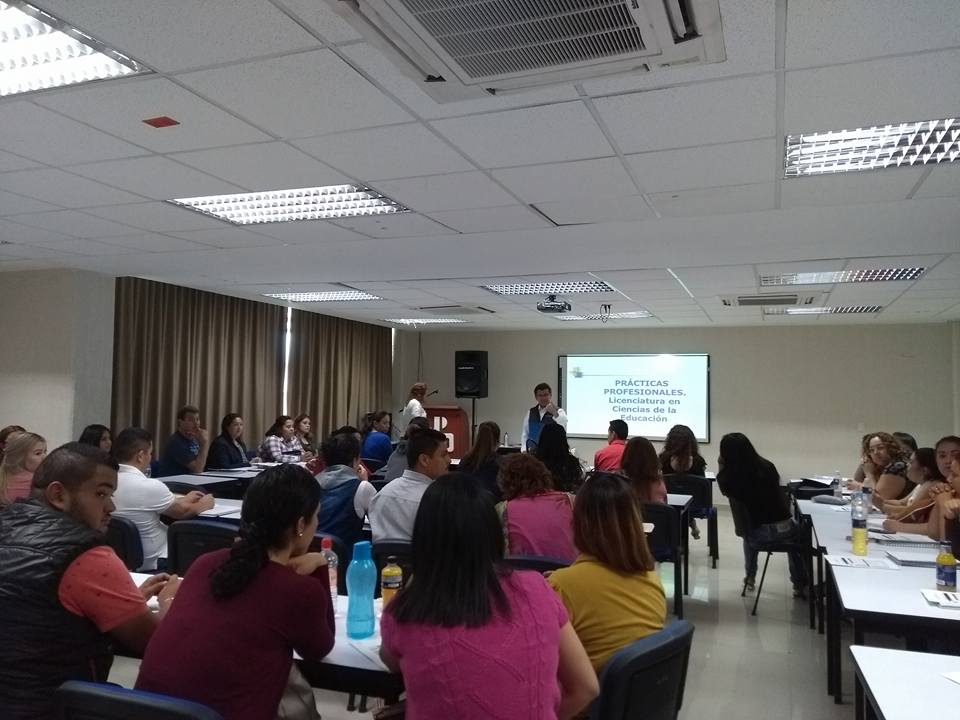 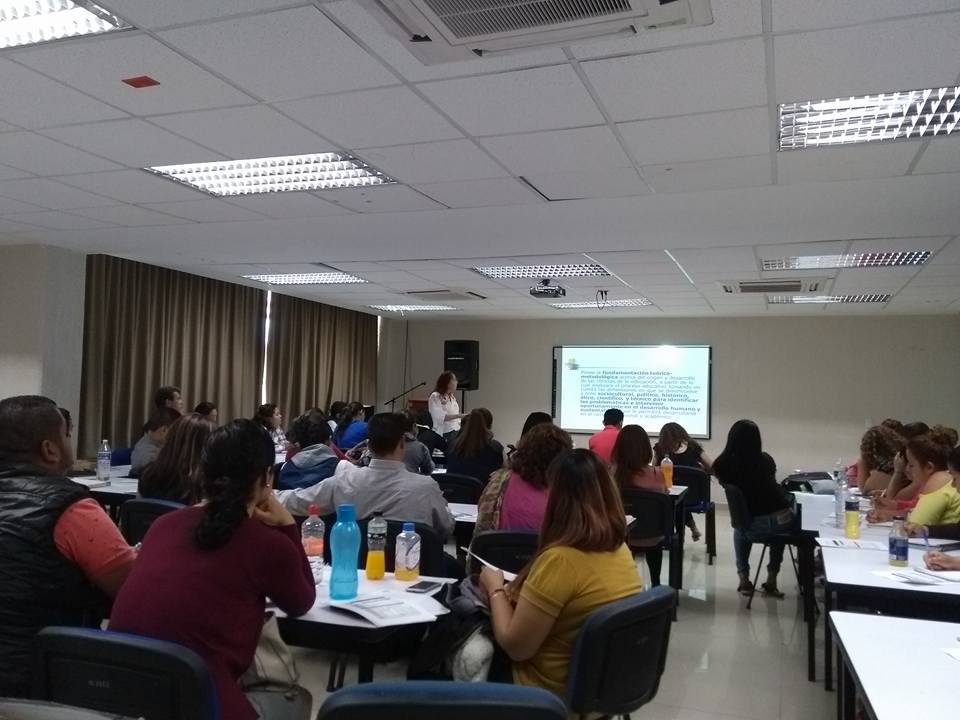 MTRA. DIANA ADAME OFRECIENDO CURSO A DIRECTORES DE EDUCACIÓN BÁSICA SOBRE APRENDIZAJES CLAVE. 21 MAYO 2018
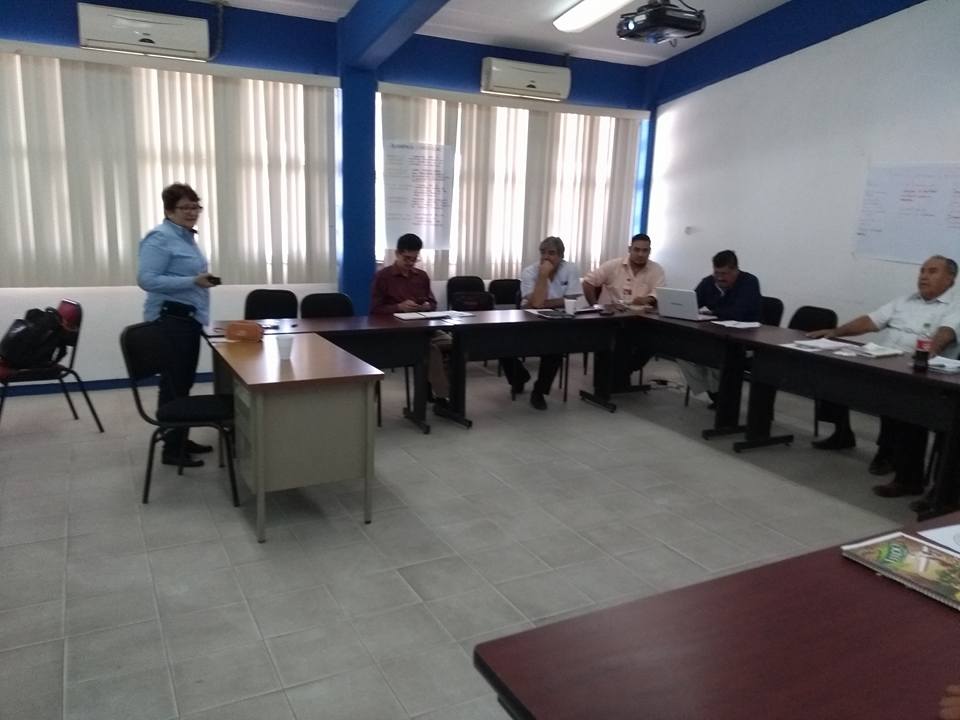 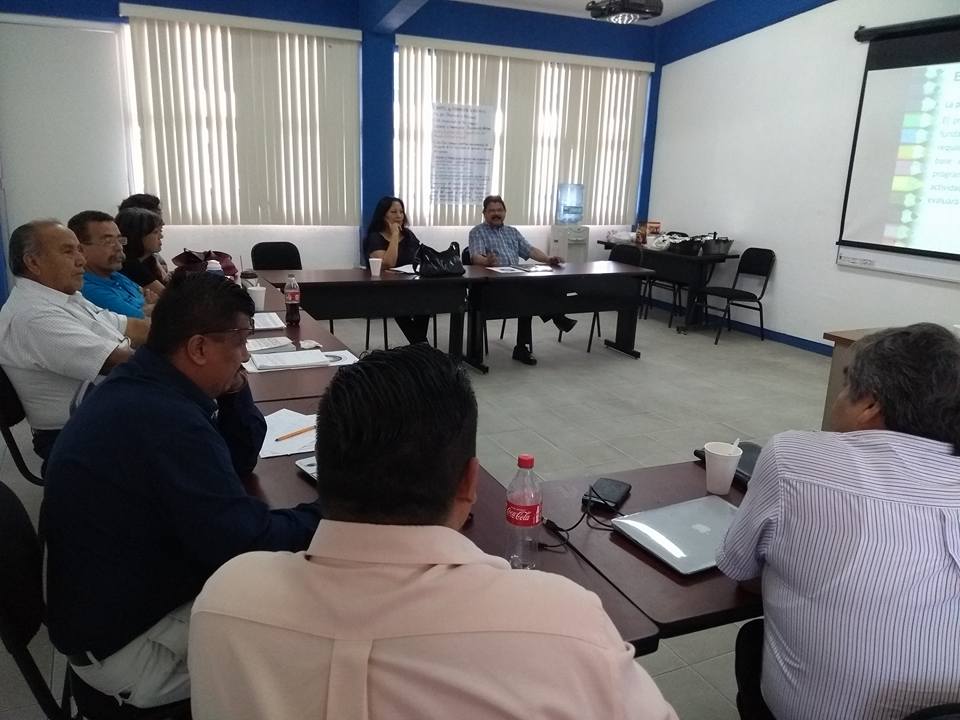 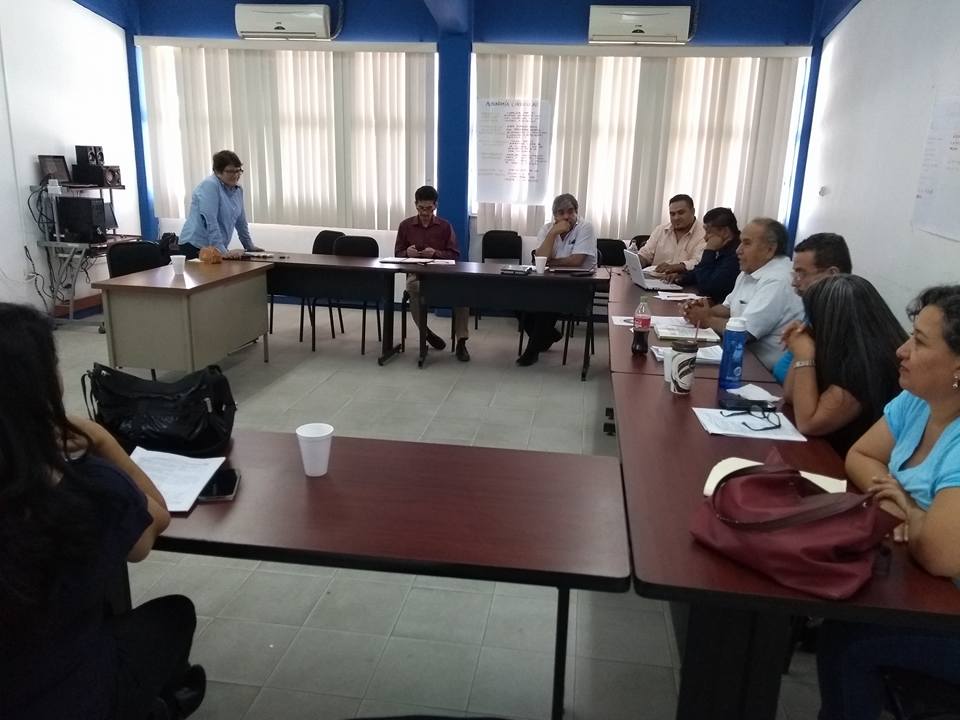 UNA CONVIVENCIA MUY AMENA PASARON  NUESTRAS ALUMNAS DE LIE Y LCE ESCOLARIZADO. EN SU FESTEJO DEL DÍA DEL ESTUDIANTE, FELICIDADES CON MUCHO CARIÑO Y ENTUSIASMO LO BRINDÓ NUESTRO DIRECTOR DE LA UNIDAD DR. HÉCTOR ALBA A NOMBRE DE DR. GERMÁN LOZANO REYES DIRECTOR GENERAL DE LA UPD
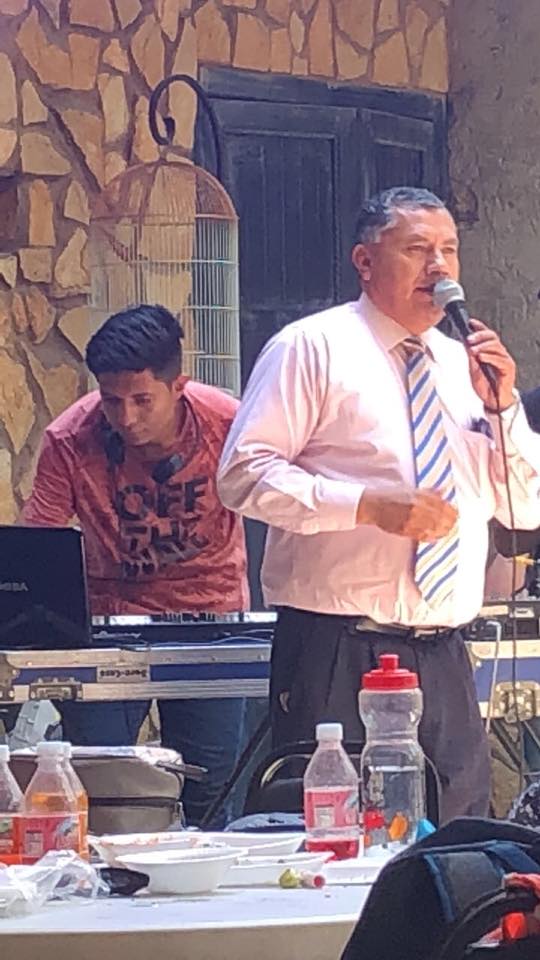 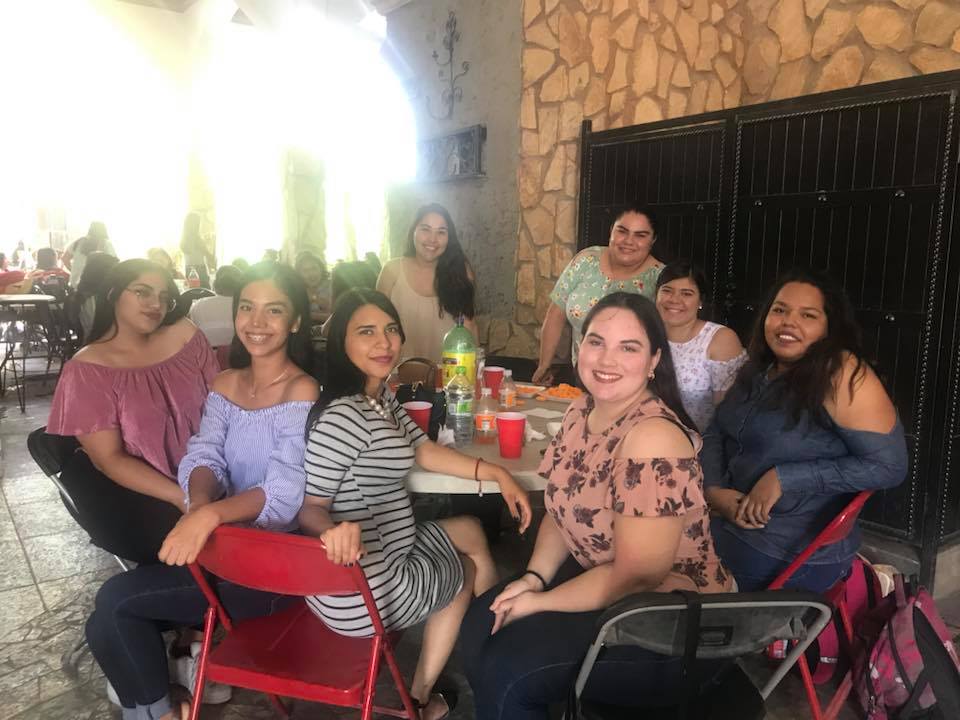 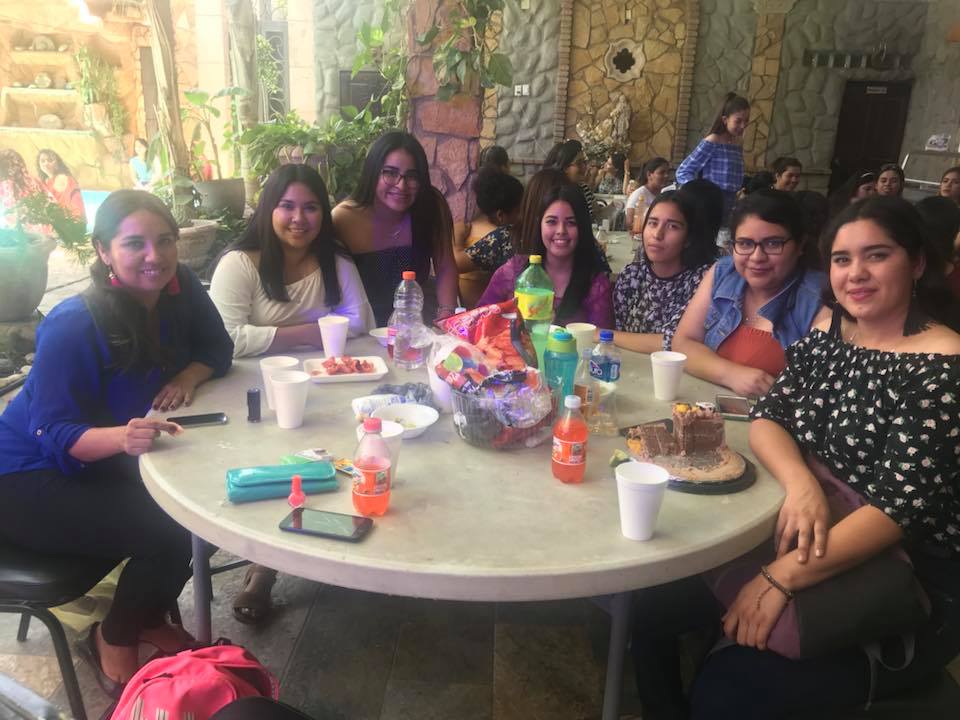 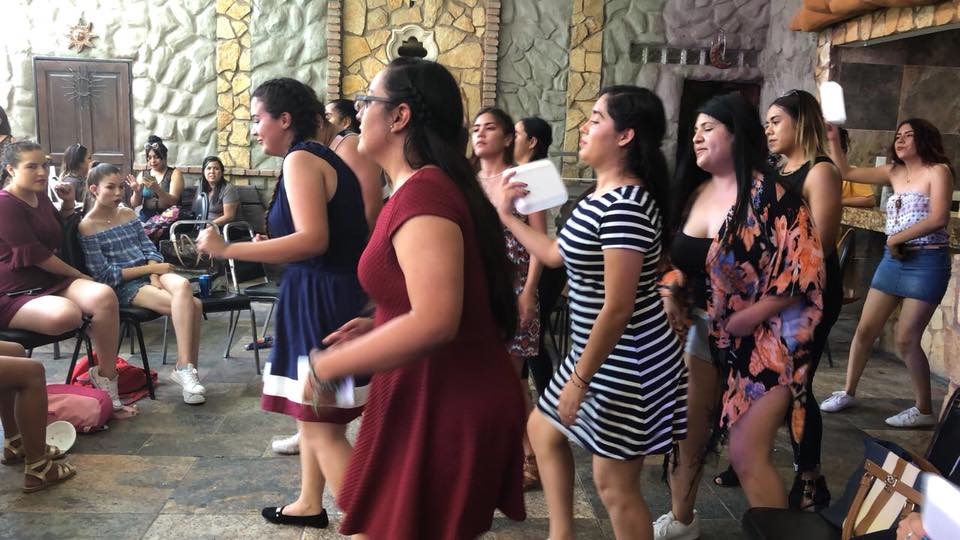 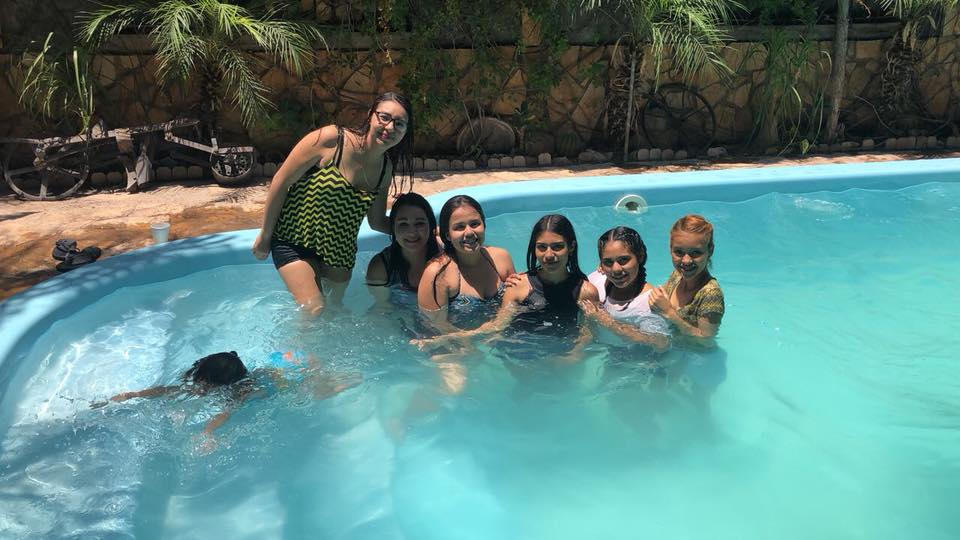 DIRECTOR DE UPD GÓMEZ PALACIO DR. HÉCTOR MANUEL ALBA VIDAÑA OFRECIENDO FESTEJO DEL DIA DEL ESTUDIANTE A ALUMNADO DE LIE Y LCE ESCOLARIZADO. 24 MAYO 2018.
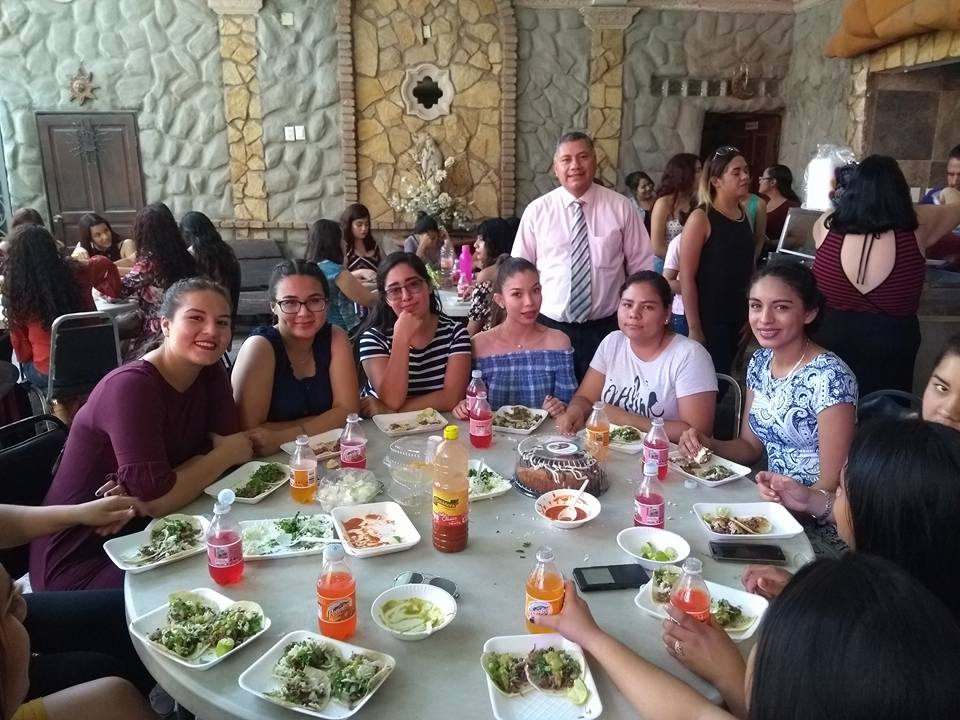 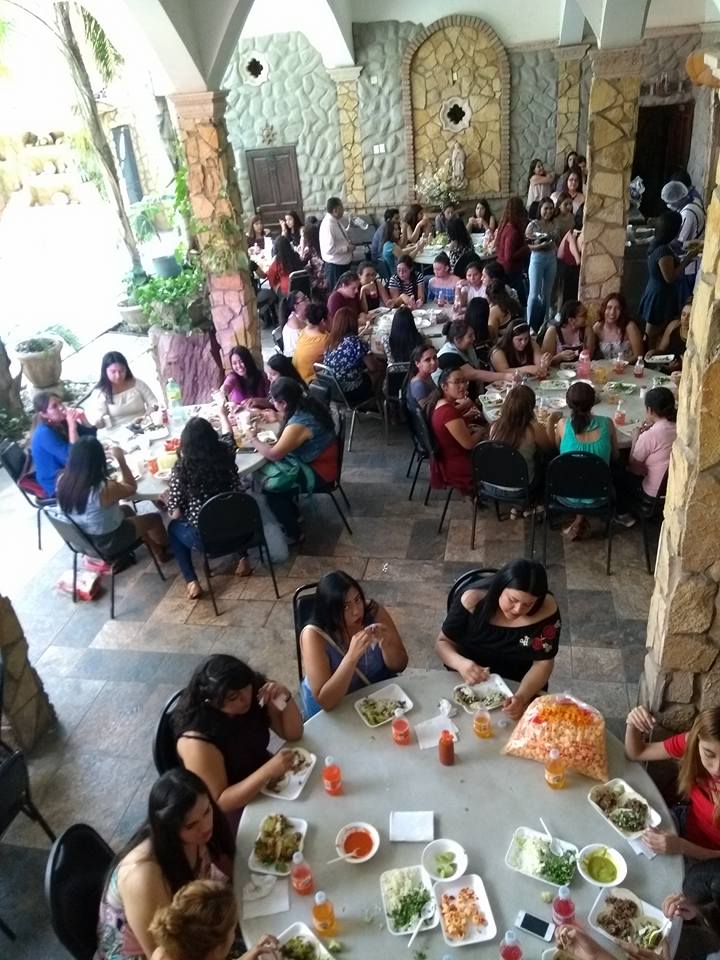 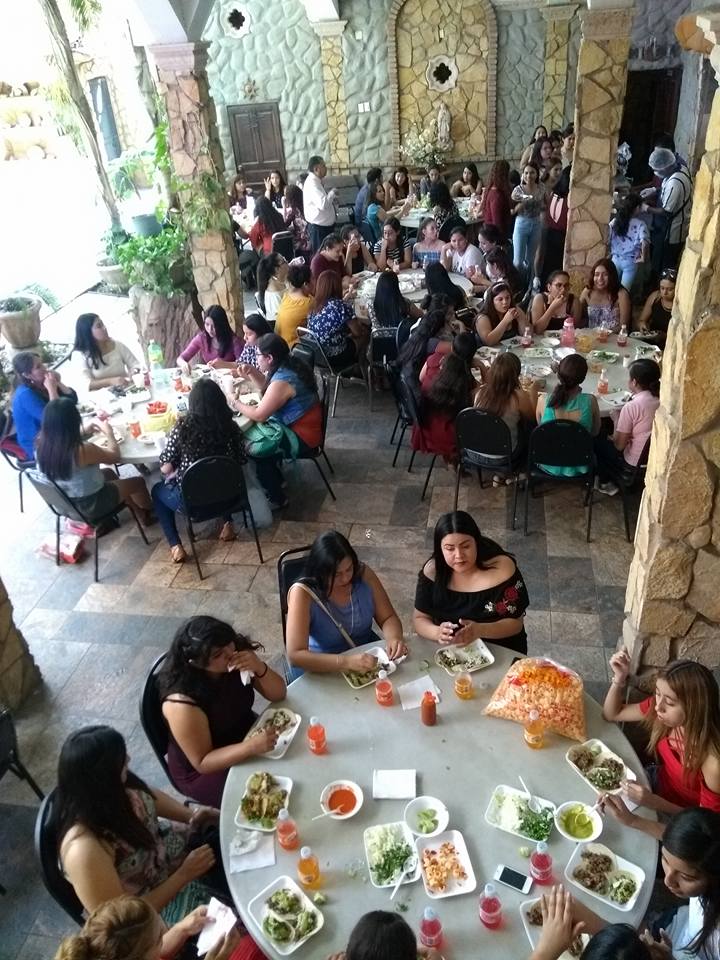 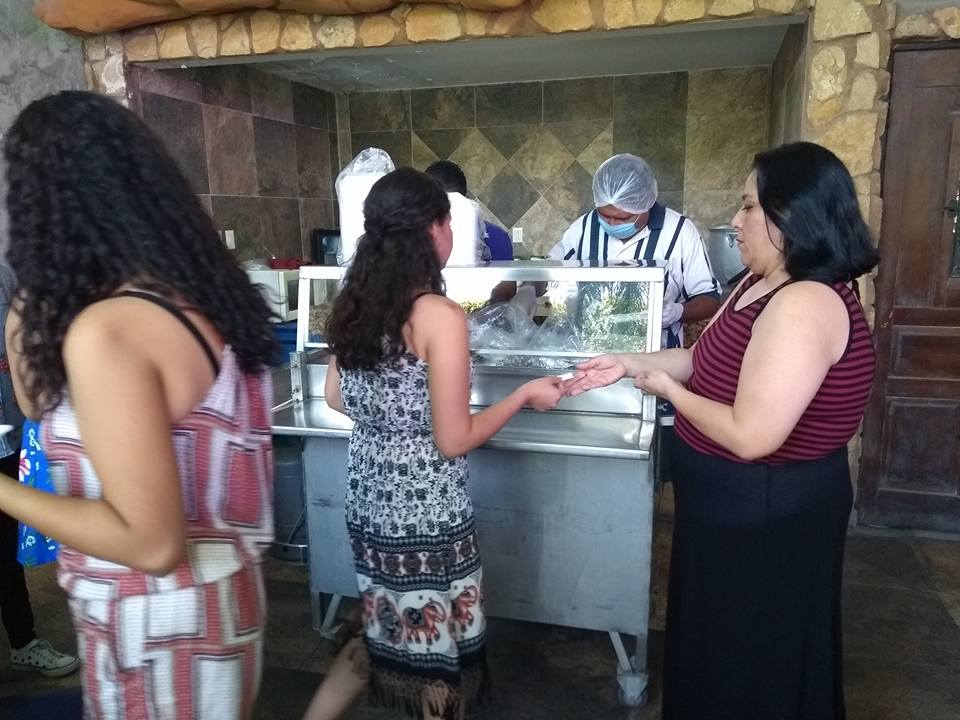 ALUMNOS DE LOS DIVERSOS PROGRAMAS Y DOCENTE DE NUESTRA UNIVERSIDAD RECIBEN RECONOCIMIENTO AL MÉRITO ACADÉMICO POR PARTE DE LA CIESLAG MAYO 25.
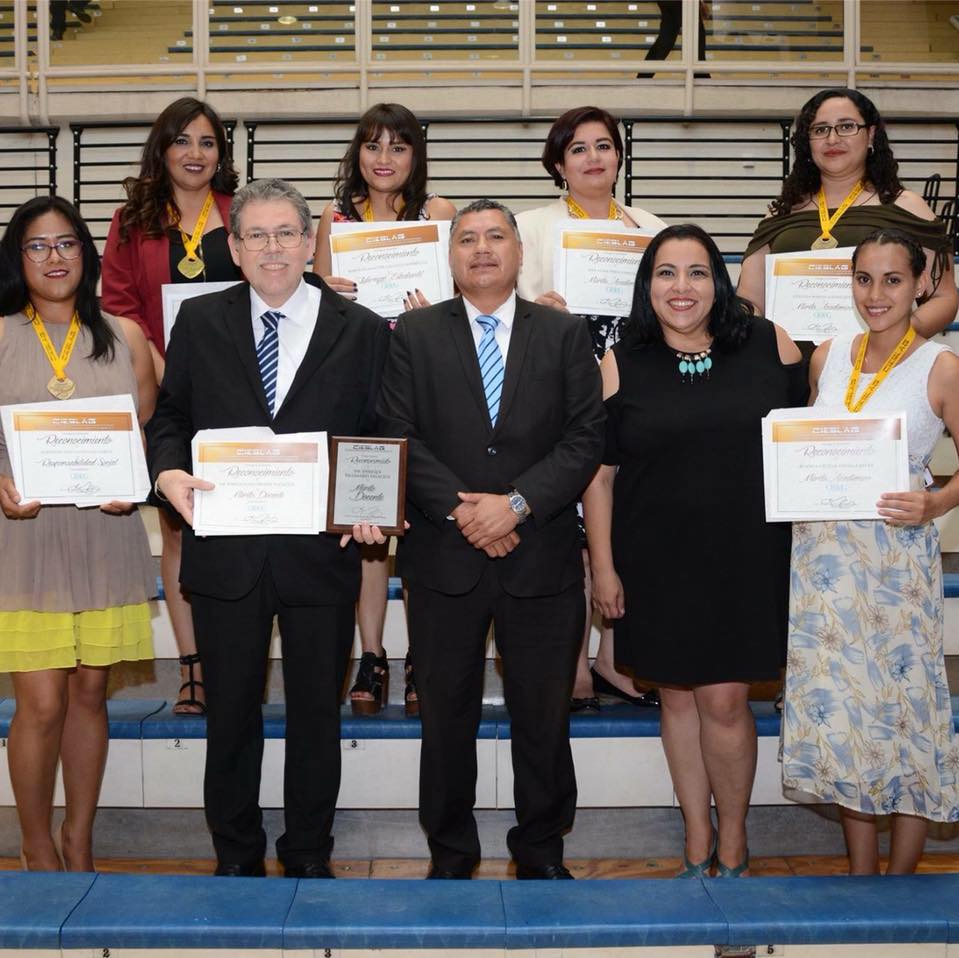 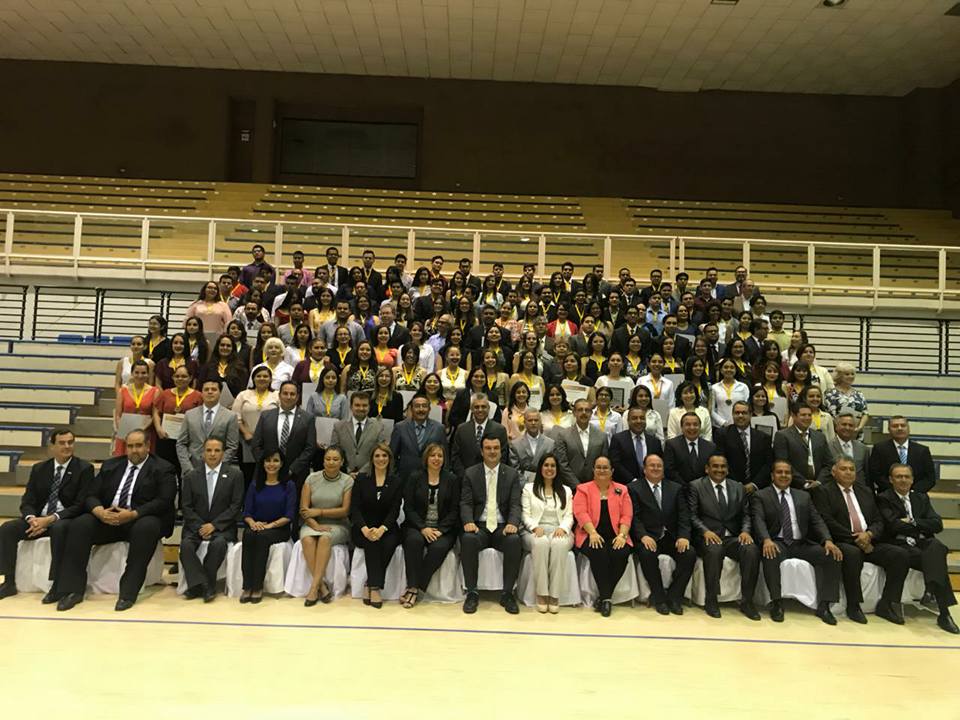 FESTEJO DEL DÍA ESTUDIANTE LCE SEMIESCOLARIZADO Y MAESTRÍA25 MAYO 2018.
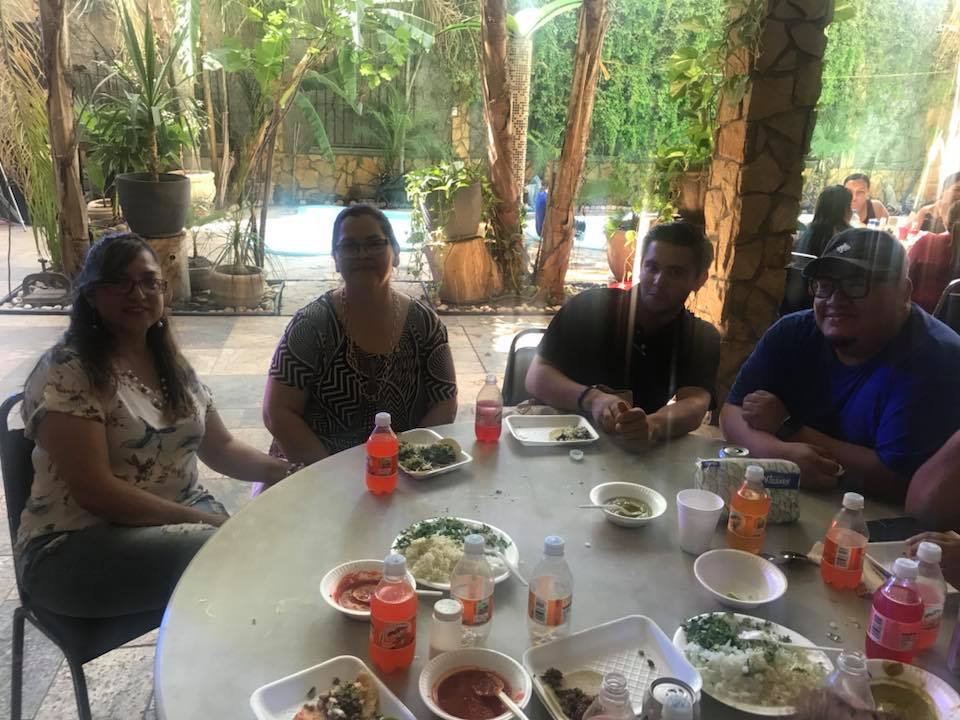 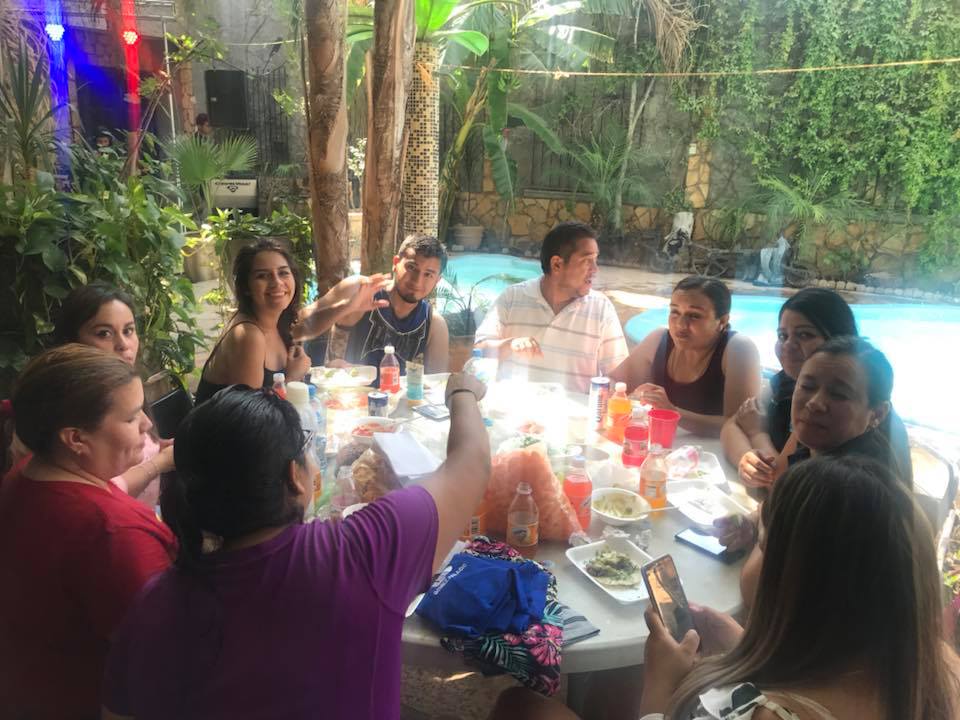 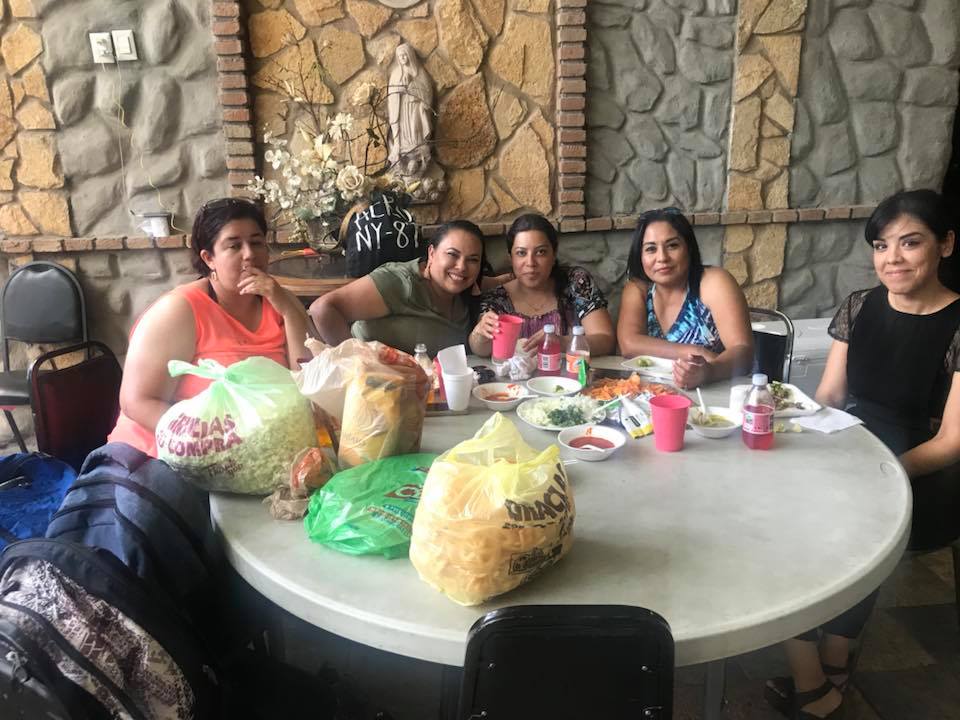 DIRECTOR DE UPD GÓMEZ PALACIO DR. HÉCTOR MANUEL ALBA VIDAÑA INAUGURANDO LA FERIA CIENTÍFICA ORGANIZADA POR ALUMNOS DE 6o. SEM. DE LCE SEMIESCOLARIZADO EN EL MARCO DEL CIERRE DE MATERIA EL NIÑO Y LA CIENCIA A CARGO DE LA MTRA. GUADALUPE R. MORALES MEZA. 26 MAYO 2018.
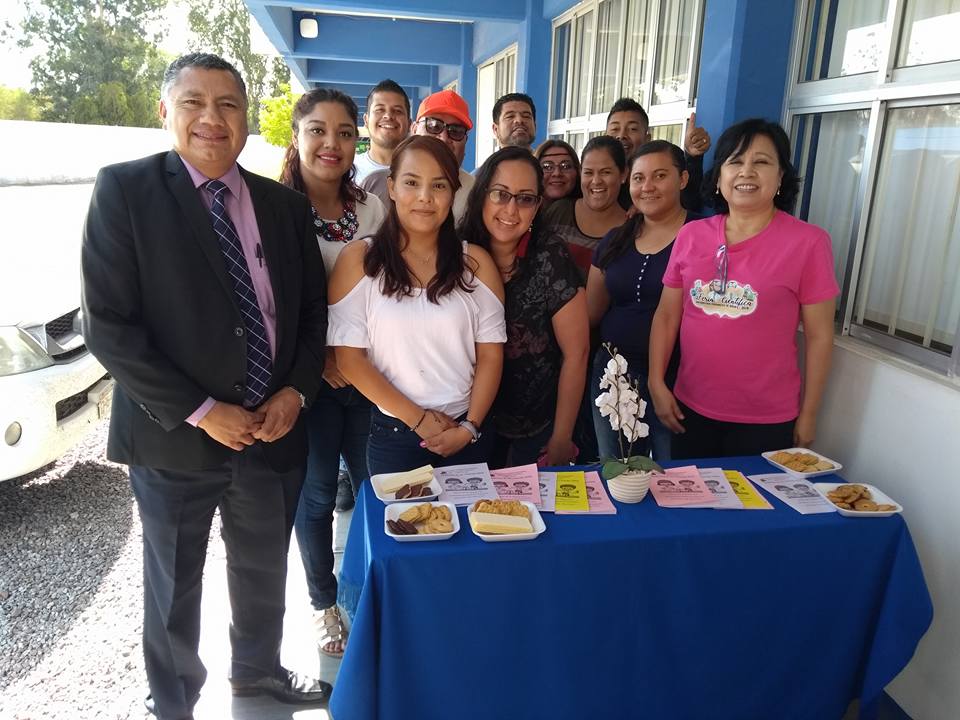 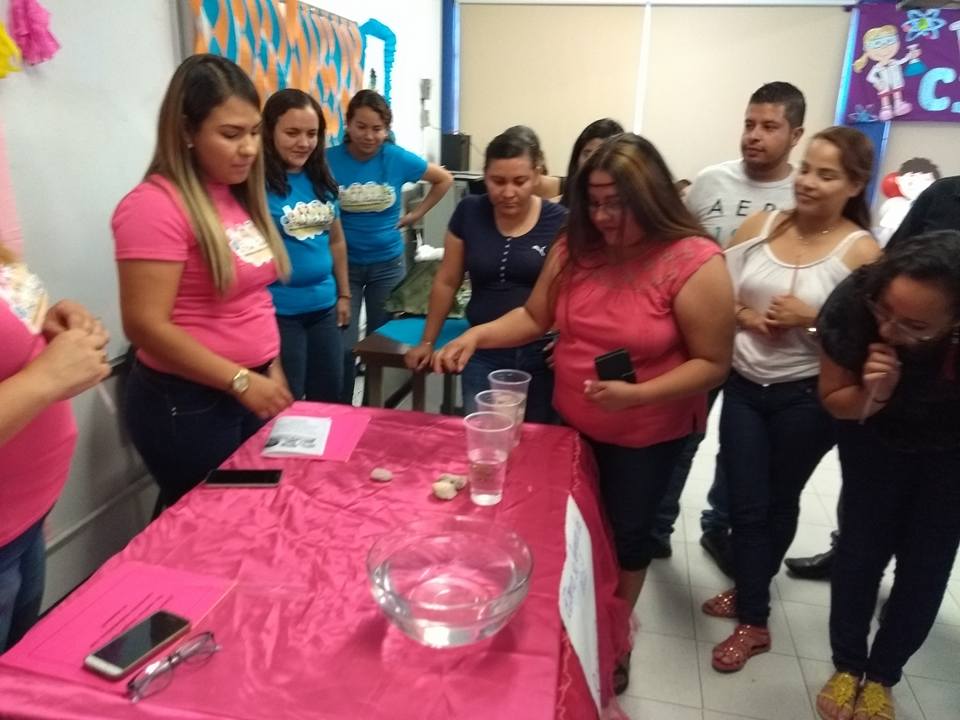 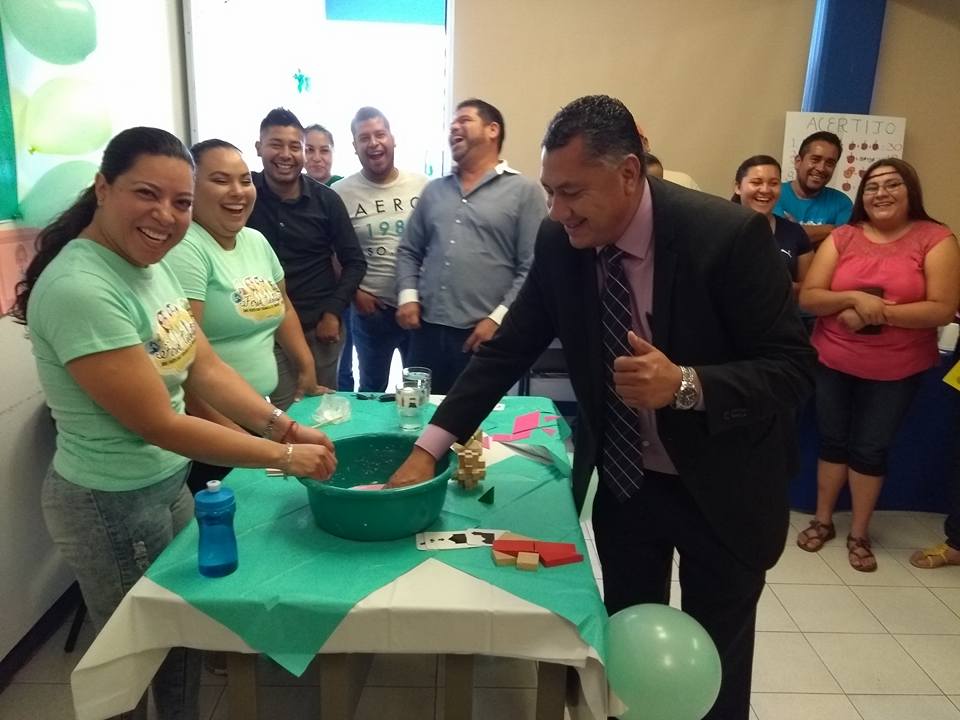 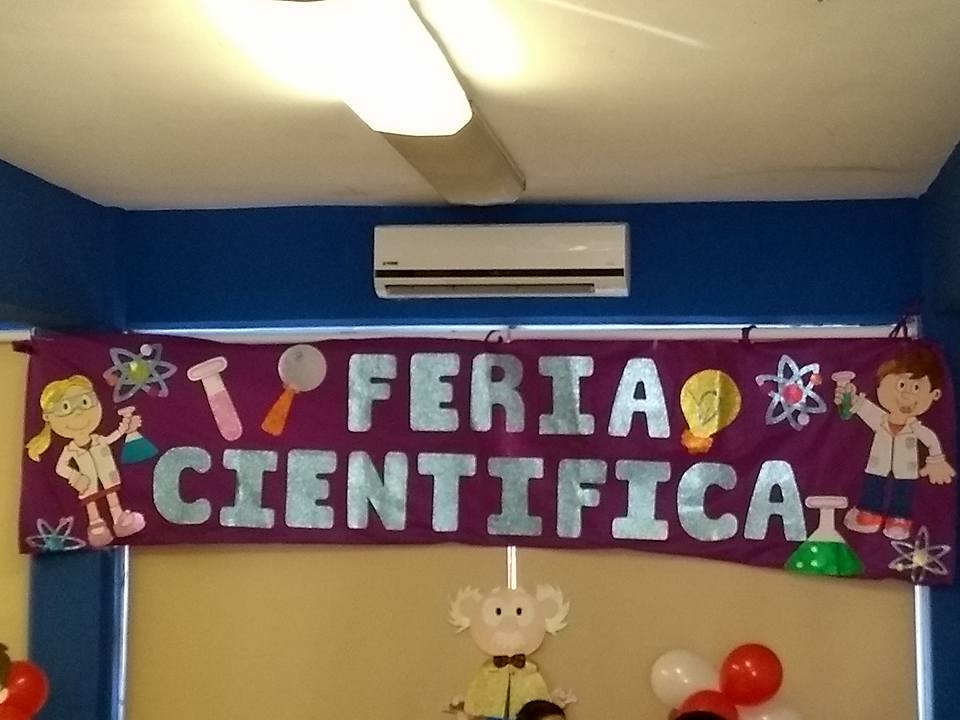 PROCESO DE TITULACIÓN PERMANENTE EN UPD UNIDAD GÓMEZ PALACIO, EN ESTE  CASO DE LA LIC. MARÍA GUADALUPE RAMÍREZ SALAZAR. SÁBADO 26 DE MAYO.
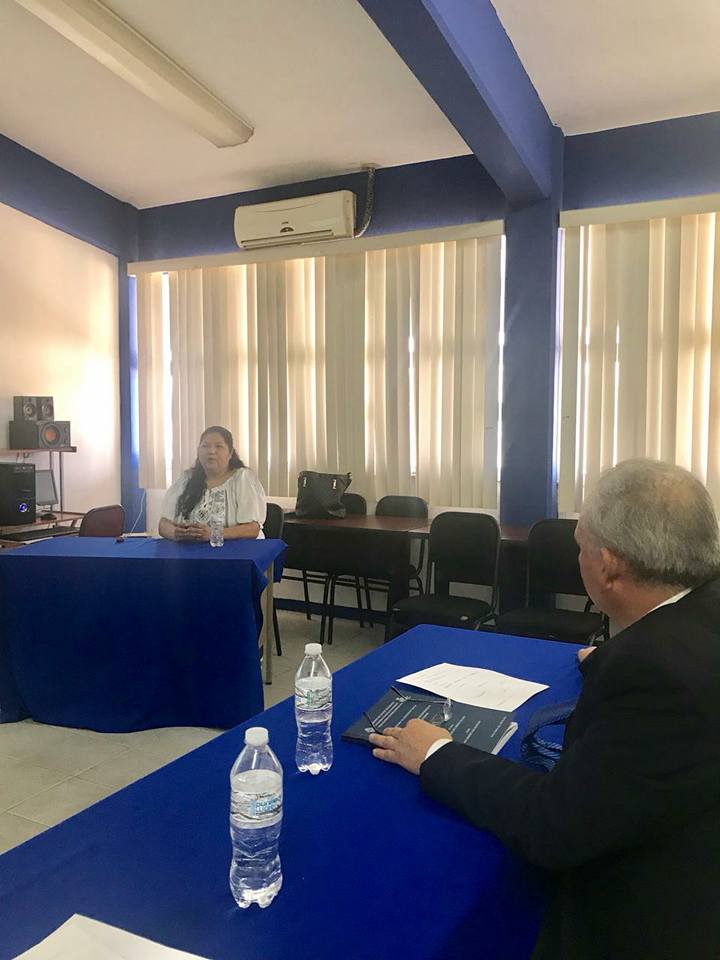 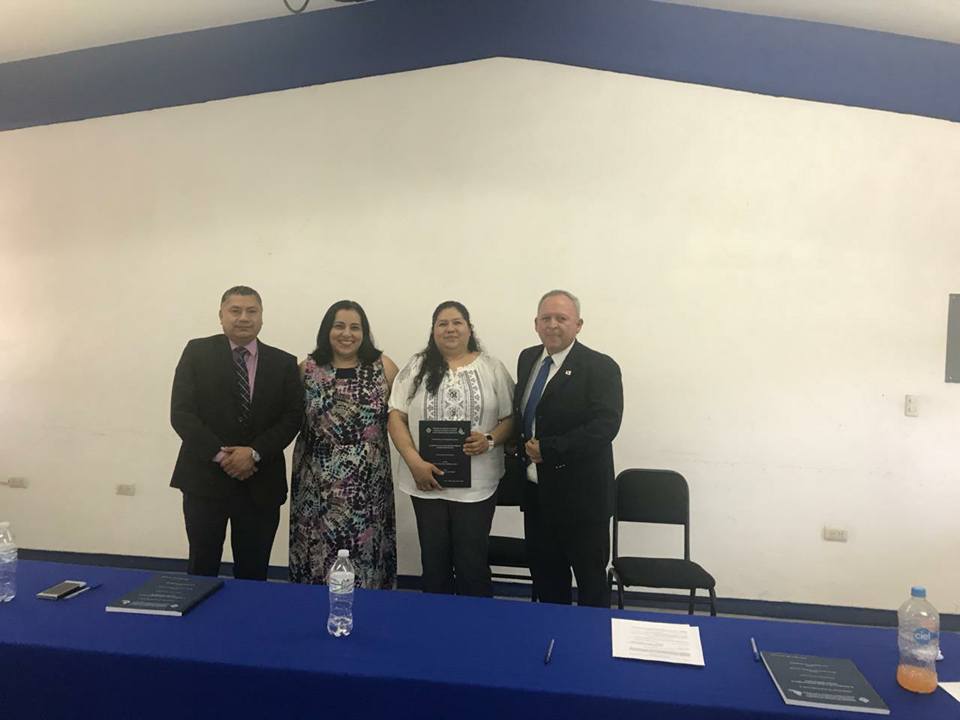 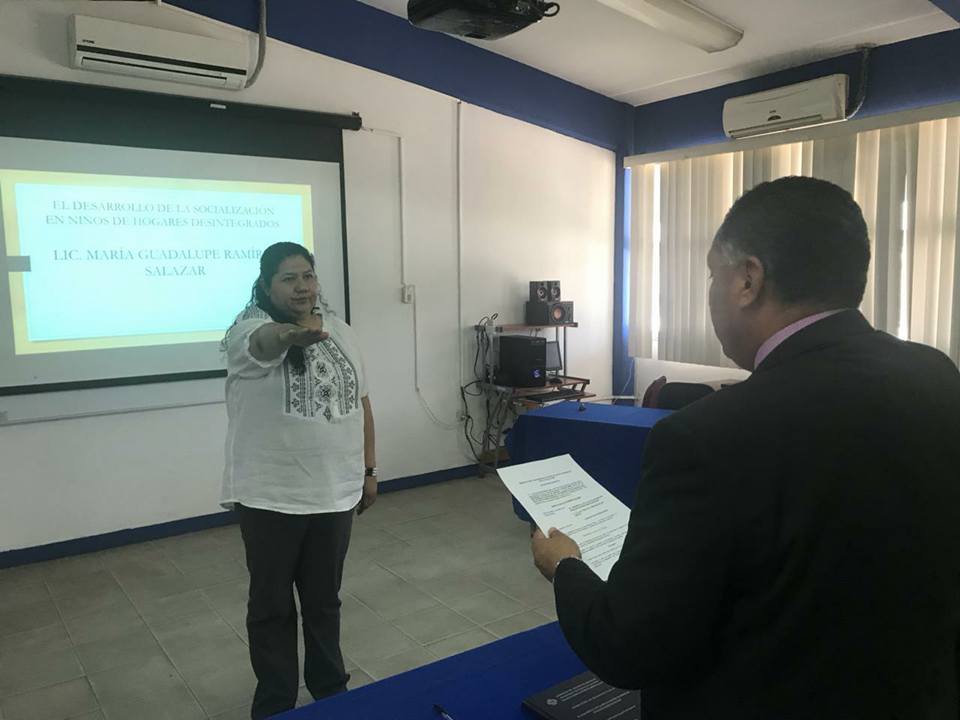 PROCESO DE TITULACIÓN PERMANENTE EN UPD UNIDAD GÓMEZ PALACIO, EN ESTE  CASO DE LA LIC. MARÍA GUADALUPE RAMÍREZ SALAZAR. SÁBADO 26 DE MAYO.
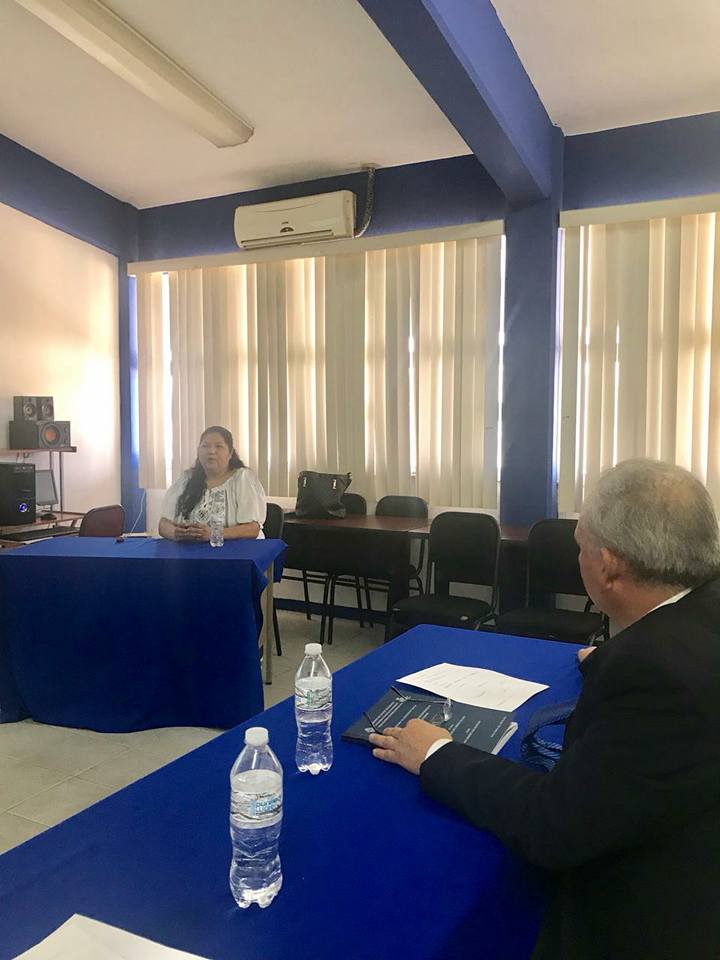 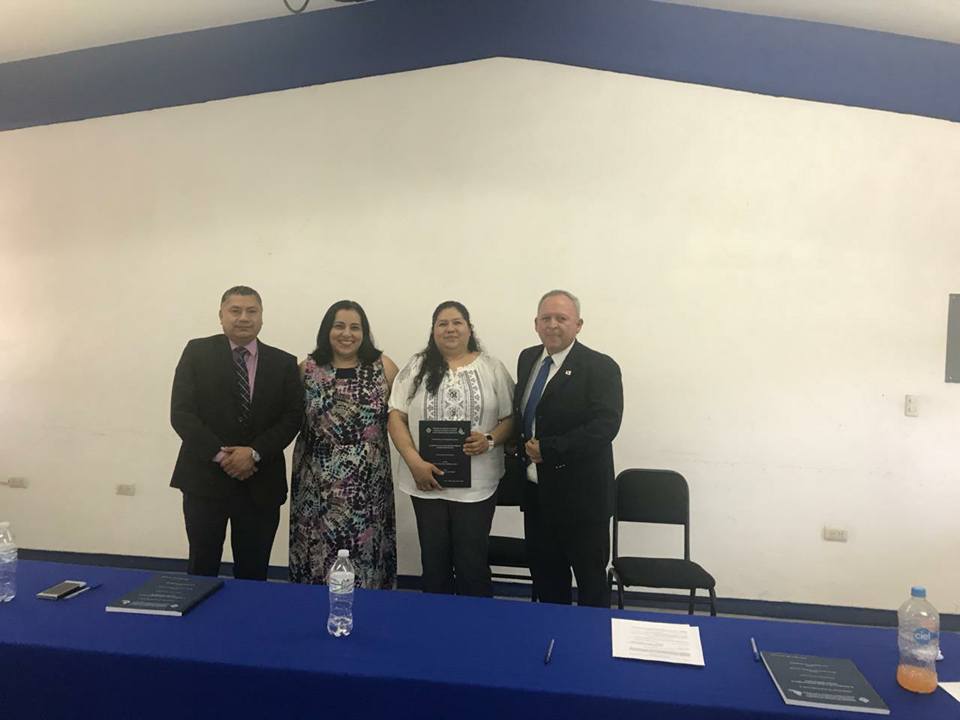 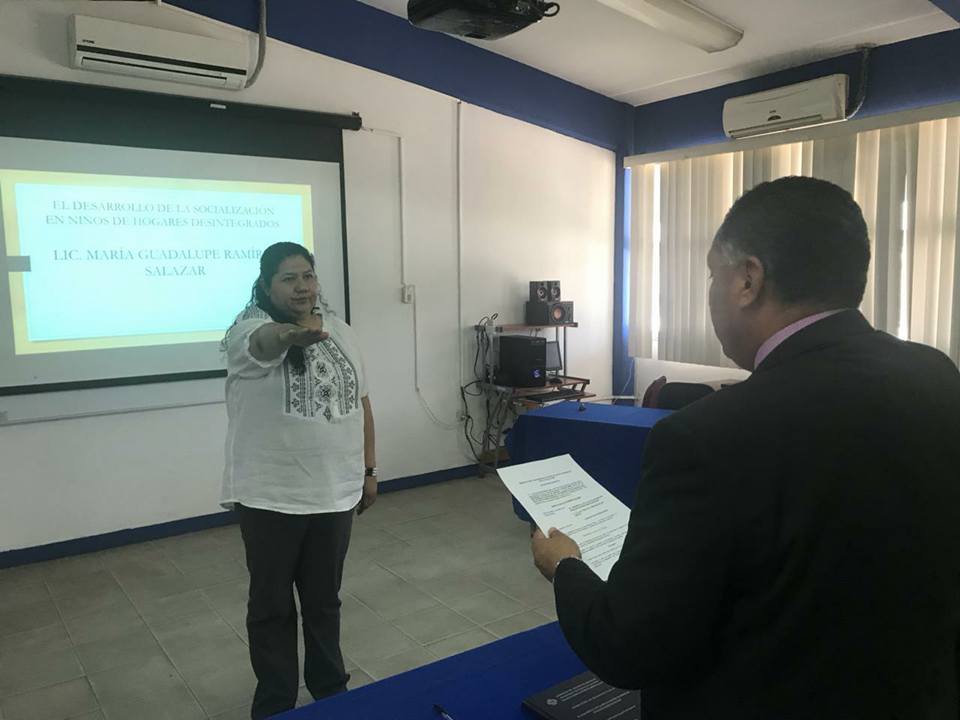 DR. HECTOR MANUEL A LBA VIDAÑA A CARGO DEL CIERRE DEL CUARTO SEMESTRE CON LA MATERIA: CORRIENTES PEDAGOGICAS CONTEMPORANEAS. DE LA MAESTRÍA EN EDUCACION CAMPO PRÁCTICA EDUCATIVA.CADA ESTUDIANTE PRESENTÓ EL ANÁLISIS DE UN LIBRO DE PEDAGOGÍA. BAJO INDICADORES SIGNALITICOS.TERMINÓ UNA NUEVA GENERACIÓN. CON ORGULLO UPD. 31 MAYO.
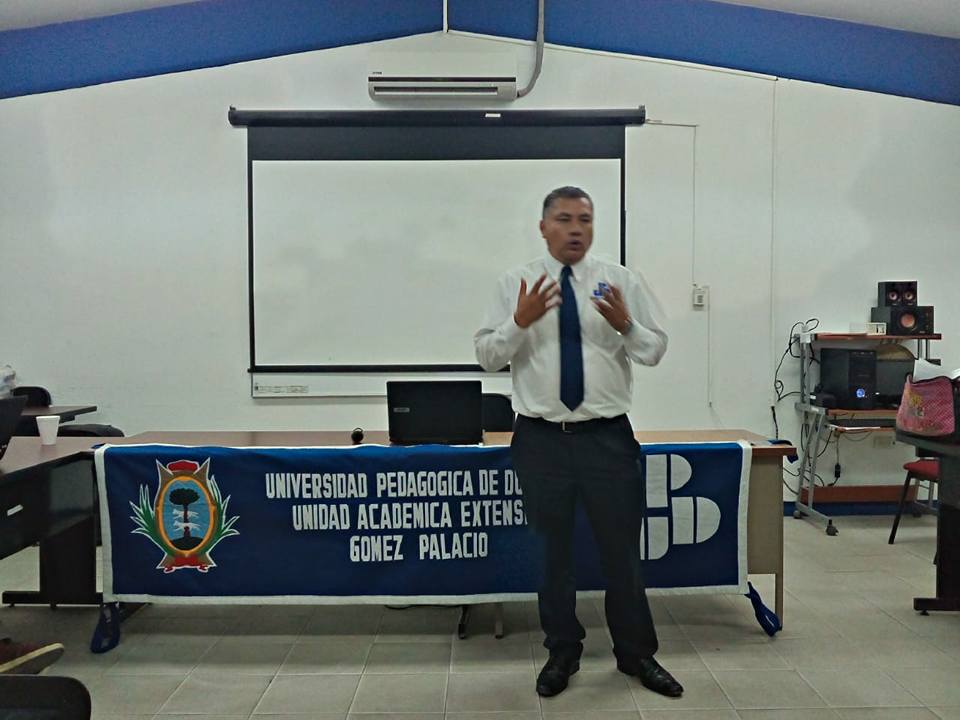 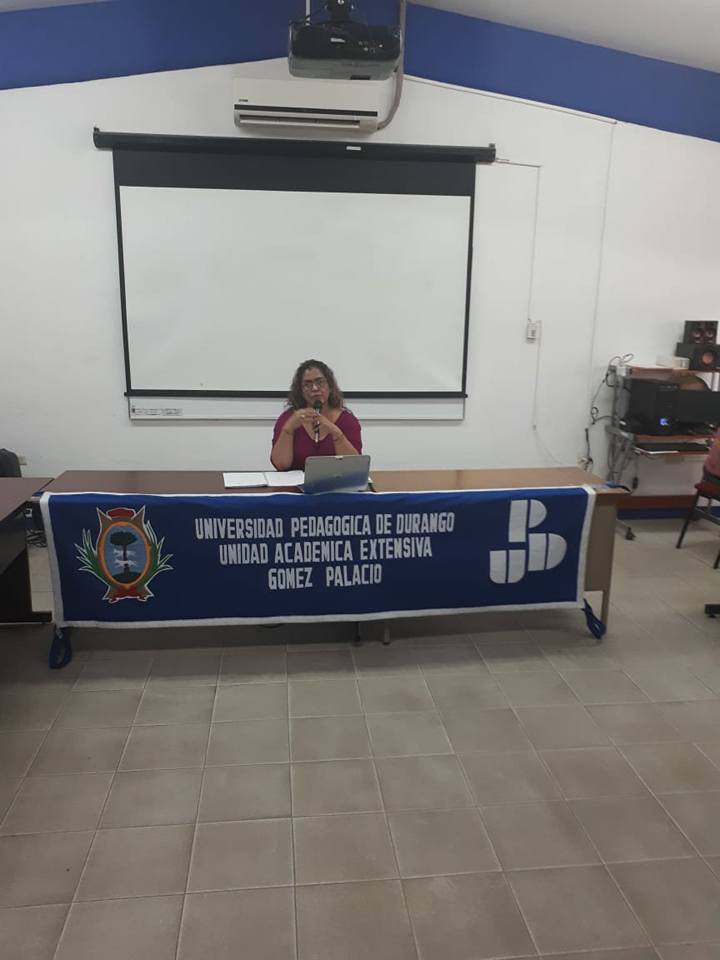 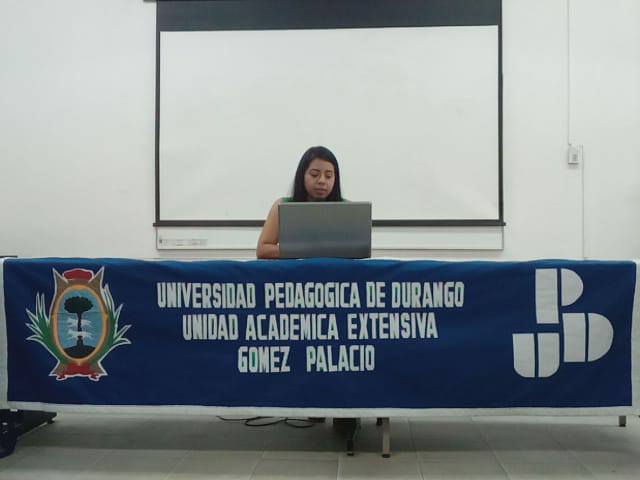 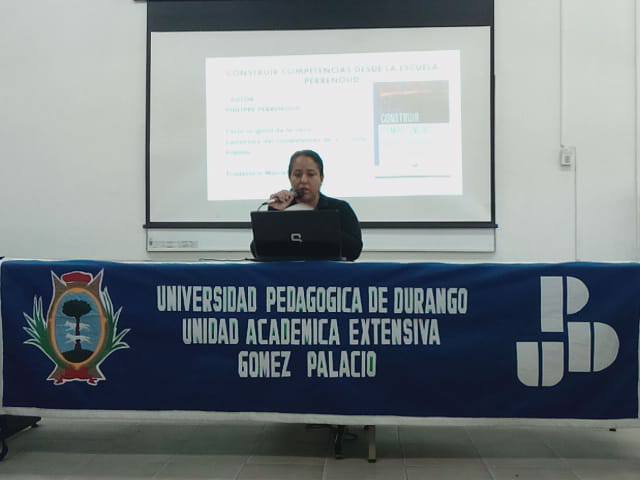 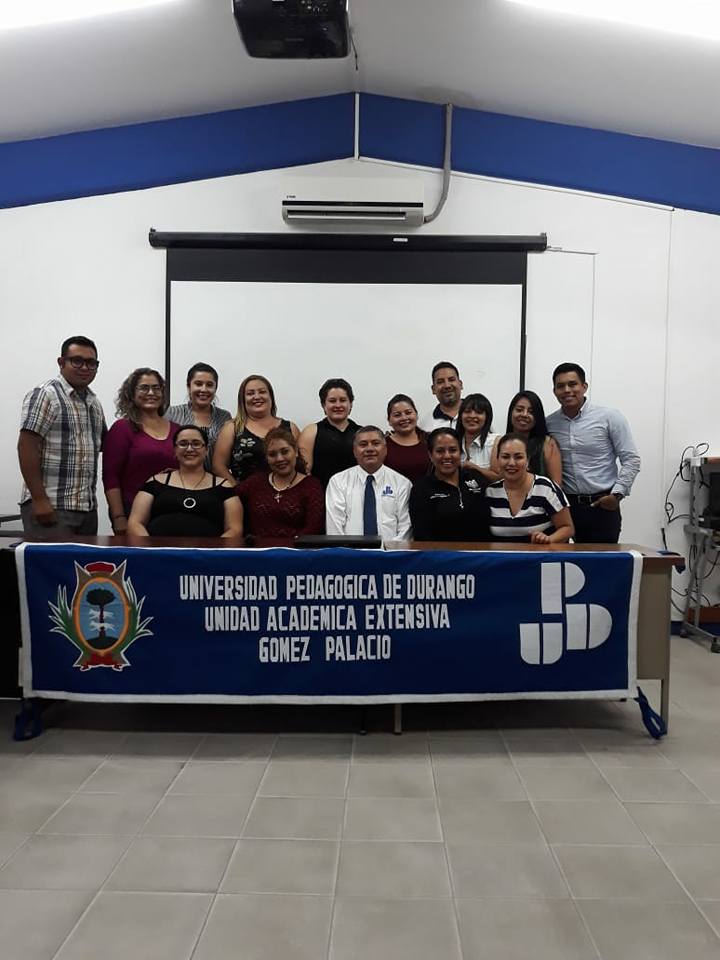 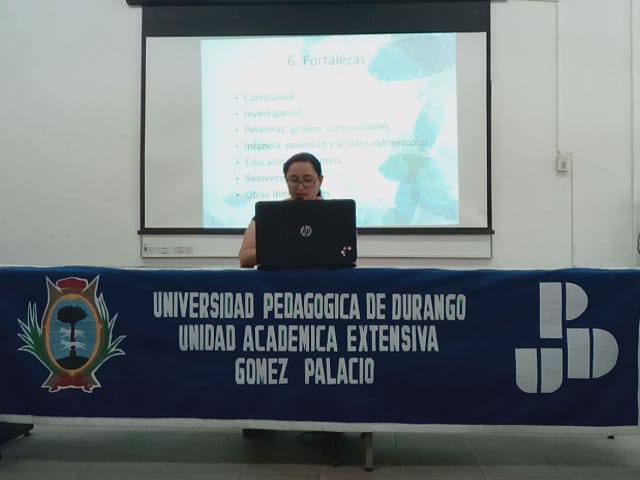 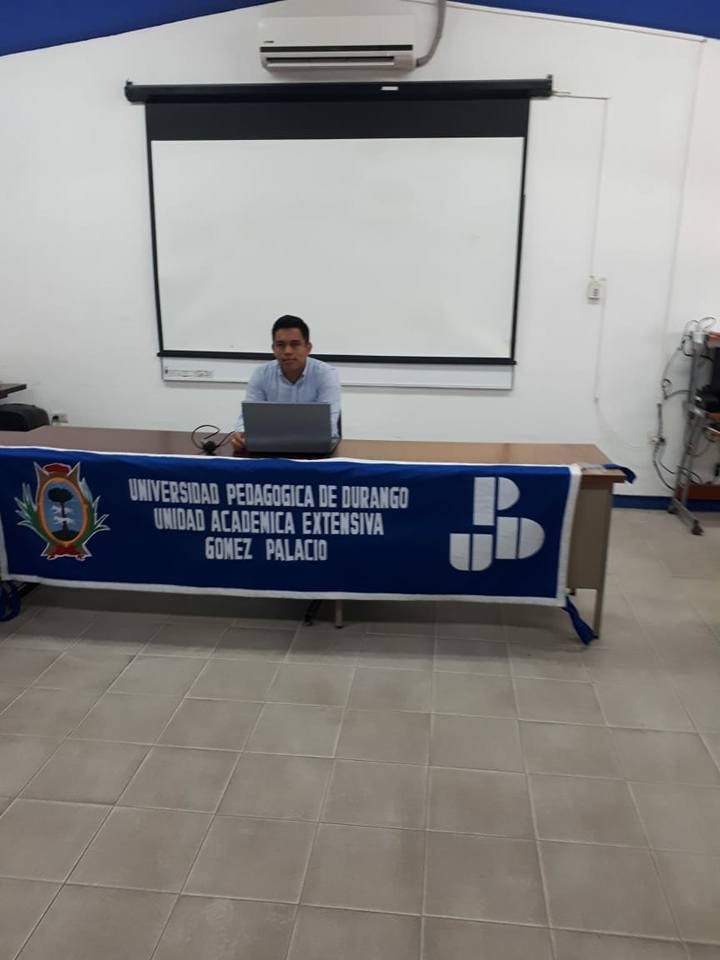 ALUMNAS DE UPD GÓMEZ PALACIO EN LOS PROGRAMAS DE MAESTRÍA Y LICENCIATURA (LIE) ACREEDORAS AL MÉRITO ACADÉMICO 2018.   6 JUNIO 2018.
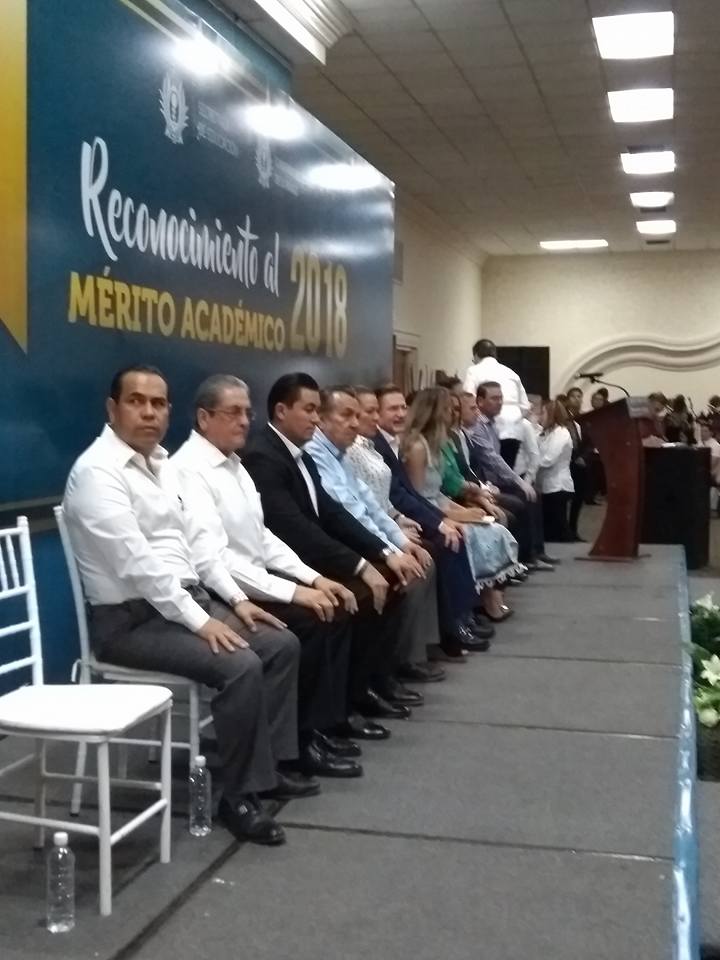 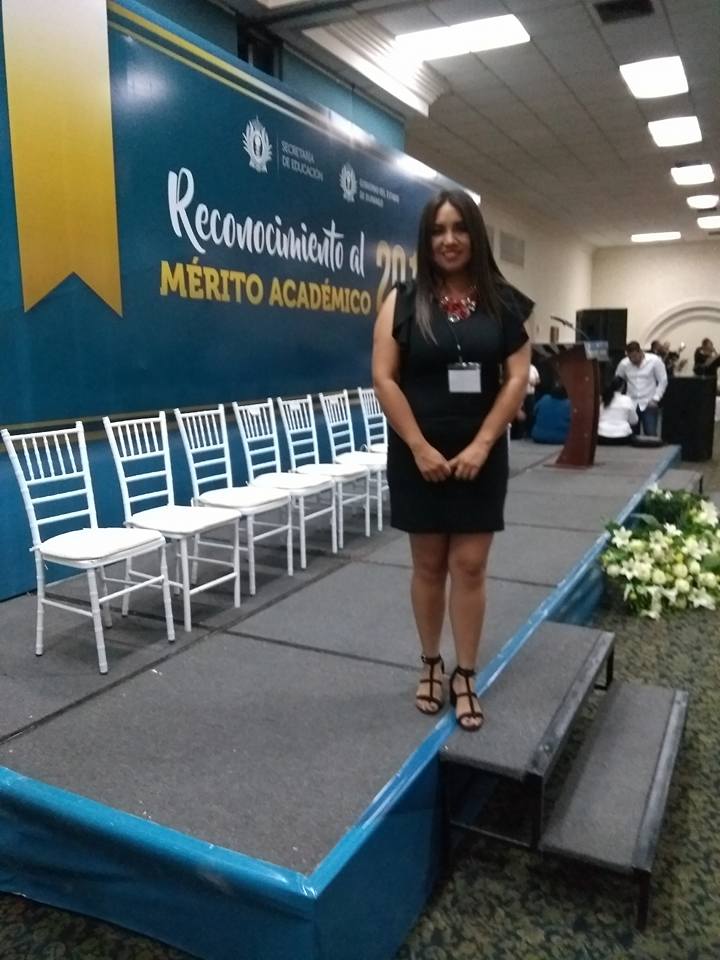 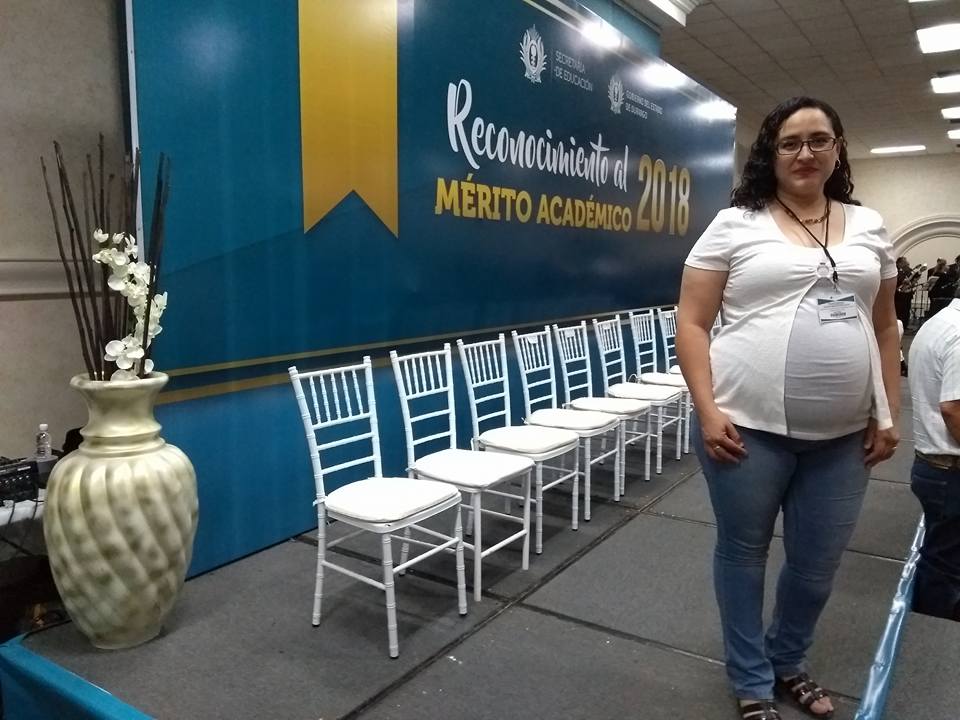 REUNIÓN DIRIGIDA POR DRA. ALEJANDRA MÉNDEZ ZÚÑIGA, SECRETARIA ACADÉMICA DE UPD UNIDAD CENTRAL, ORIENTADA A DOCENTES DE UPD GÓMEZ PALACIO. 7 JUNIO 2018.
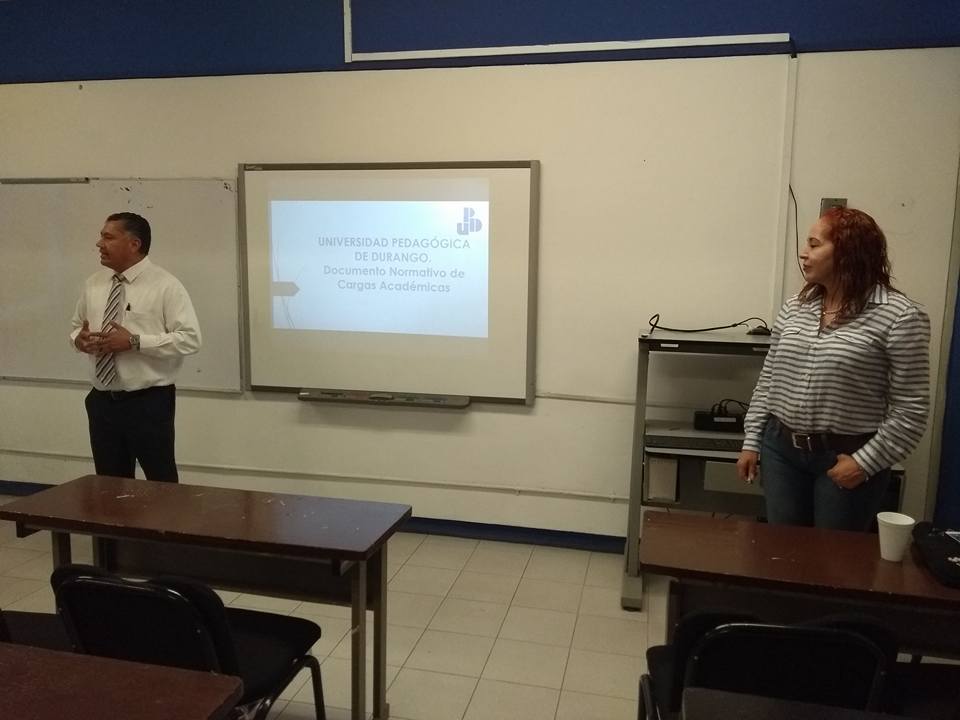 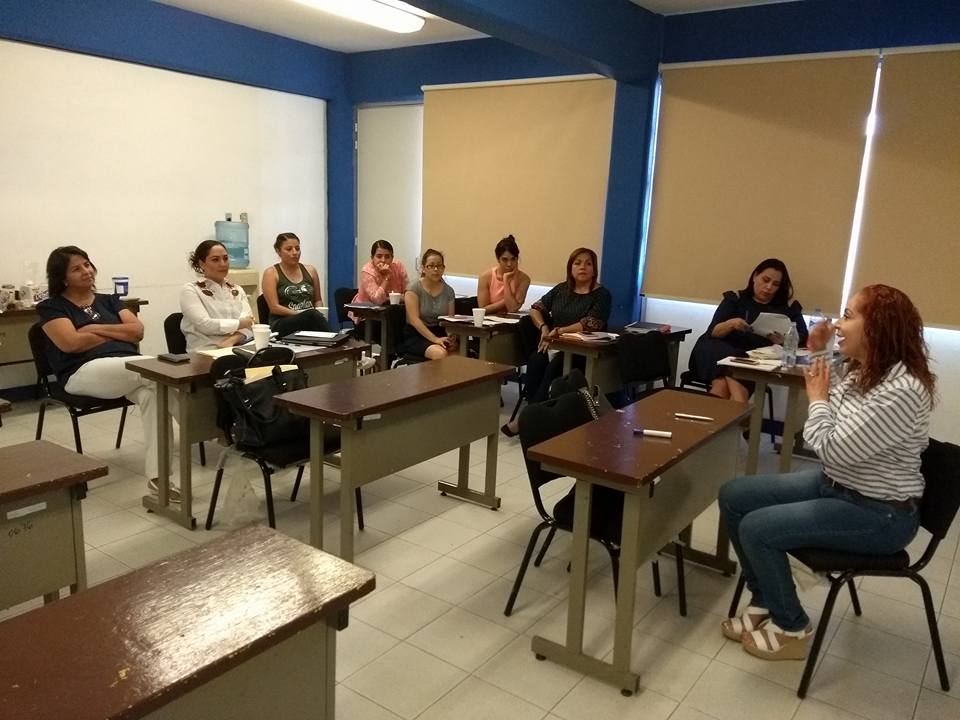 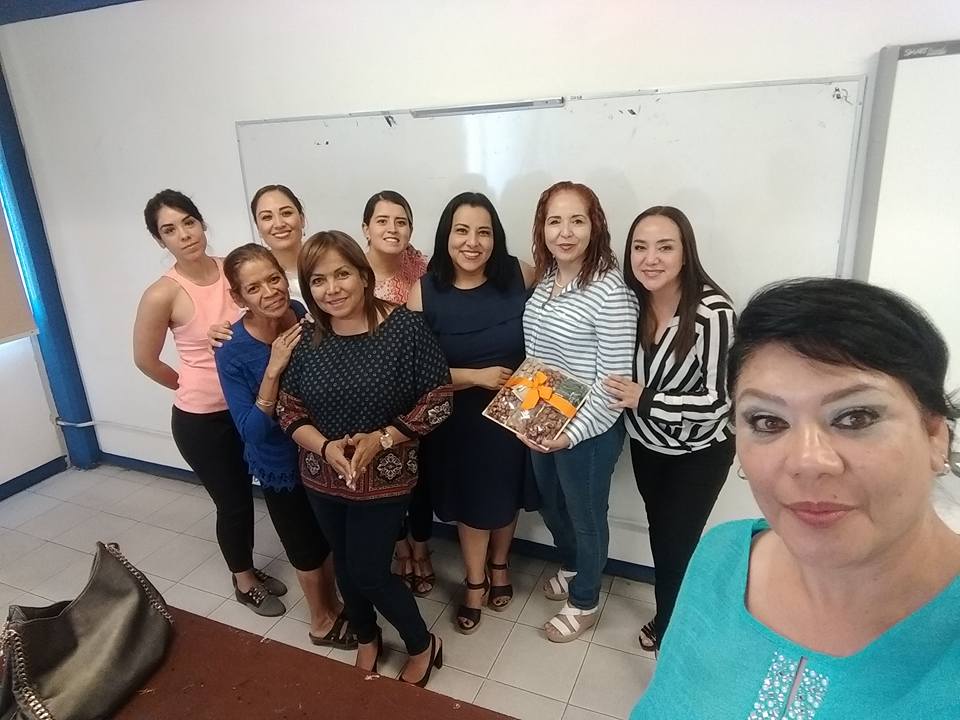 DIRECTOR DE UPD GÓMEZ PALACIO DR. HÉCTOR MANUEL ALBA VIDAÑA Y DEMAS PERSONAL DE LA INSTITUCIÓN AL PENDIENTE DE LOS REQUERIMIENTOS PARA LA APLICACIÓN DEL EXAMEN DE CENEVAL PARA EL PROCESO DE SELECCIÓN E INGRESO A LOS PROGRAMAS DE LICENCIATURA. 9 JUNIO 2018.
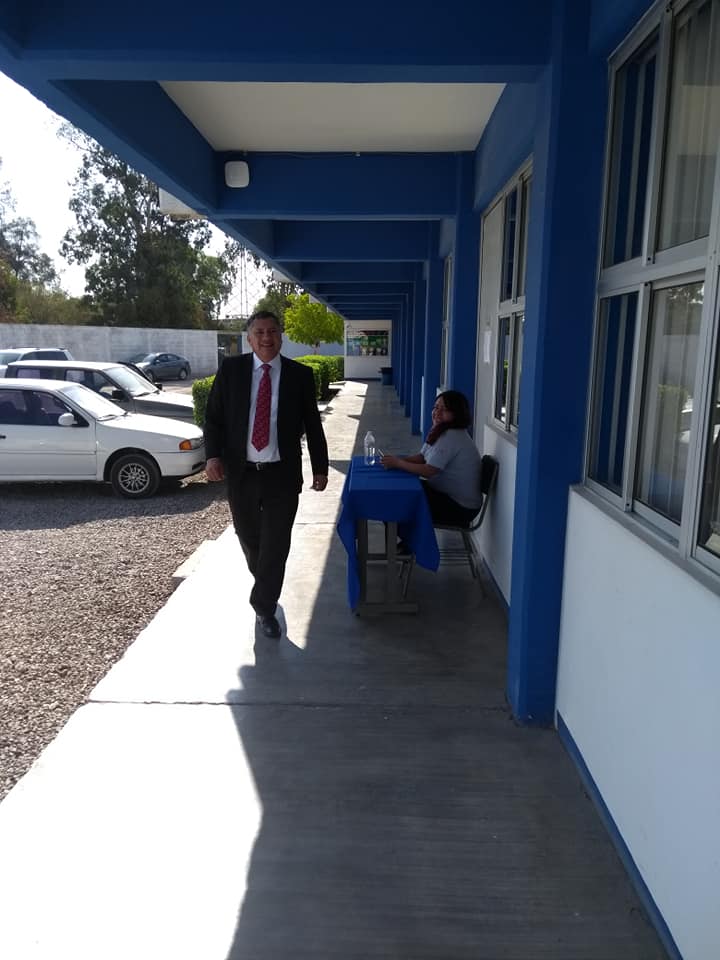 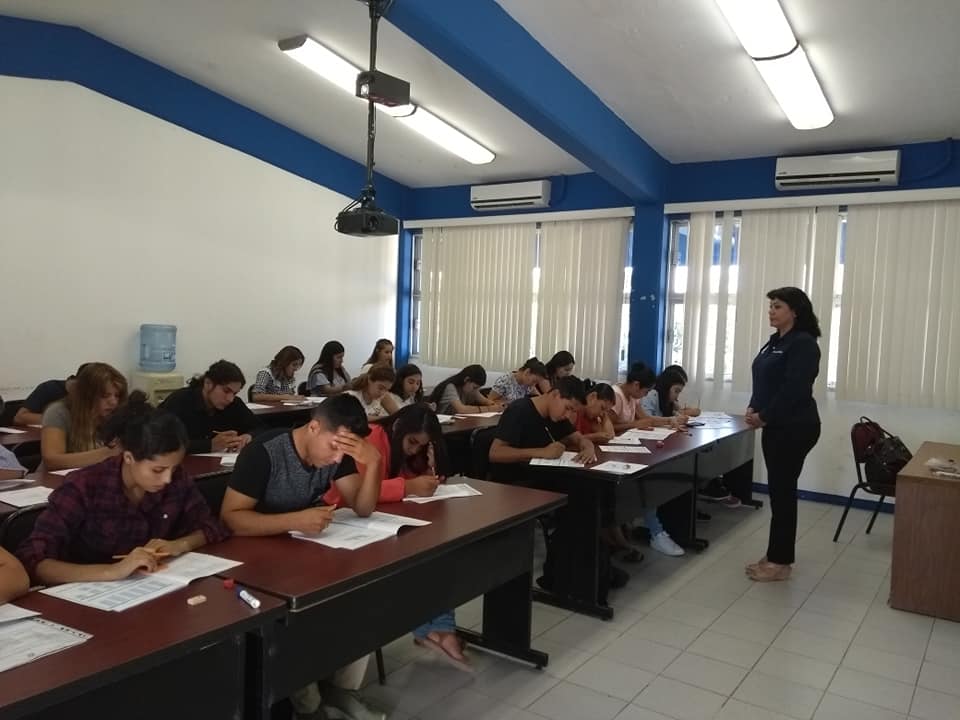 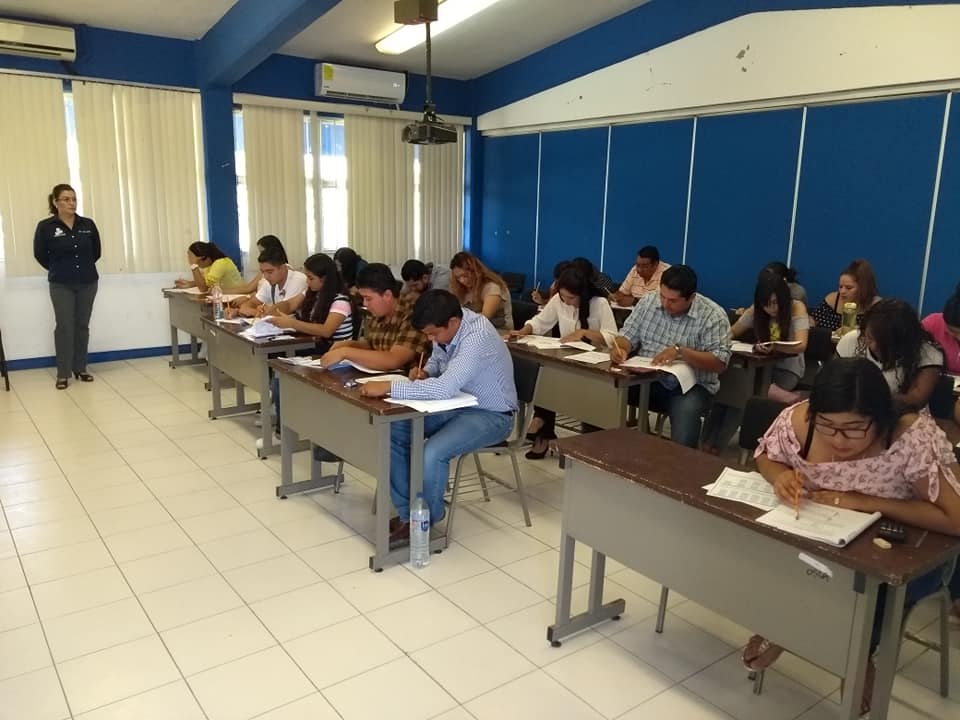 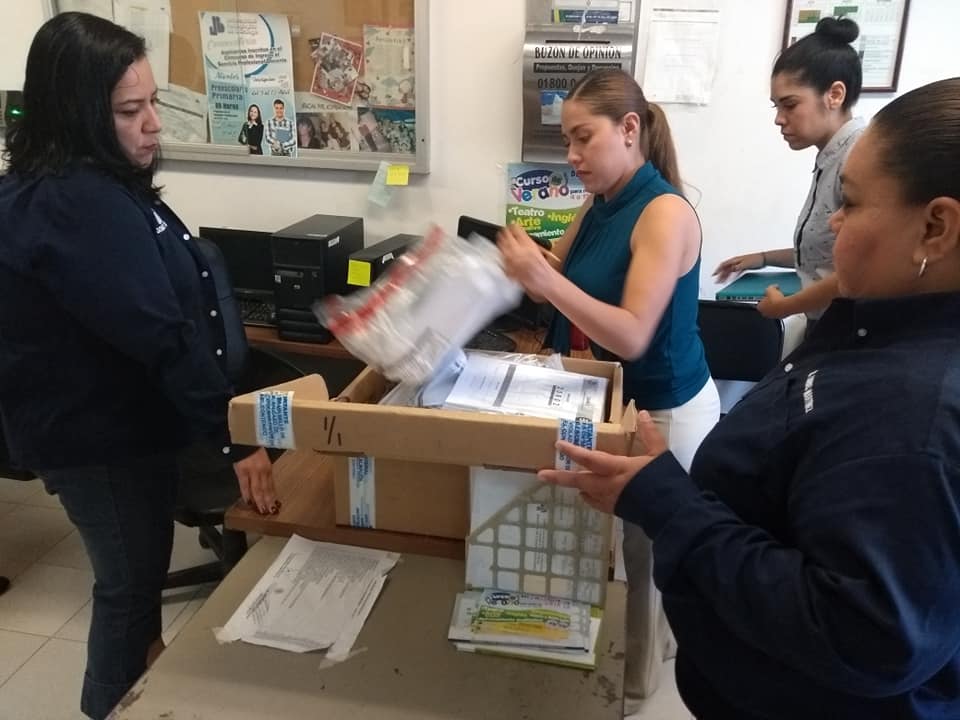 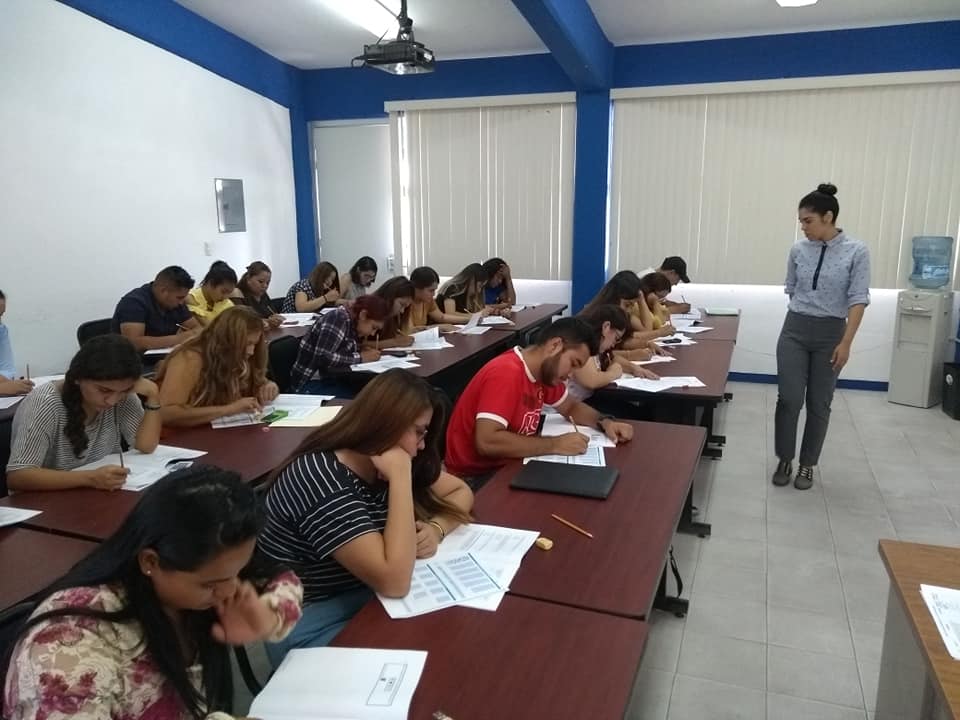 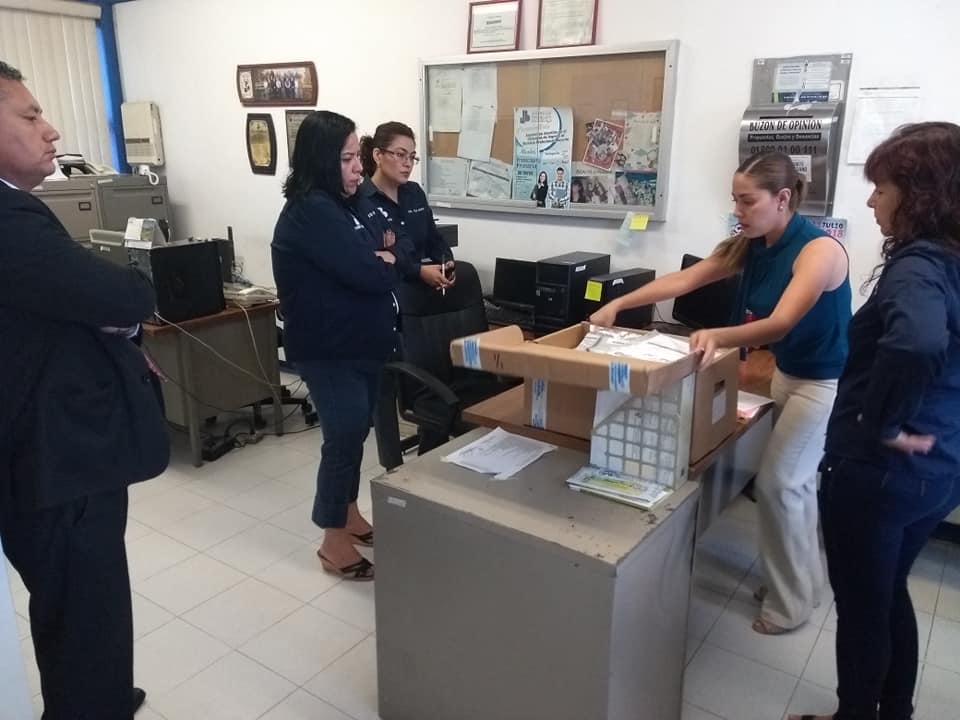 EXAMEN PROFESIONAL DEL LIC. NESTOR ALONSO NUÑO...  13 JUNIO 2018.
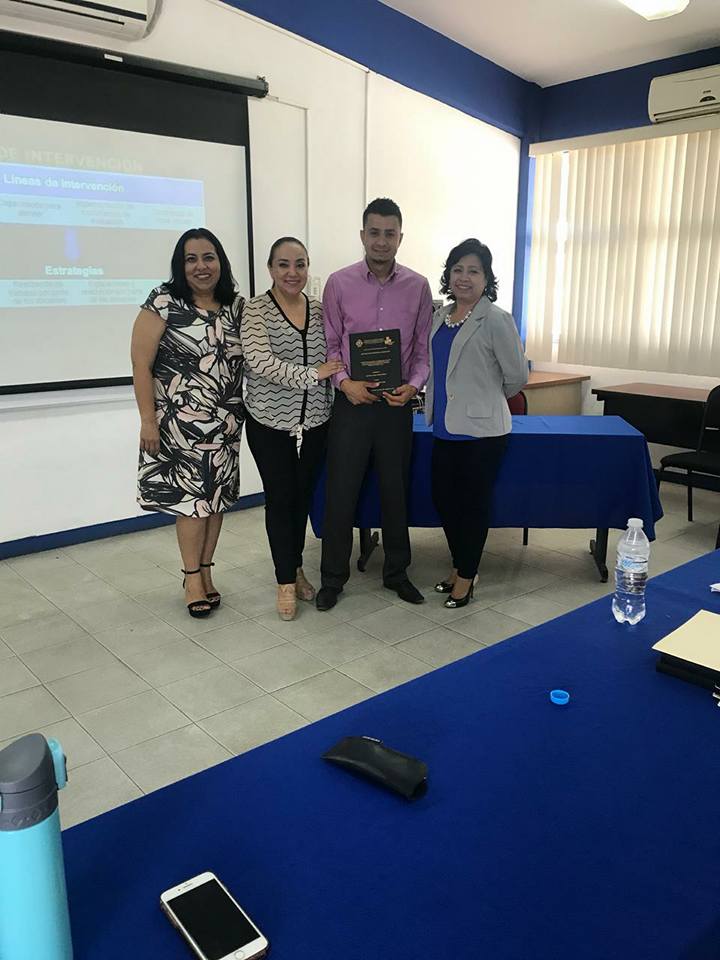 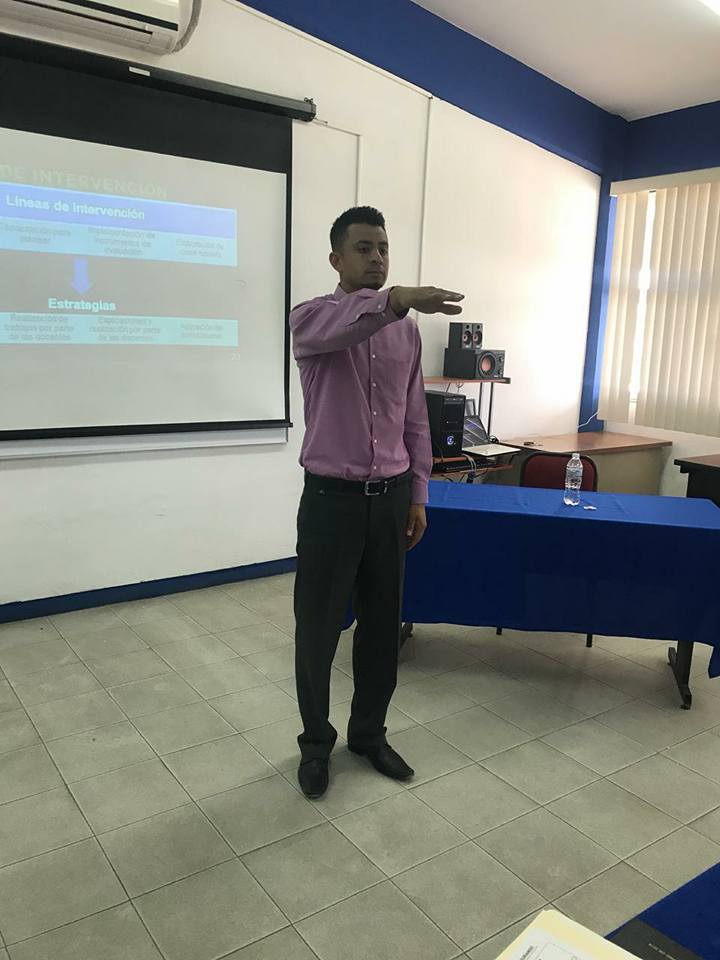 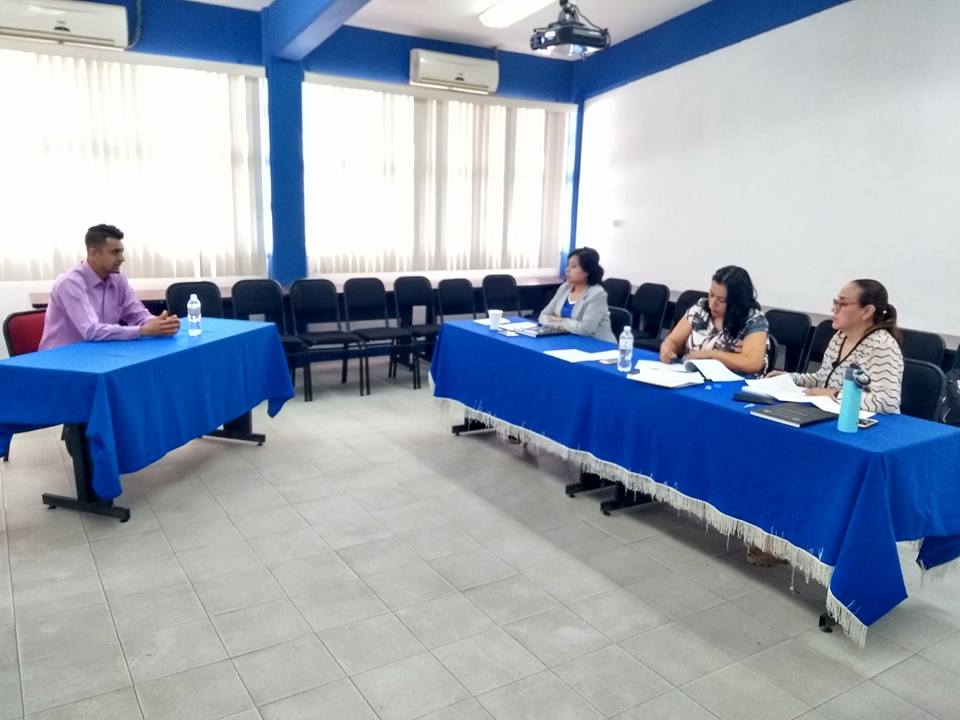 DRA. CRISTINA RUVALCABA EN LA PRIMERA REUNIÓN DE LOGÍSTICA PARA EL CURSO DE VERANO RESPONDIENDO A UNO DE NUESTROS PRINCIPIOS DE SER UNA UNIVERSIDAD SOCIALMENTE RESPONSABLE.18 JUNIO
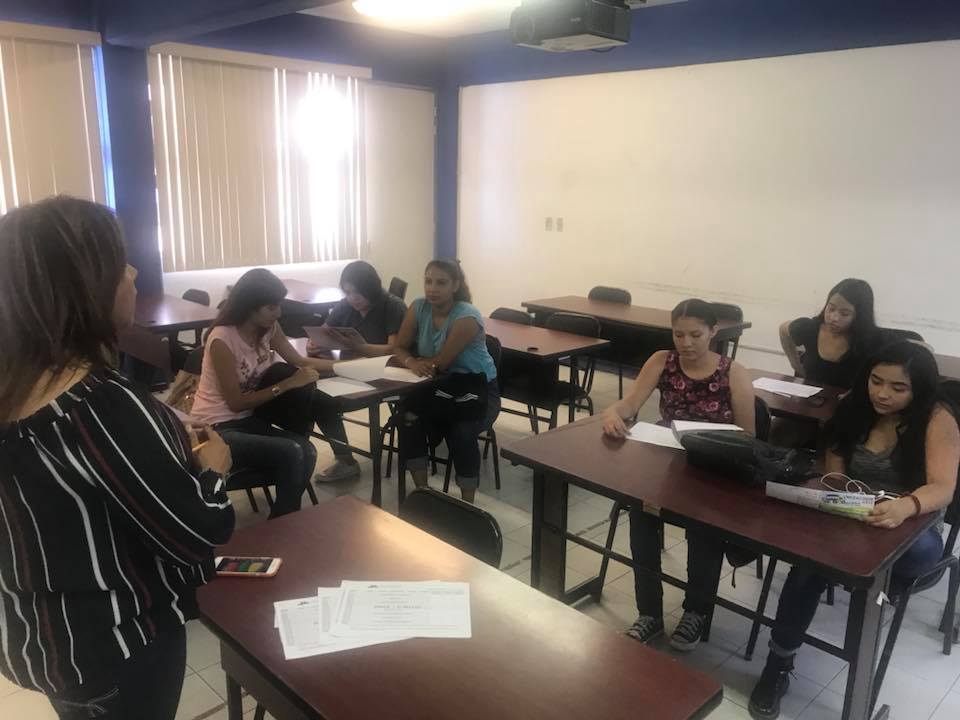 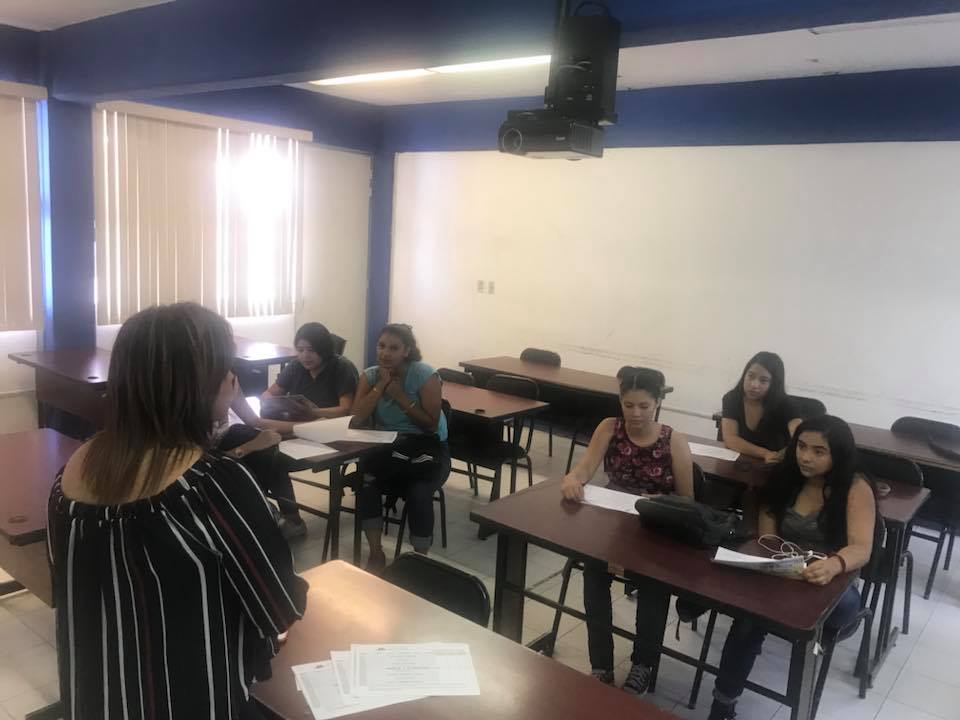 FORO DE INVESTIGACIÓN POR ALUMNOS DE LIE Y DE MAESTRÍA.20 JUNIO 2018
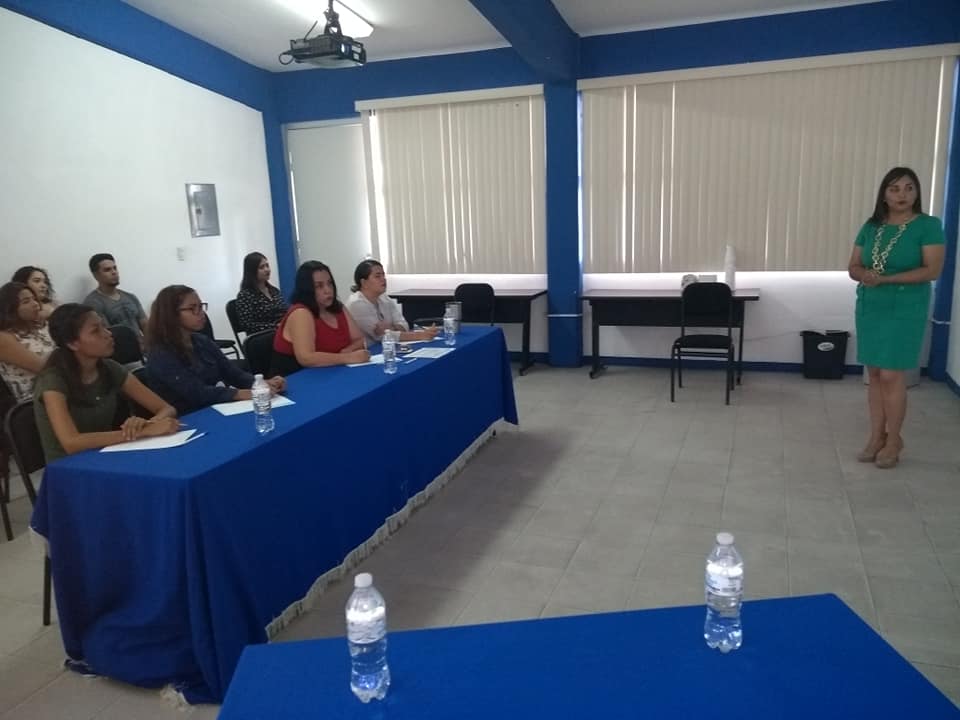 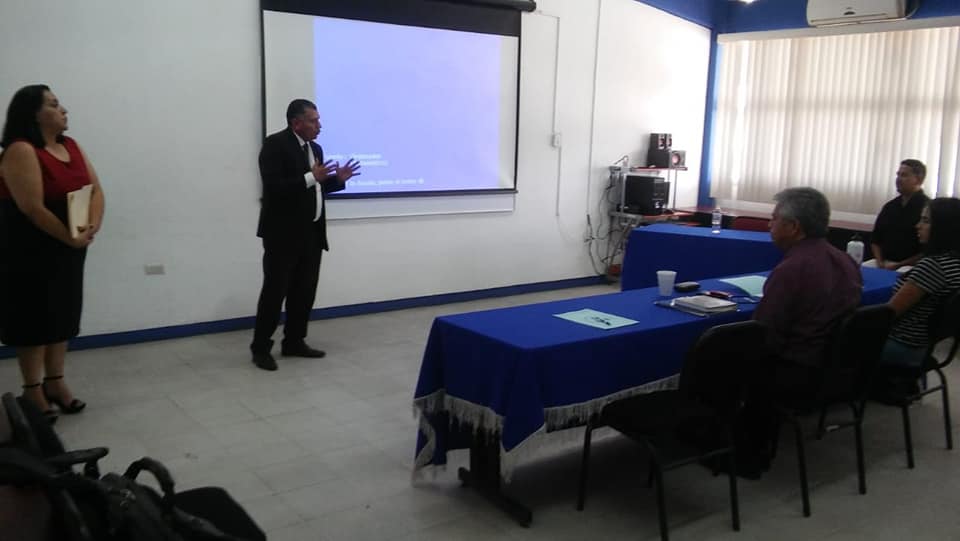 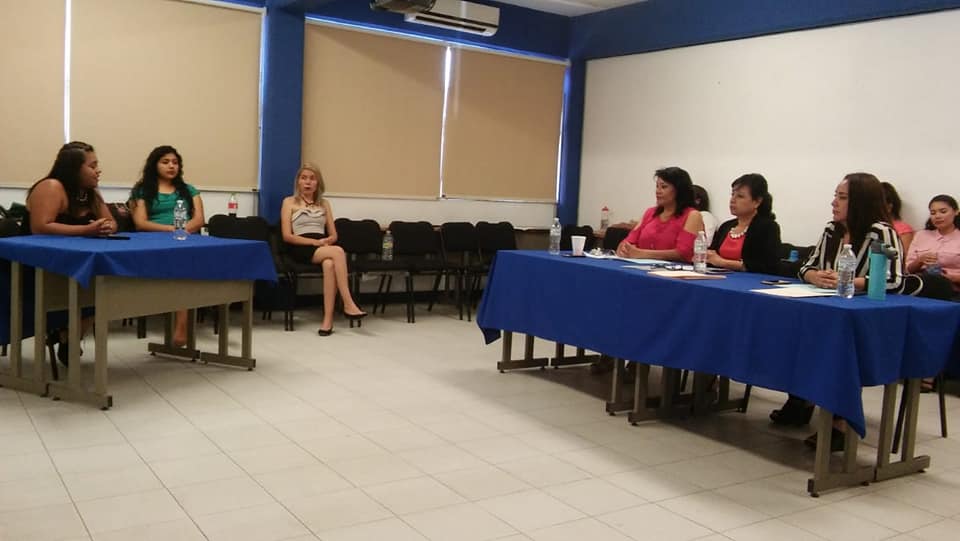 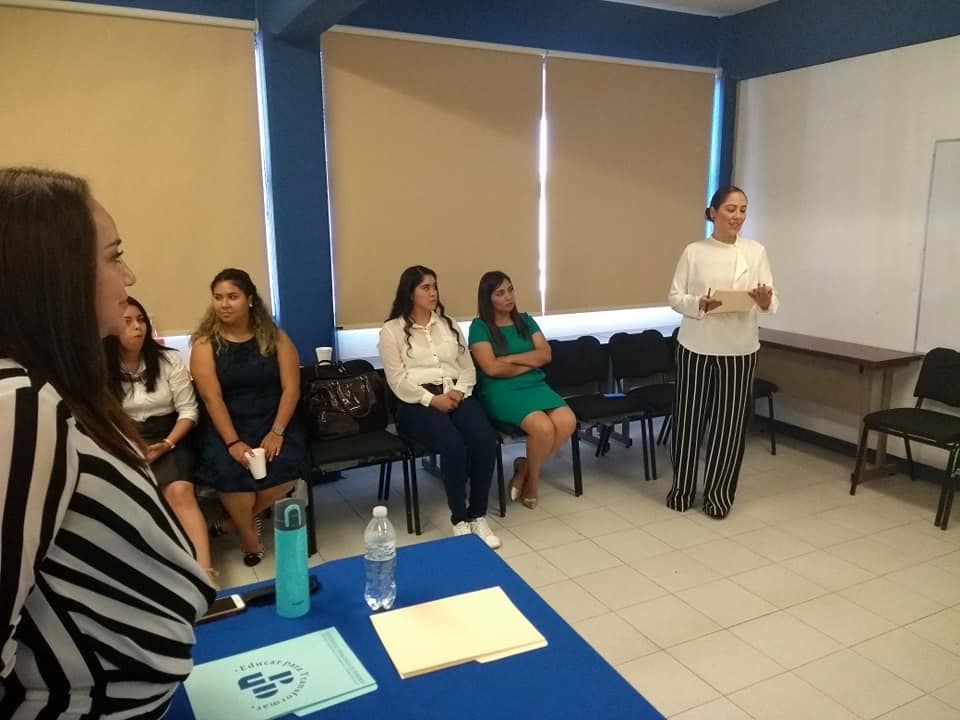 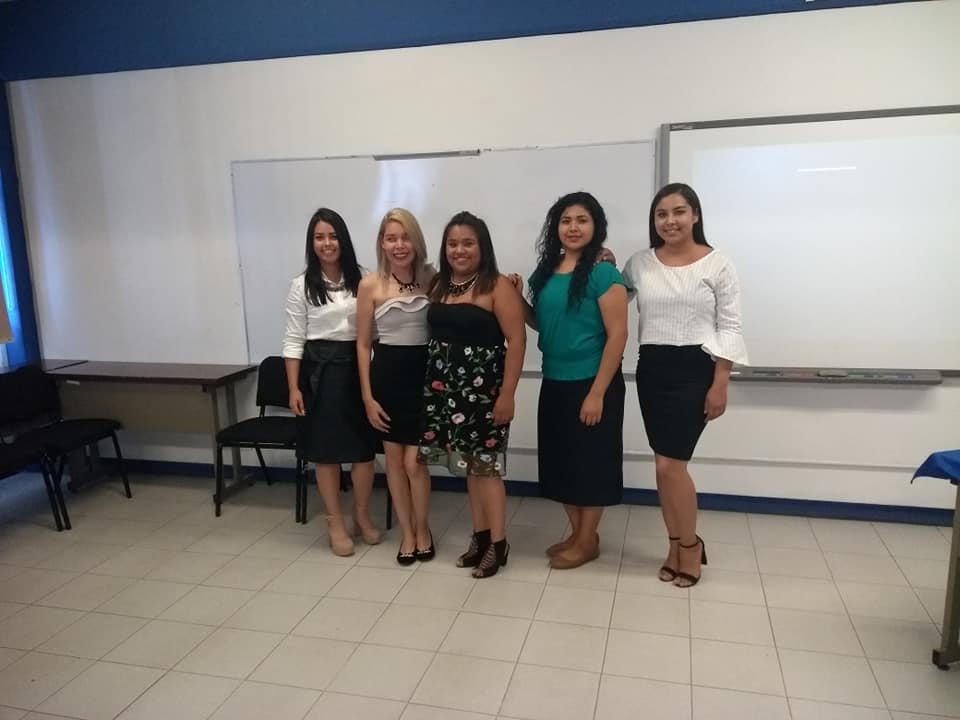 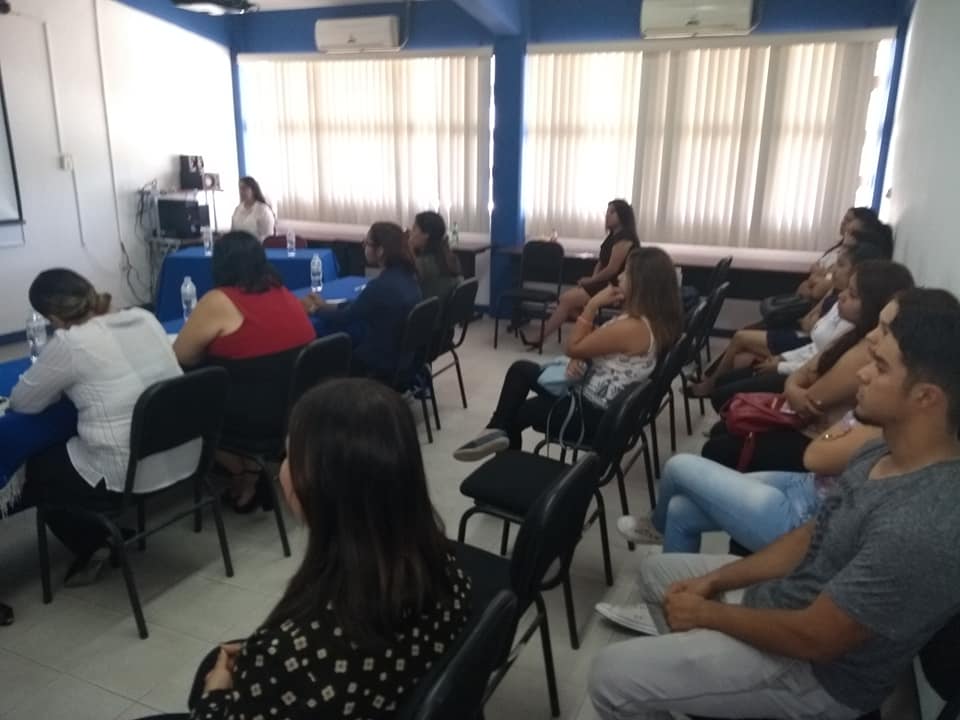 DIRECTOR DE UPD GÓMEZ PALACIO DR. HÉCTOR MANUEL ALBA VIDAÑA Y COORDINADOR DE POSGRADO DR. ALBINO GÁNDARA PUENTES OFRECIENDO LA BIENVENIDA A LOS ALUMNOS DE MAESTRÍA. 23 JUNIO 2018.
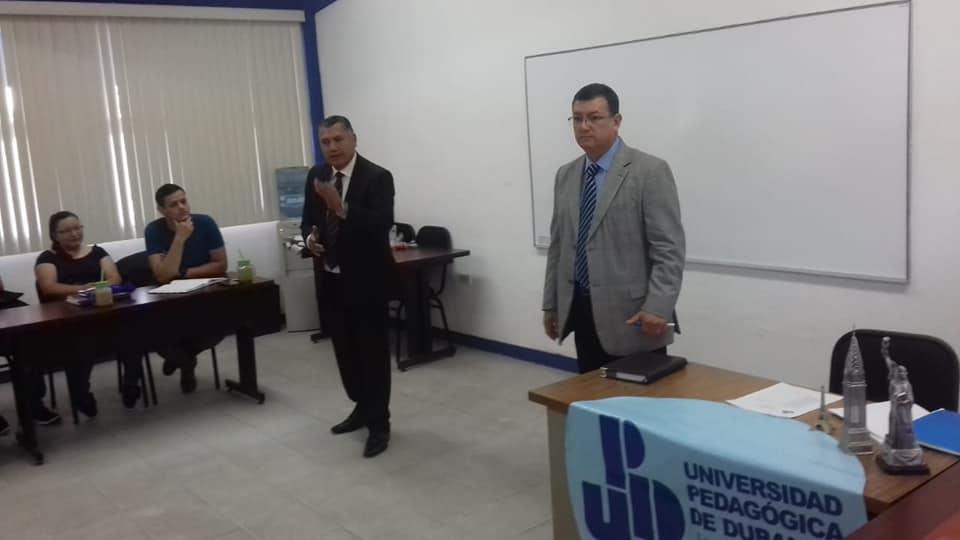 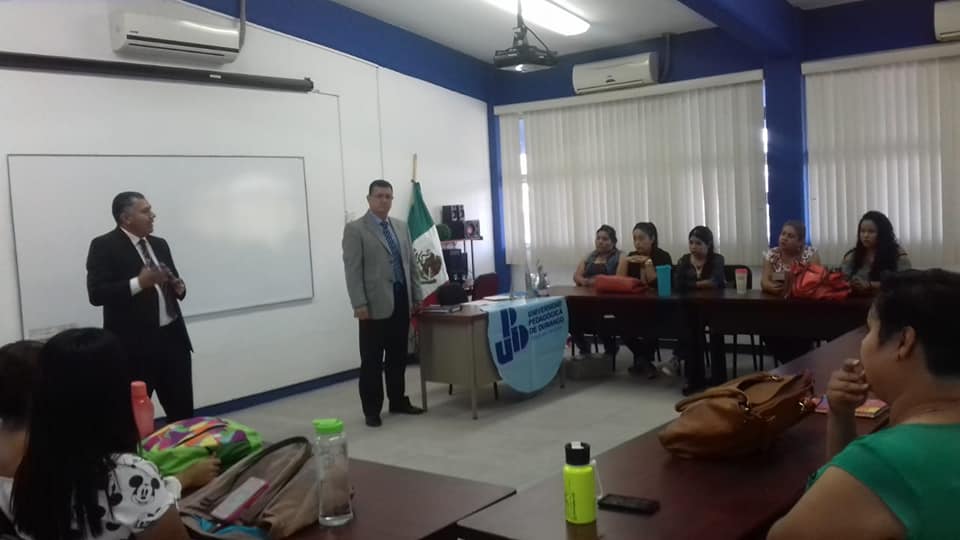 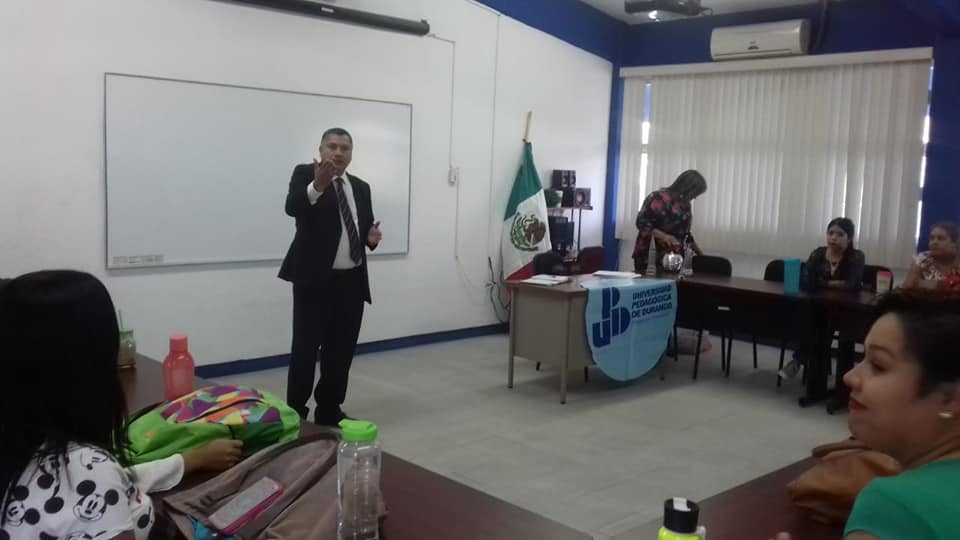 REUNIÓN DE CONSEJO TÉCNICO CONVOCADA POR DIRECTOR DE UPD GÓMEZ PALACIO DR. HÉCTOR MANUEL ALBA VIDAÑA. 28 JUNIO 2018.
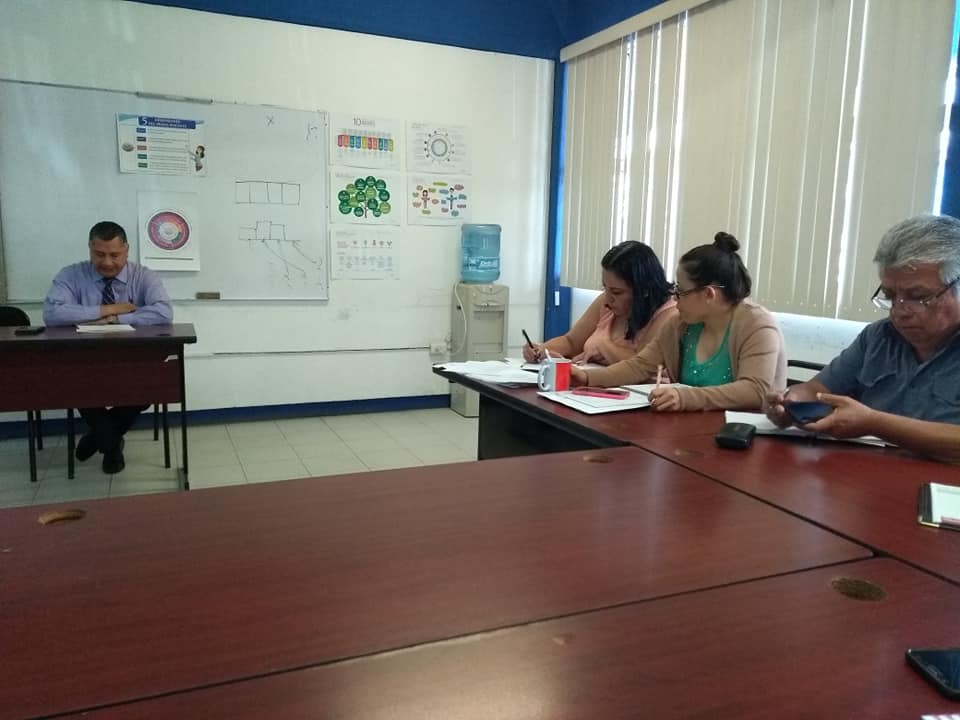 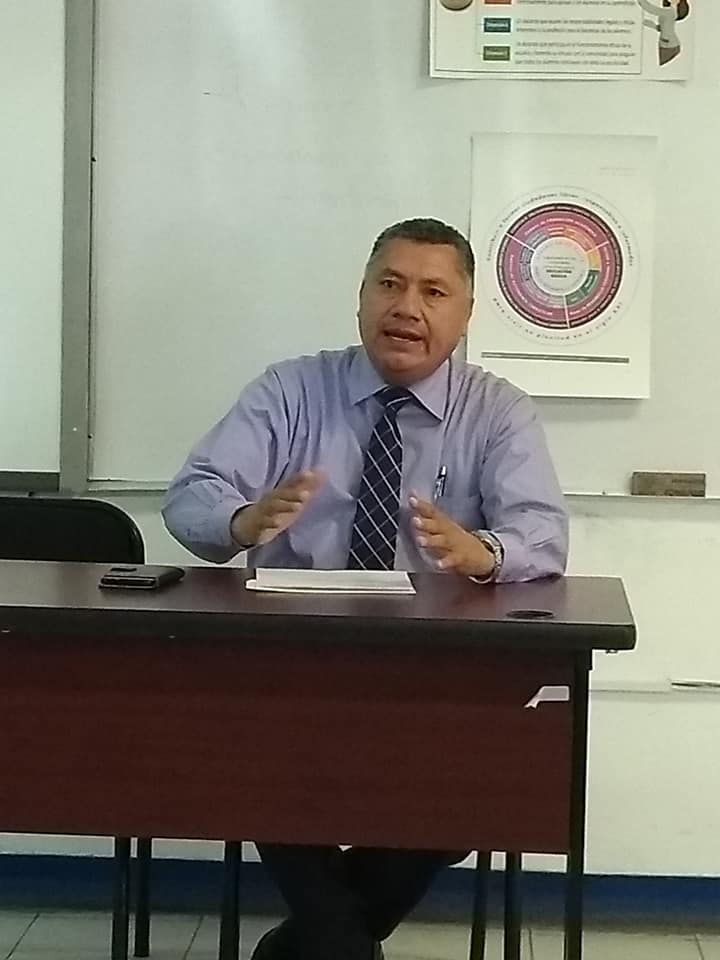 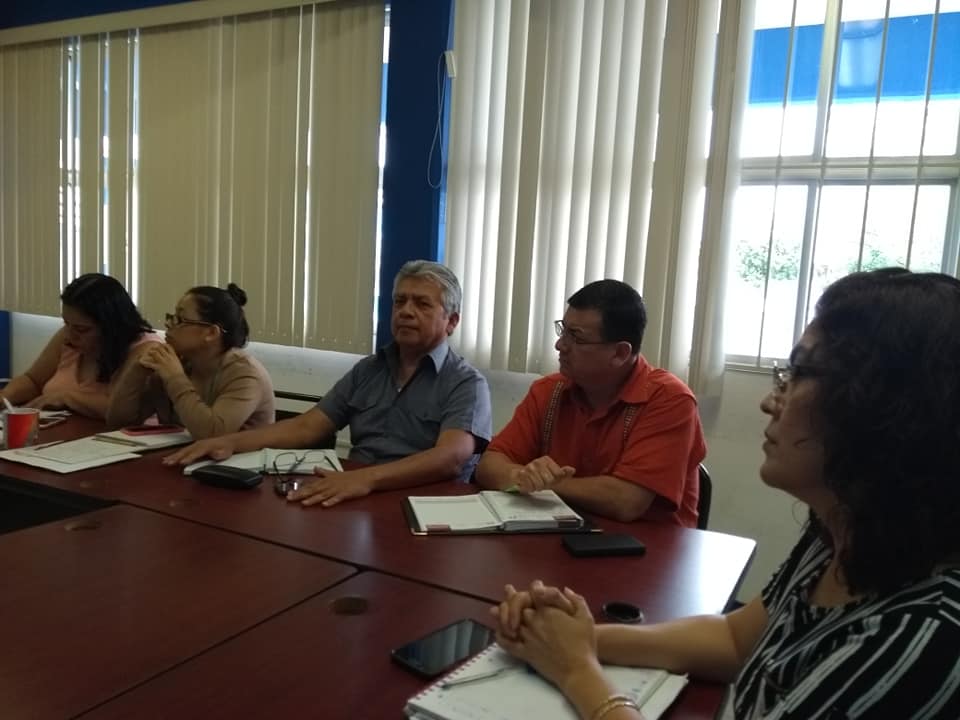 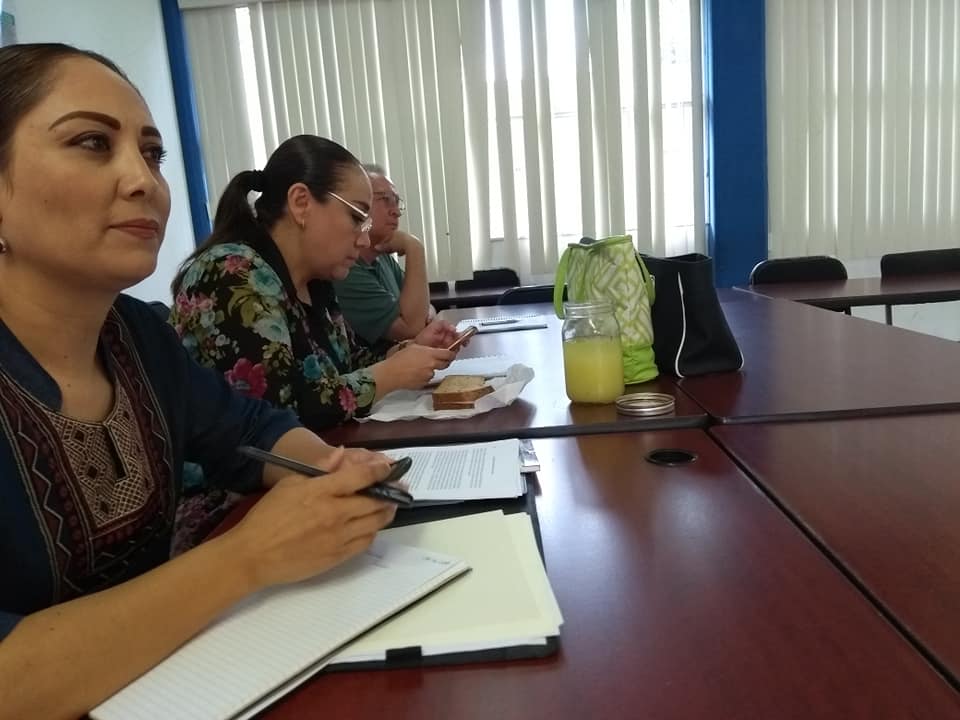 SEMINARIO TALLER "ANÁLISIS Y PERSPECTIVAS DEL MODELO EDUCATIVO ACTUAL DEL NIVEL BÁSICO" LOS DÍAS 26, 27 Y 28 DE JUNIO 2018 OFRECIDO A PERSONAL ACADÉMICO DE UPD UNIDAD GÓMEZ PALACIO, IMPARTIDO POR: POR MTRA. ANABEL ÁLVAREZ DIARTE, MTRA. DIANA ADAME Y MTRA. MARÍA ELENA RODRÍGUEZ HERNÁNDEZ.
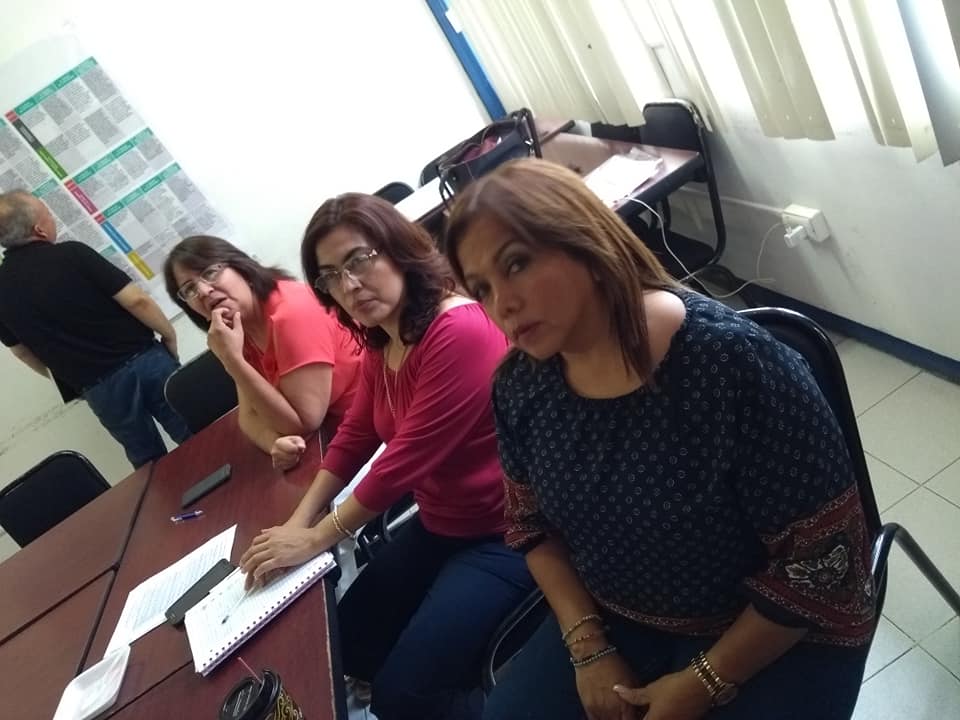 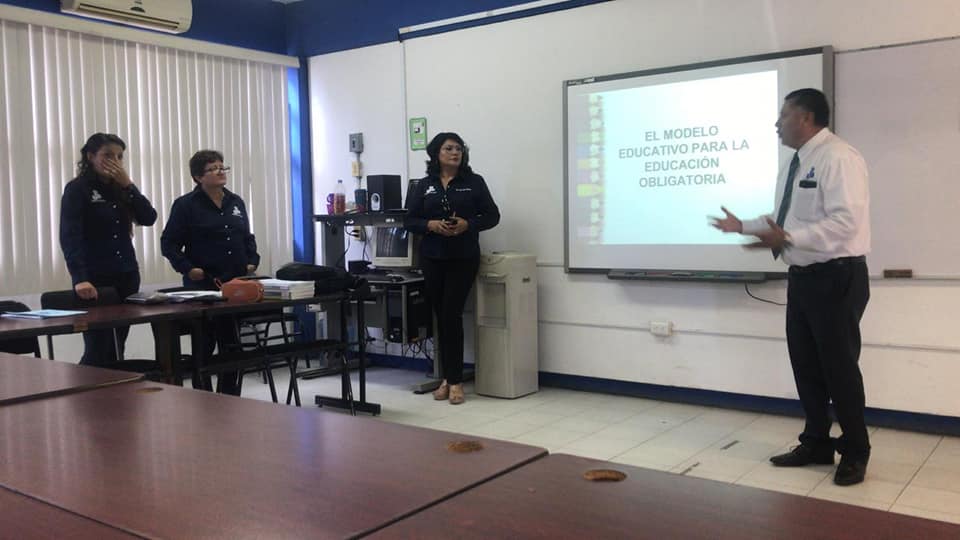 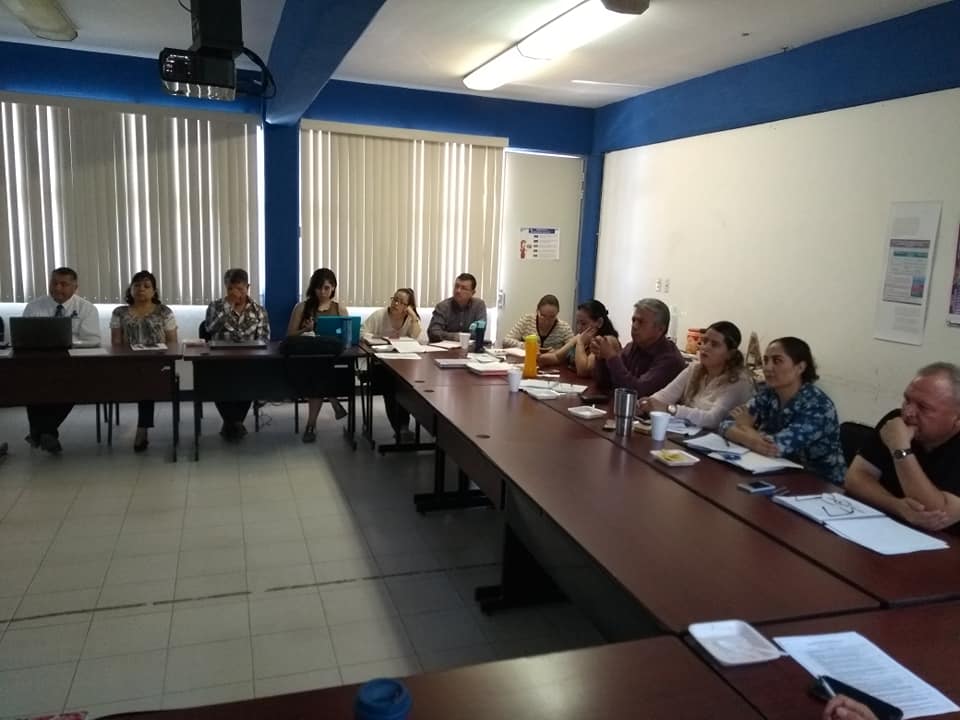 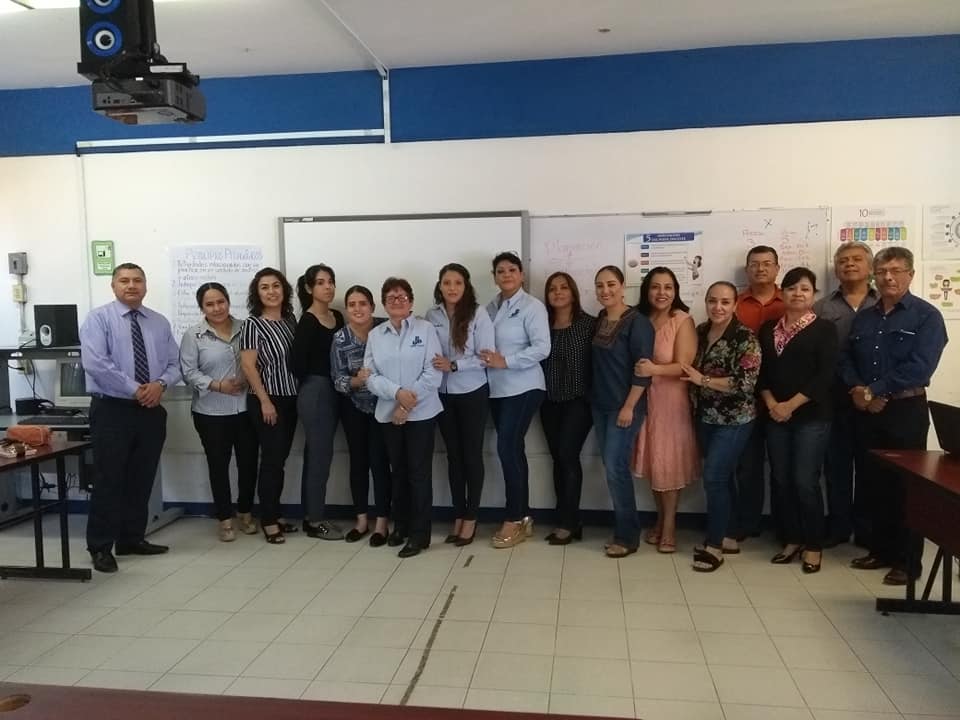 CURSO DE VERANO EN UPD GÓMEZ PALACIO DEL 2 AL 13 DE JULIO..DE 9 A.M. A 1 P.M.... .CUPO LIMITADO.
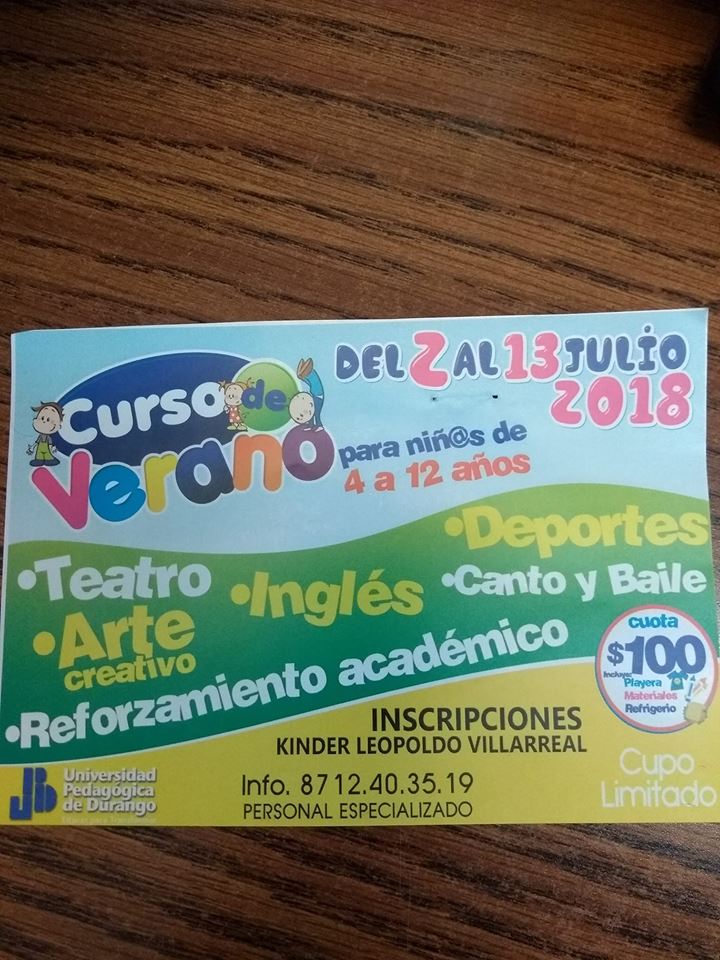 INAUGURACIÓN DE LOS EXÁMENES PROFESIONALES DE EGRESADAS DE LIE 2018. 2 JULIO.
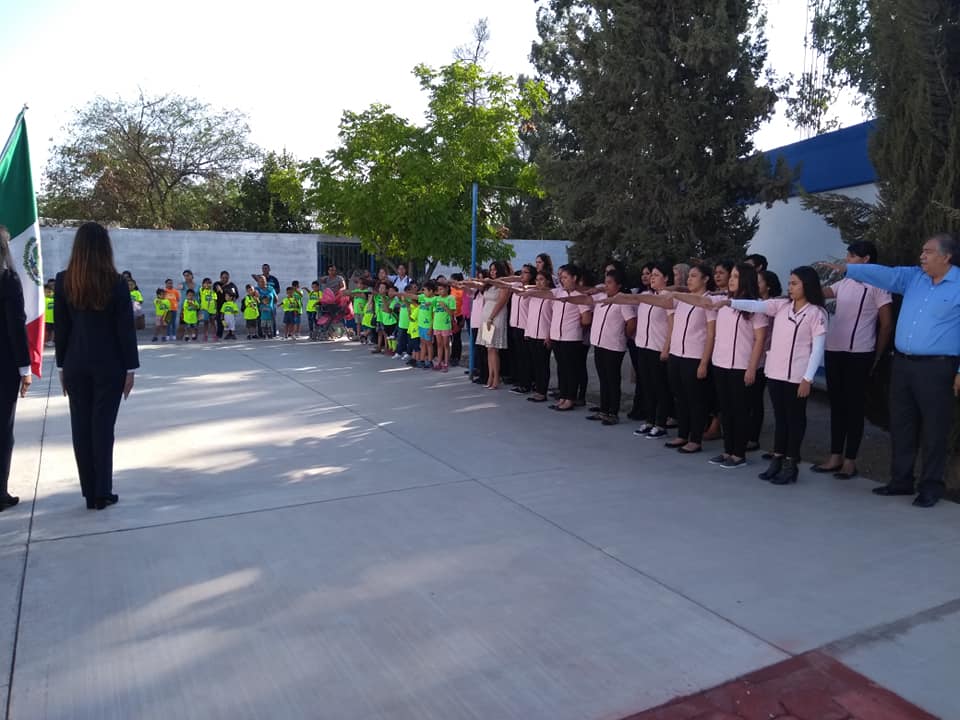 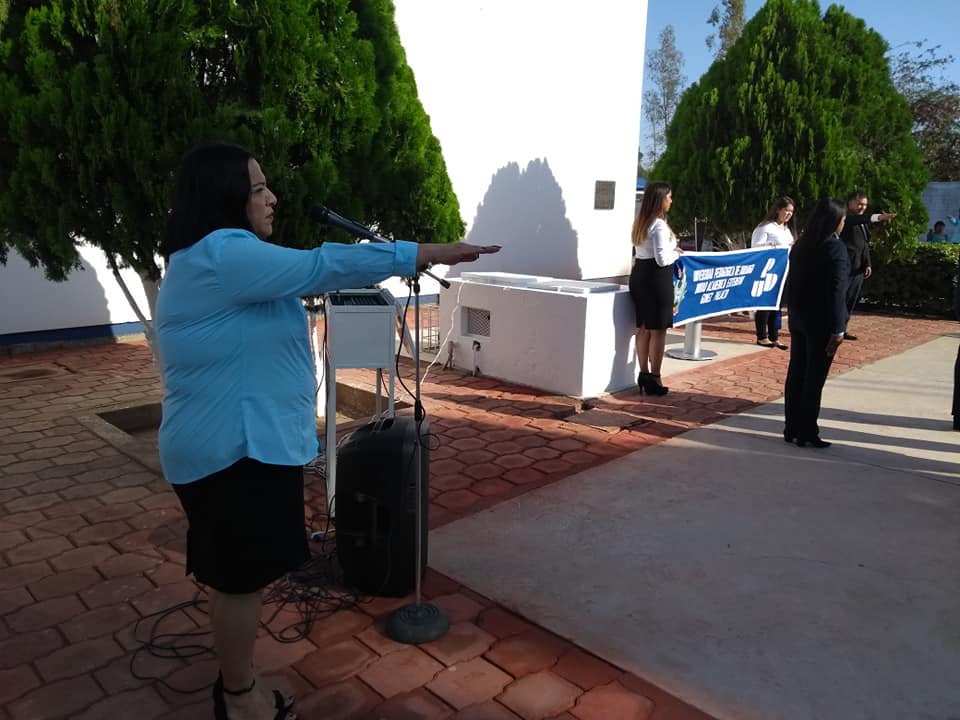 INICIO DE EXÁMENES PROFESIONALES LIE 2018 2 JULIO 2018.
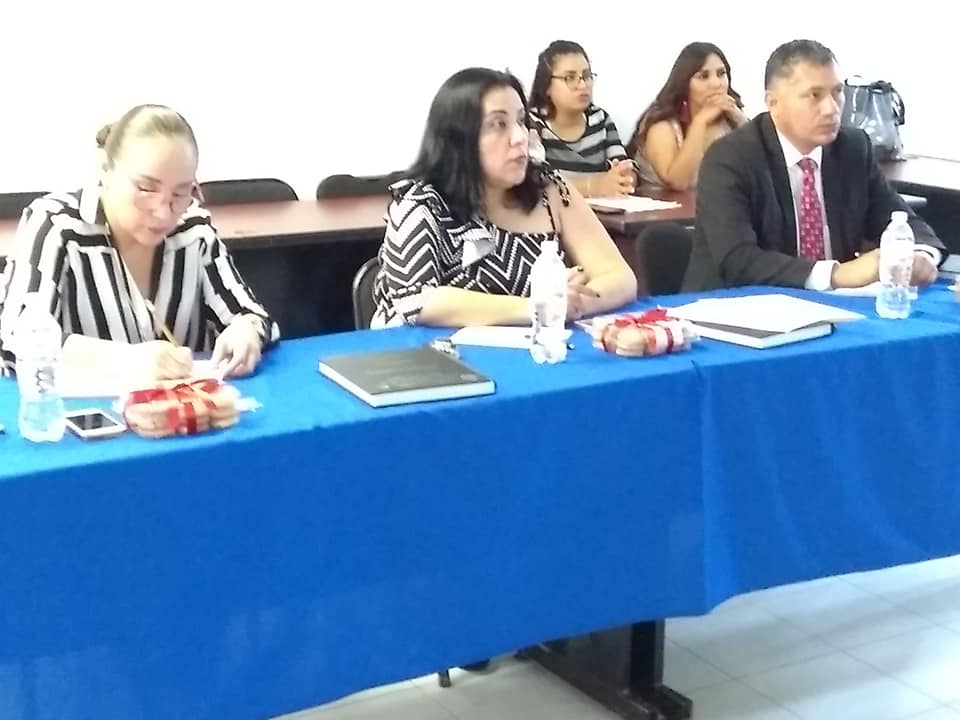 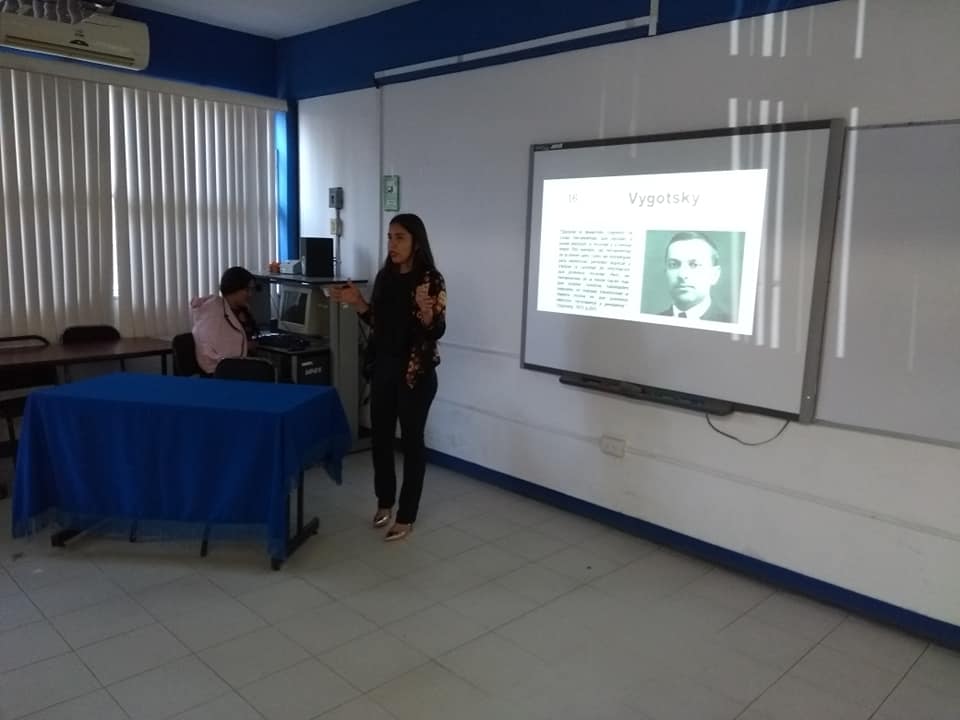 INICIO AL CURSO DE VERANO QUE SE DESARROLLARÁ DEL 2 AL 13 DE JULIO, BAJO EL PRINCIPIO DE ESCUELA SOCIALMENTE RESPONSABLE
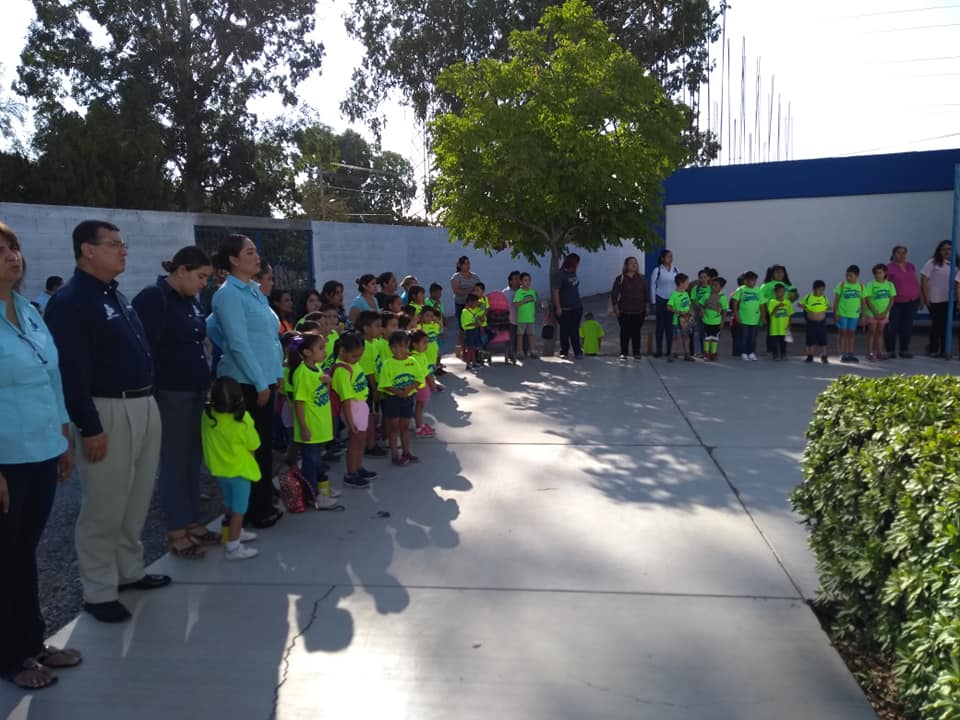 CURSO DE VERANO QUE SE DESARROLLARÁ EN UPD UNIDAD ACADÉMICA EXTENSIVA GÓMEZ PALACIO DEL 2 AL 13 DE JULIO, BAJO EL PRINCIPIO DE ESCUELA SOCIALMENTE RESPONSABLE
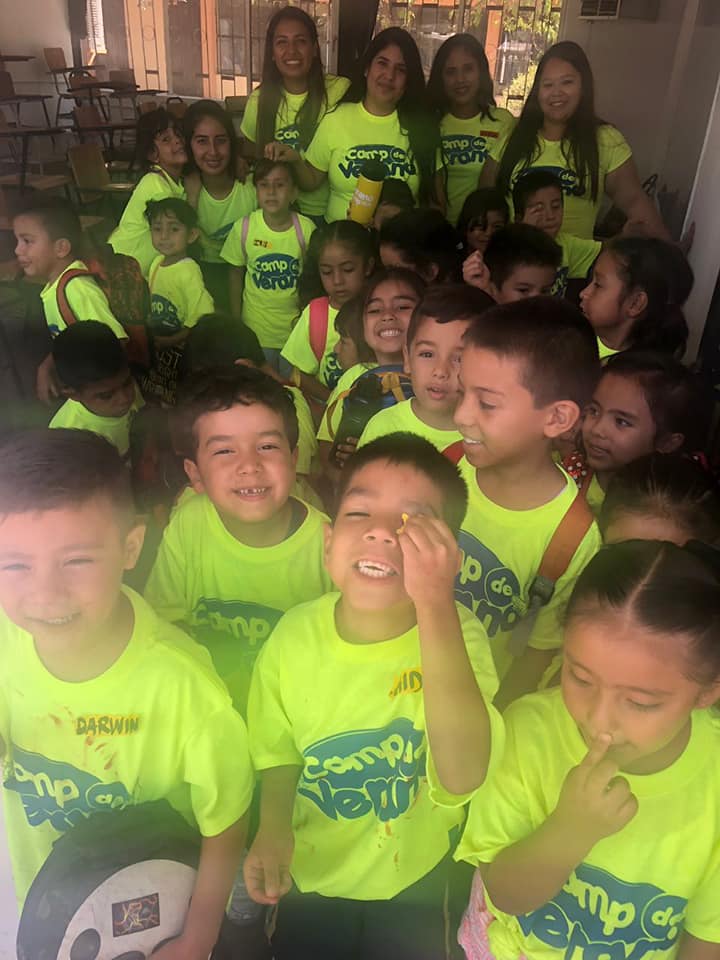 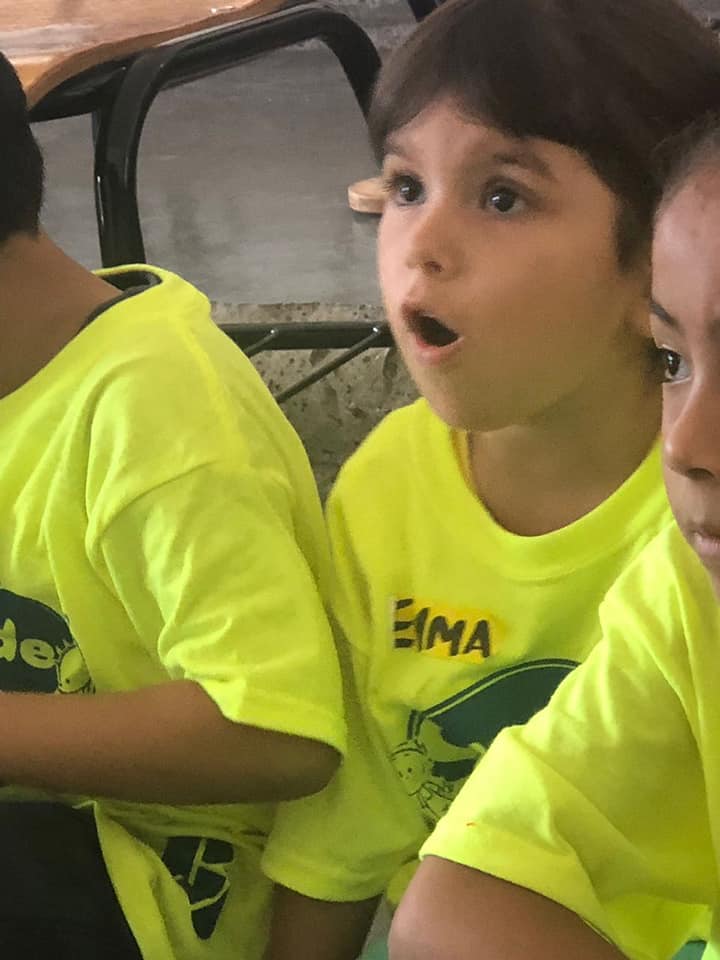 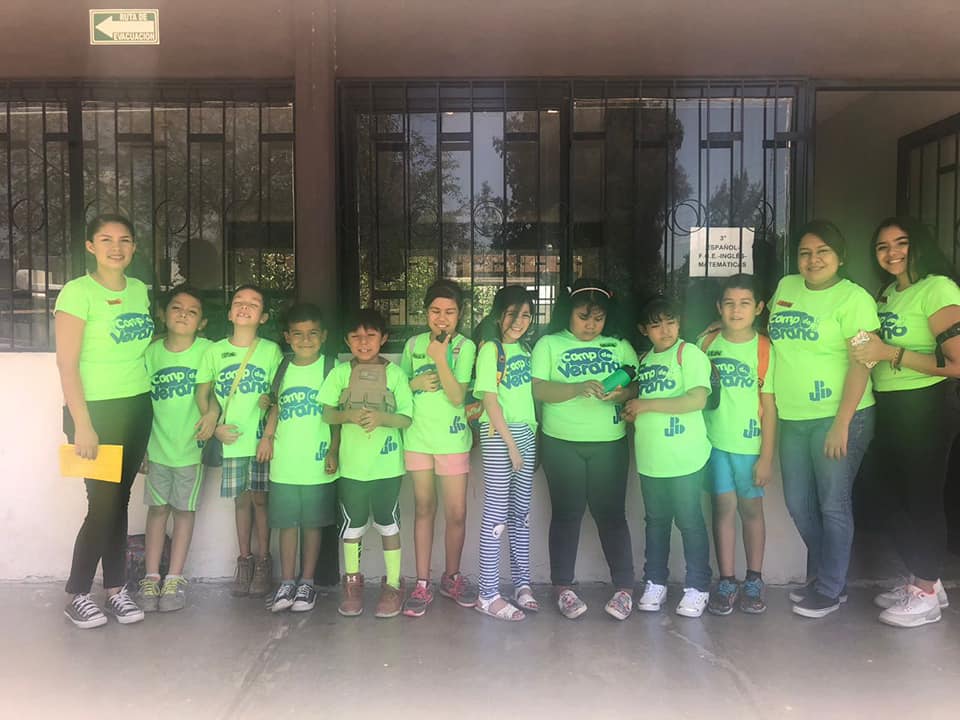 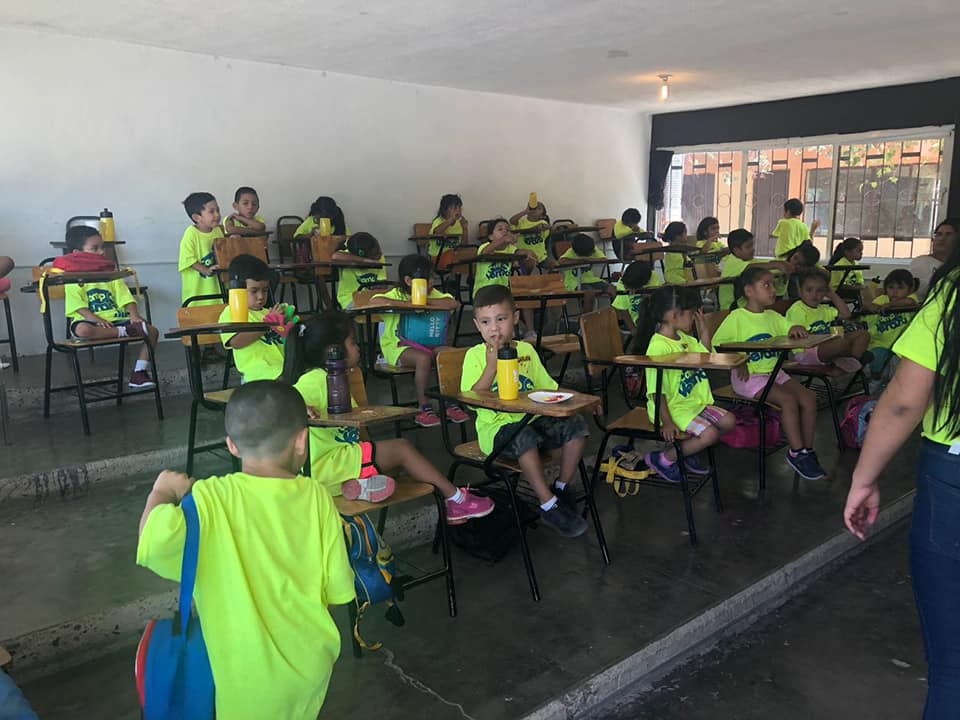 EXÁMENES PROFESIONALES EN UPD LIE 2018DEL 2 AL 14 DE JULIO
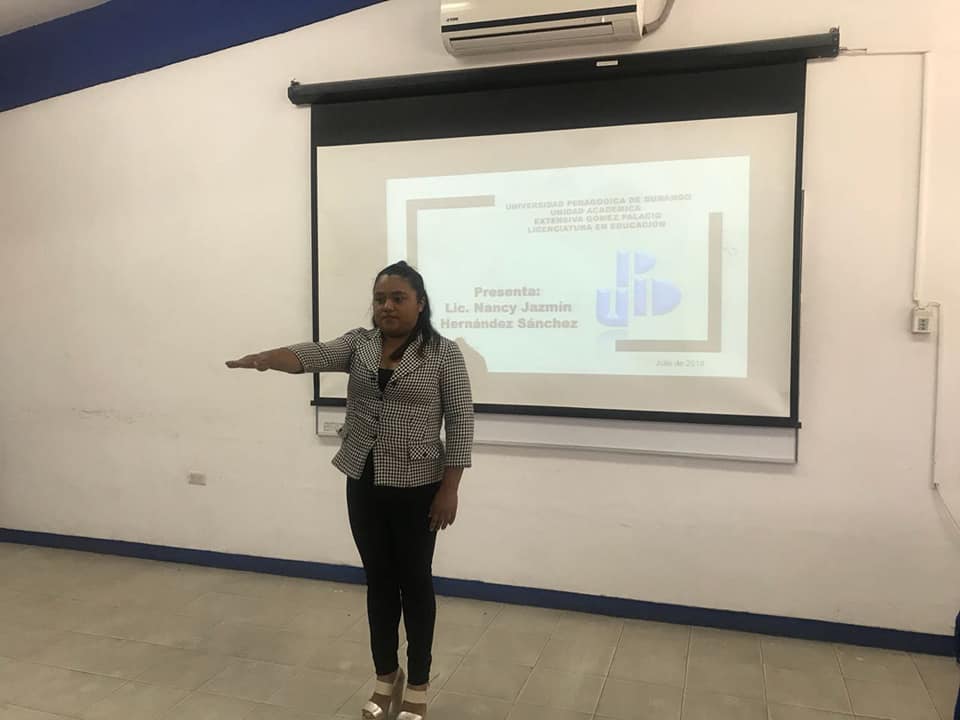 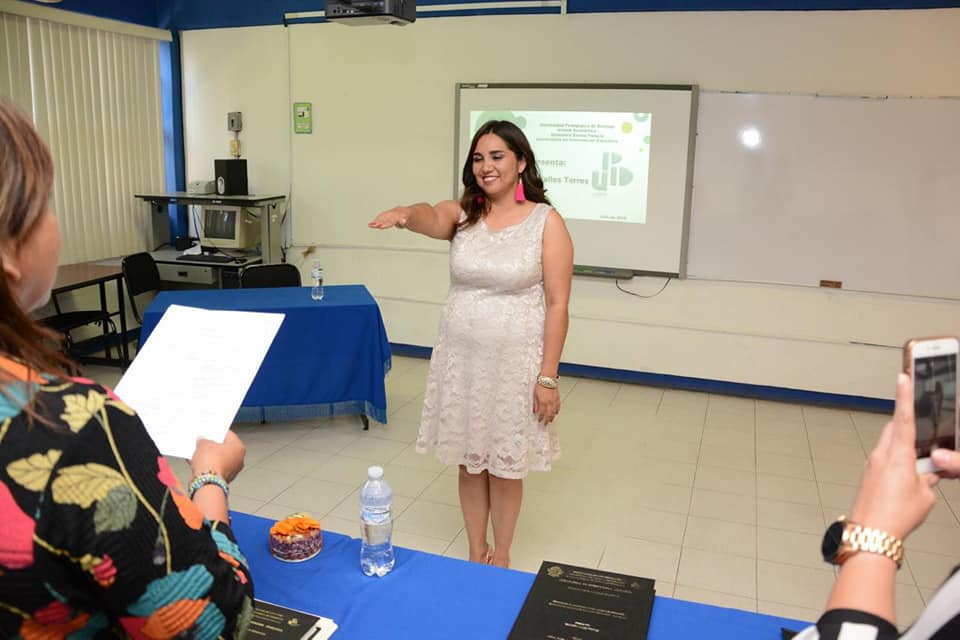 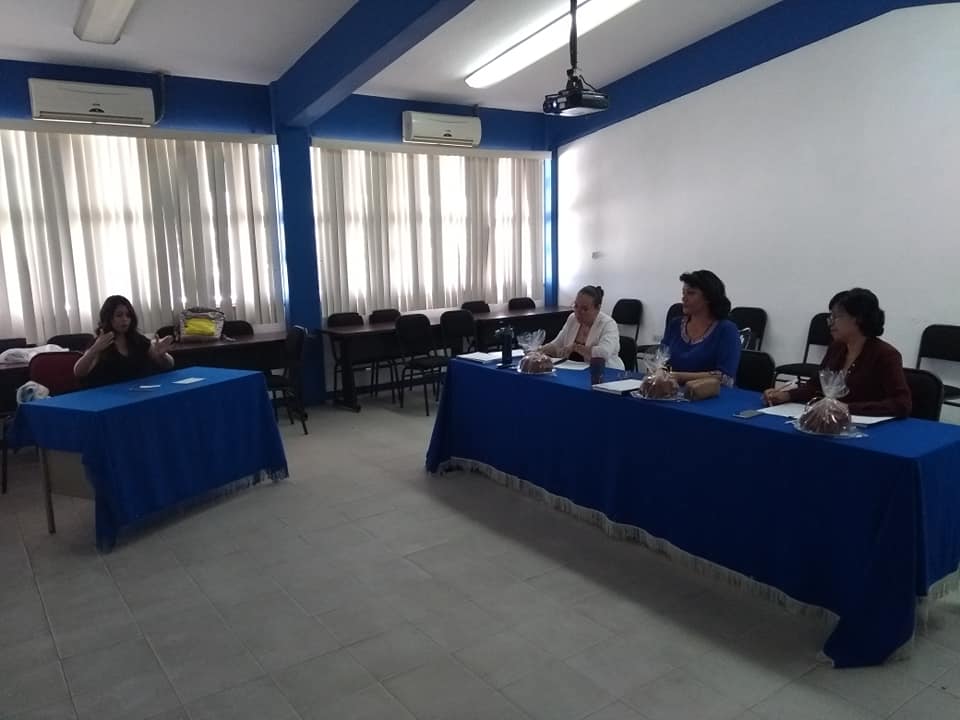 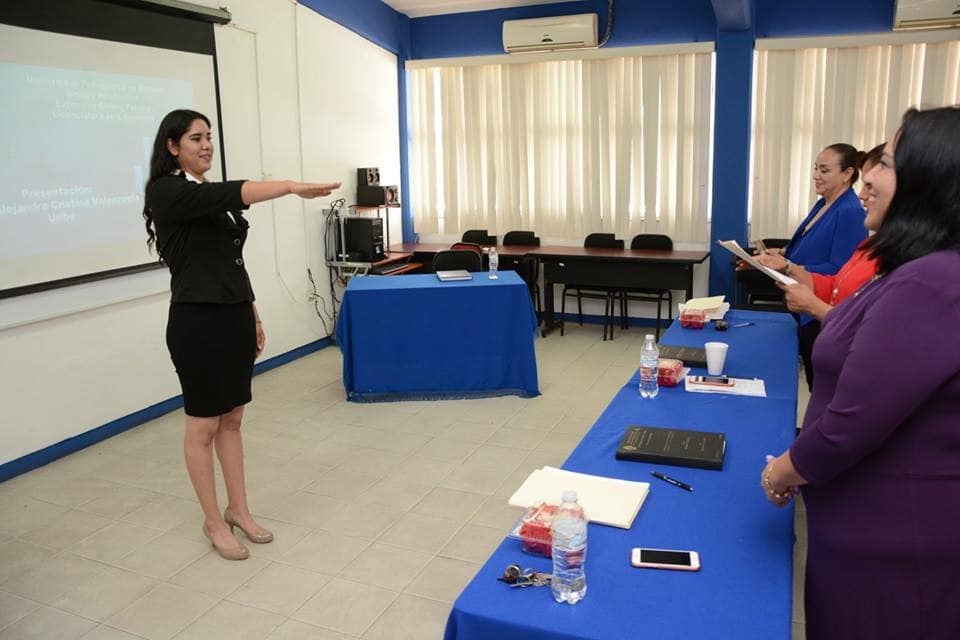 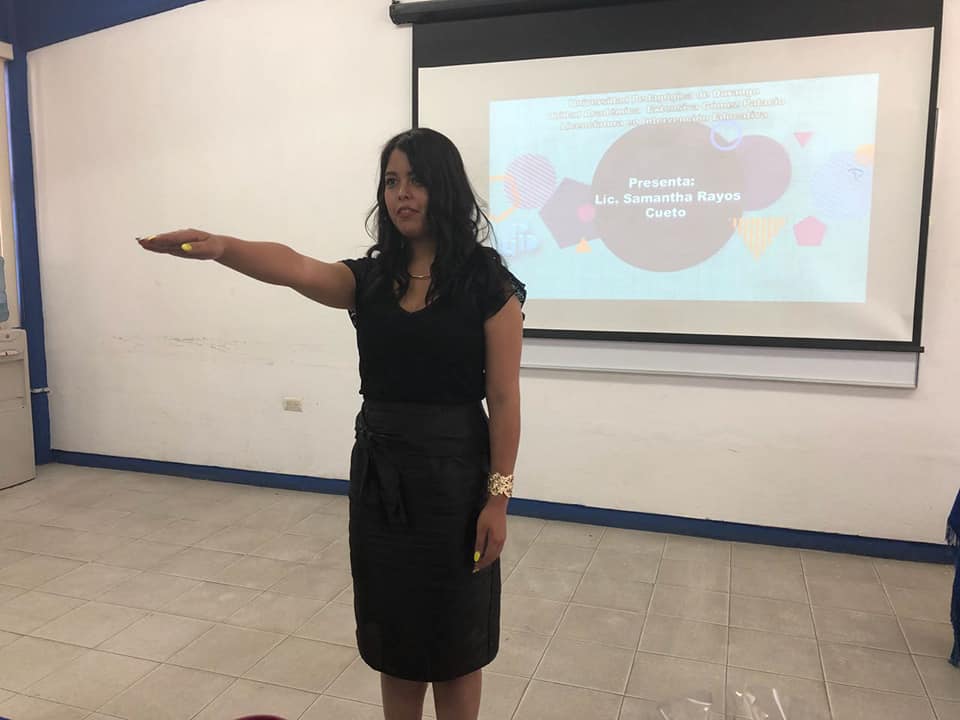